Wer soll was machen?
Modal verb sollen
SSC [pf] and range of SSC revisited
Y8 German 
Term 3.1 - Week 3 - Lesson 53
Author name(s):  Heike Krüsemann / Rachel Hawkes
Artwork: Steve Clarke

Date updated: 7/7/2021
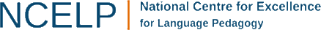 [Speaker Notes: Artwork by Steve Clarke. All additional pictures selected are available under a Creative Commons license, no attribution required.
Native speaker teacher feedback provided by Stephanie Cross.

Learning outcomes (lesson 1):
Introduction of SSC [pf]
Introduction of modal verb sollenConsolidation of word order 2

Word frequency (1 is the most frequent word in German): 
8.3.1.3  sollen [60] ich soll du sollst er/sie/es soll  kosten [903] lachen [444] teilen [906] verstecken [1575] verlassen [450] versuchen [247] Fehler [861] Gefühl [462] Glas [885] Kosten [564] Stunde2 [262] etwa [181]8.2.2.4 (revisit) erklären [238] erlauben [963] erzählen [263] gegeben [49] geholfen [338] ihnen [125] uns [75] Geschichte2 [262] Wahrheit [1156] unser  [86]  ihr3 [28] alleine [267] jedoch [227] ohne [120]8.2.1.2 (revisit) fehlen [420] gefallen [601] gehören [460] meinen [213] tun [123] Leid [1300] Meinung [787] fit [4080] weh [2798] dass [22] schwer [257]
Source:  Jones, R.L & Tschirner, E. (2019). A frequency dictionary of German: Core vocabulary for learners. London: Routledge.

The frequency rankings for words that occur in this PowerPoint which have been previously introduced in NCELP resources are given in the NCELP SOW and in the resources that first introduced and formally re-visited those words. 
For any other words that occur incidentally in this PowerPoint, frequency rankings will be provided in the notes field wherever possible.]
[pf] auf Deutsch ist oft [p] auf Englisch.
hören / schreiben
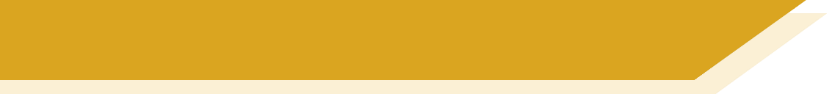 Phonetik
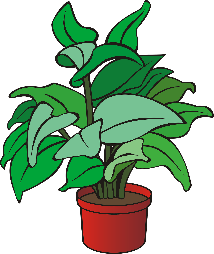 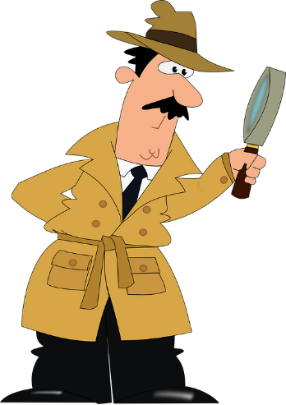 die Pflanze
plant
_____
_____
Hör zu. Schreib die deutschen Wörter auf. Wie heißt das auf Englisch?
1
5
________
________
________
________
________
2
6
________________
________
______________
3
________
7
________
__________
________
________
________________
______________
________
4
8
[Speaker Notes: Timing: 5 minutesAim: To practise SSC [pf].
Procedure:1. Click on the action button to play the recording of the German word.
2. Students write the German word.
3. Click to reveal spelling of German word.
4. Students write English translation.
5. Click to reveal English translation.

Transcript:
1. Apfel
2. Pfund
3. Pfeffer
4. Pflaster
5. Pfeife
6. Pfannkuchen
7. Krampf8. PfefferminzeWord frequency of unknown words and cognates (1 is the most frequent word in German):Apfel [3491] Pfund [4163] Pfeffer [>5009] Pflaster [>5009] Pfeife [>5009] Pfannkuchen [>5009] Krampf [>5009] Pfefferminze [>5009]Source:  Jones, R.L. & Tschirner, E. (2019). A frequency dictionary of German: core vocabulary for learners. Routledge]
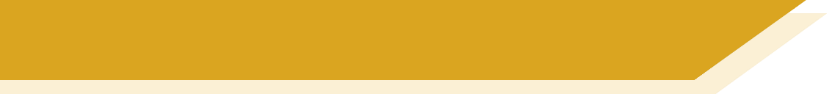 Phonetik/ Vokabeln
sprechen / hören
Arbeite mit einem Partner / einer Partnerin.
Person A liest die Wörter vor. You can try to read the words fast!
Person B schreibt die richtige Reihenfolge auf.
Beispiel:
fehlen, Fehler, weh
Person B schreibt die Reihenfolge auf:
Person A sagt:
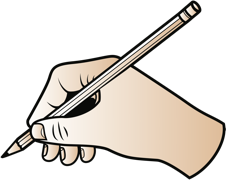 c a b
[Speaker Notes: Timing: 5 mins

Aim: to gain confidence in practising SSCs – as far as possible, SSCS are grouped together (e.g. example: long e [eh]), whilst the listening student practises aural comprehension of vocabulary from this week’s sets.

Procedure:
Student A reads out the words in the given order.
Student B listens and writes down the order.
Students swap roles.

Vocab is taken from new set and both revision sets and grouped by SSCs/ similarity:

Example: fehlen Fehler weh
Task vocabulary: 
erklären erlauben erzählen
versuchen Gefühl tun
gefallen gehören geholfen
verstecken gegeben schwer
Geschichte ihr fit 
lachen Wahrheit Glas 
teilen alleine Meinung 
jedoch ohne kosten]
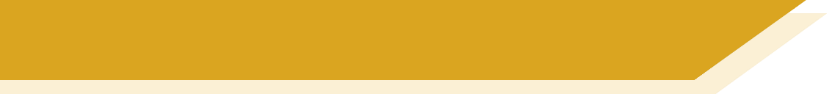 Phonetik/ Vokabeln
sprechen / hören
Person A
[Speaker Notes: DO NOT DISPLAYPrintable version available]
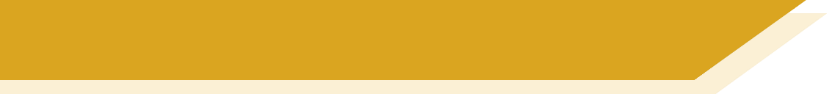 Phonetik/ Vokabeln
sprechen / hören
Person B
[Speaker Notes: DO NOT DISPLAYPrintable version available]
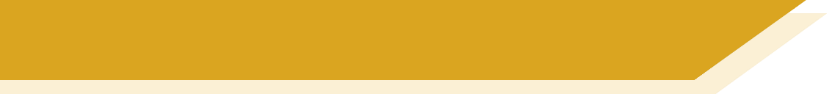 Phonetik/ Vokabeln
Lösung
sprechen / hören
Person A
[Speaker Notes: ANTWORTEN]
Lösung
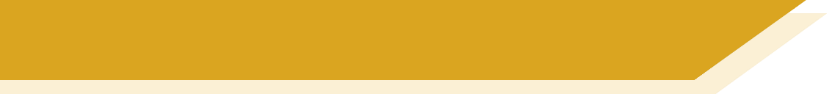 Phonetik/ Vokabeln
sprechen / hören
Person B
[Speaker Notes: ANTWORTEN]
English  German  English
Vokabeln
All of these words are related to the word Freund.
Exfreund
tierfreundlich
unfreundlich
Freundin
freundlicherweise
Schulfreund
Brieffreund
kulturfreundlich
Freundeskreis
Freundlichkeit
Hundefreund
Freundschaft
Naturfreundin
gastfreundlich
Wie heißt das auf Deutsch?
[Speaker Notes: Timing: 5 minutesAim: to develop awareness of word families and to use existing knowledge of language and language patterns (e.g. pronouns (sie/er etc..) plus the –in suffix for feminine person nouns) to understand the word meanings.Procedure:1. Students write A – H, read the clues / definitions A – I and match word meanings to them. Each word is used only one.
2. Then students identify the correct German words for the five English definitions.
3. Use the following slide to correct the activity.4. Finally, students pronounce the words.

Word frequency:  Freund [273]  - Freundin – freundlich [1567] – unfreundlich - Freundschaft [2981] – tierfreundlich [Tier - 614] – Freundenkreis [Kreis-1289] – Schulfreund [Schule - 359] – Freundlichkeit – befreundet (sein) – Brieffreund – Exfreund – familienfreundlich – gastfreundlich – Hundefreund – kulturfreundlich – Naturfreund – menschenfreundlich – Sportfreund  -(sich) befreunden – freundlicherweise (kindly / in a friendly way)

Source: Jones, R.L. & Tschirner, E. (2019). A frequency dictionary of German: core vocabulary for learners. Routledge]
ANTWORTEN
Vokabeln
All of these words are related to the word Freund.
unfreundlich
Exfreund
unfreundlich
Naturfreundin
kulturfreundlich
tierfreundlich
Freundin
Brieffreund
freundlicherweise
Schulfreund
Exfreund
Brieffreund
tierfreundlich
kulturfreundlich
Freundin
Freundeskreis
Freundlichkeit
Freundeskreis
Hundefreund
gastfreundlich
Freundschaft
gastfreundlich
Naturfreundin
Wie heißt das auf Deutsch?
der Hundefreund
freundlicherweise
der Schulfreund
die Freundschaft
die Freundlichkeit
Don’t forget to pronounce the words!
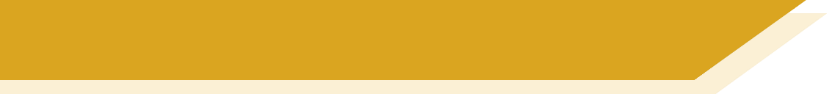 Vokabeln
hören/sprechen
sollen
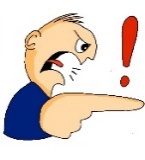 [to ought | should]
soll
[ought | should]
[Speaker Notes: Timing: 3 minutes for sequence of six verbs

Aim: to introduce the verb [sollen] more explicitly. [Sollen] is one of the 25 most frequently used verbs in German. All 25 most frequent verbs will be introduced early on using the same format. Both long form (infinitive) and short form (3rd person singular) are introduced in order to familiarise students with various forms of the same verb. 

Procedure
 Bring up the word [sollen] on its own, say it, students repeat it, and remind them of the phonics. Draw attention to initial [s-], like English [z].
 Bring up the picture, and, if using gestures, a possible gesture would be [to wag your finger as thought tell someone what they should be doing].
 Then bring up the English translations.  Emphasise the two meanings for the infinitive.
 Bring up the short form [soll], say it, students repeat it. 
Try to elicit the meaning from the students. Emphasise the two meanings for the short form.]
Vokabeln
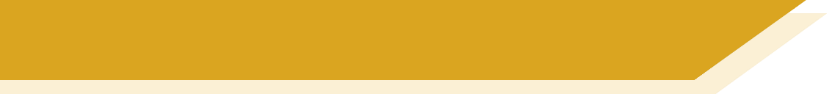 sollen
hören/sprechen
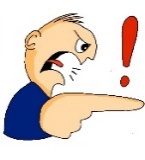 [to ought | should]
soll
[ought | should]
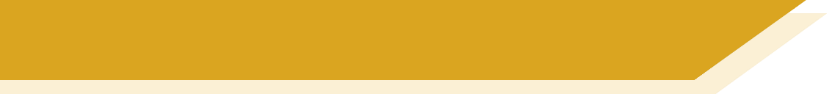 Vokabeln
hören/sprechen
soll
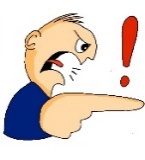 [to ought | should]
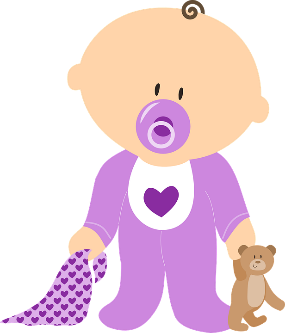 Das Baby soll schlafen.
[The baby should/ought to sleep.]
[Speaker Notes: Word frequency: 

schlafen [787]

Source: Jones, R.L. & Tschirner, E. (2019). A frequency dictionary of German: core vocabulary for learners. Routledge]
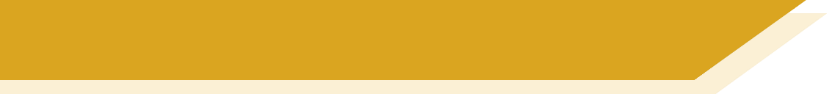 Vokabeln
soll
hören/sprechen
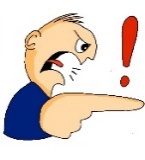 [ought | should]
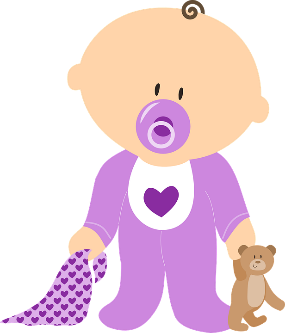 Das Baby soll schlafen.
[The baby should / ought to sleep.]
Grammatik
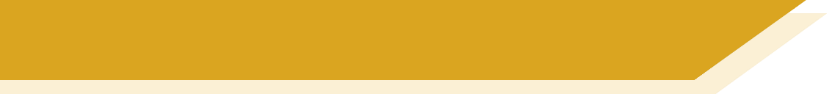 das Modalverb sollen
You have already learnt these modal verbs:
Use the modal verb sollen to mean ‘should’ in expectations or obligations:
_________
to be allowed, may
Ich soll eine Geschichte erzählen.
dürfen
I should tell a story.
_________
können
to be able to, can
Du sollst nicht lachen.
mögen
_________
to like, liking
You shouldn’t laugh.
müssen
_________
to have to, must
Sie soll mir ein Glas geben.
wollen
_________
to want
She should give me a glass.
Man soll die Wahrheit sagen.
German man here means ‘you’ or ‘one’ (NOT English man!)
You/ one should tell the truth.
[Speaker Notes: Timing: 2 minutesAim: To briefly revisit the five previously learnt modal verbs, and to present the new modal verb sollen. Procedure:1. Elicit previously introduced modal verbs using the translation and the first letter as a hint.
2. Click to reveal each modal verb 1-5.
3. Present the use of sollen to mean ‘should’ in expectations or obligations.
4. Elicit translations of sentences with sollen, revealing answers one by one.


.]
eine Party
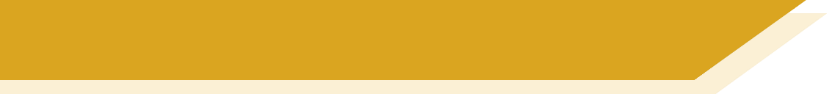 Heidi bereitet eine Party für Mia und Wolfgang vor. Sie redet mit Mehmet. Mehmet hört nicht richtig zu. Ist das eine Aufgabe für Mehmet (du) oder Katja (sie)?  Schreib die Aufgabe auf Englisch.
hören
Die Kosten…
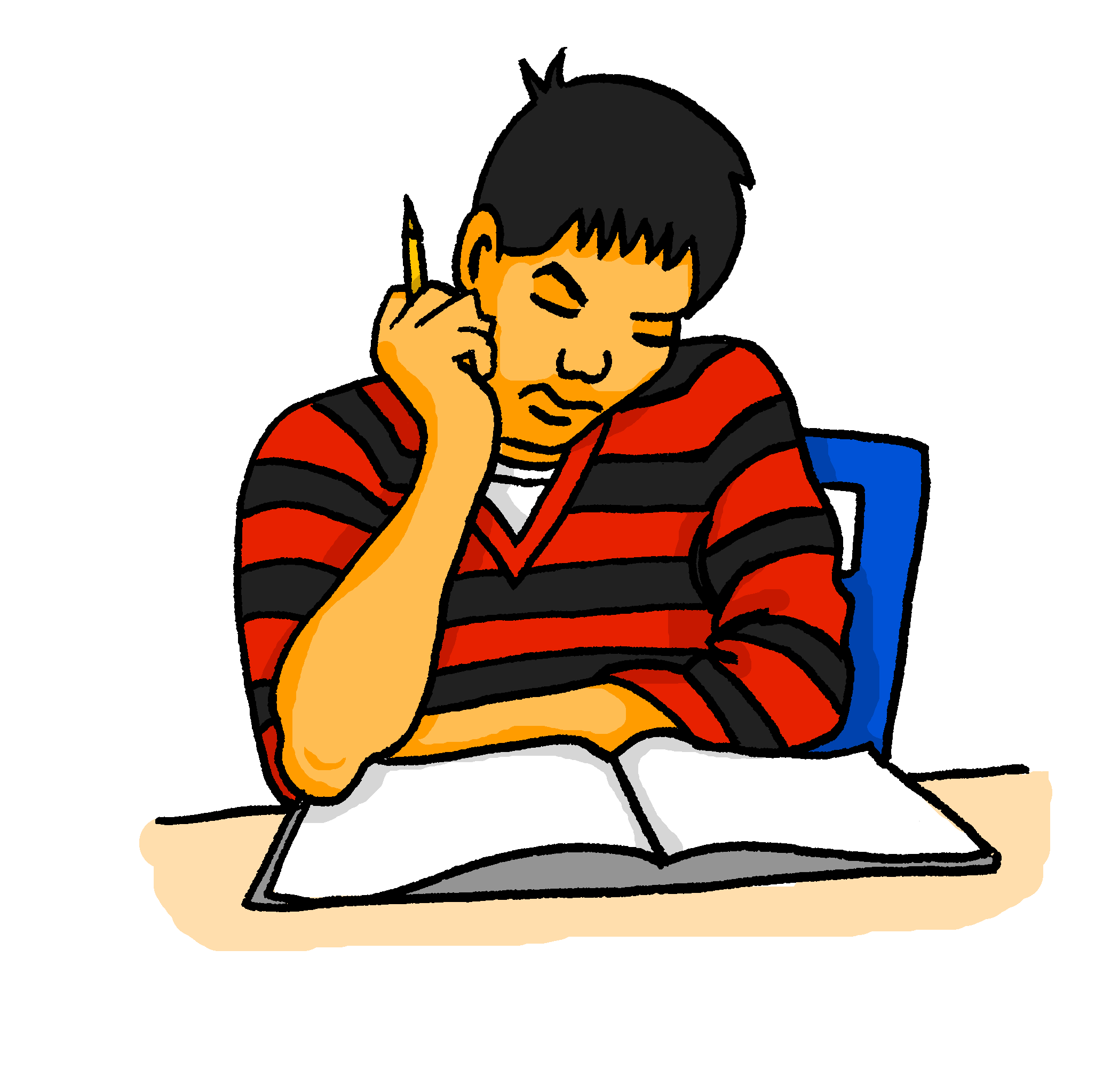 organisieren – to organise
1
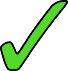 Wir sollen die Aufgaben teilen. Du sollst die Geschenke kaufen, und Katja soll sie verstecken!
2
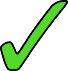 3
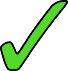 4
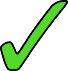 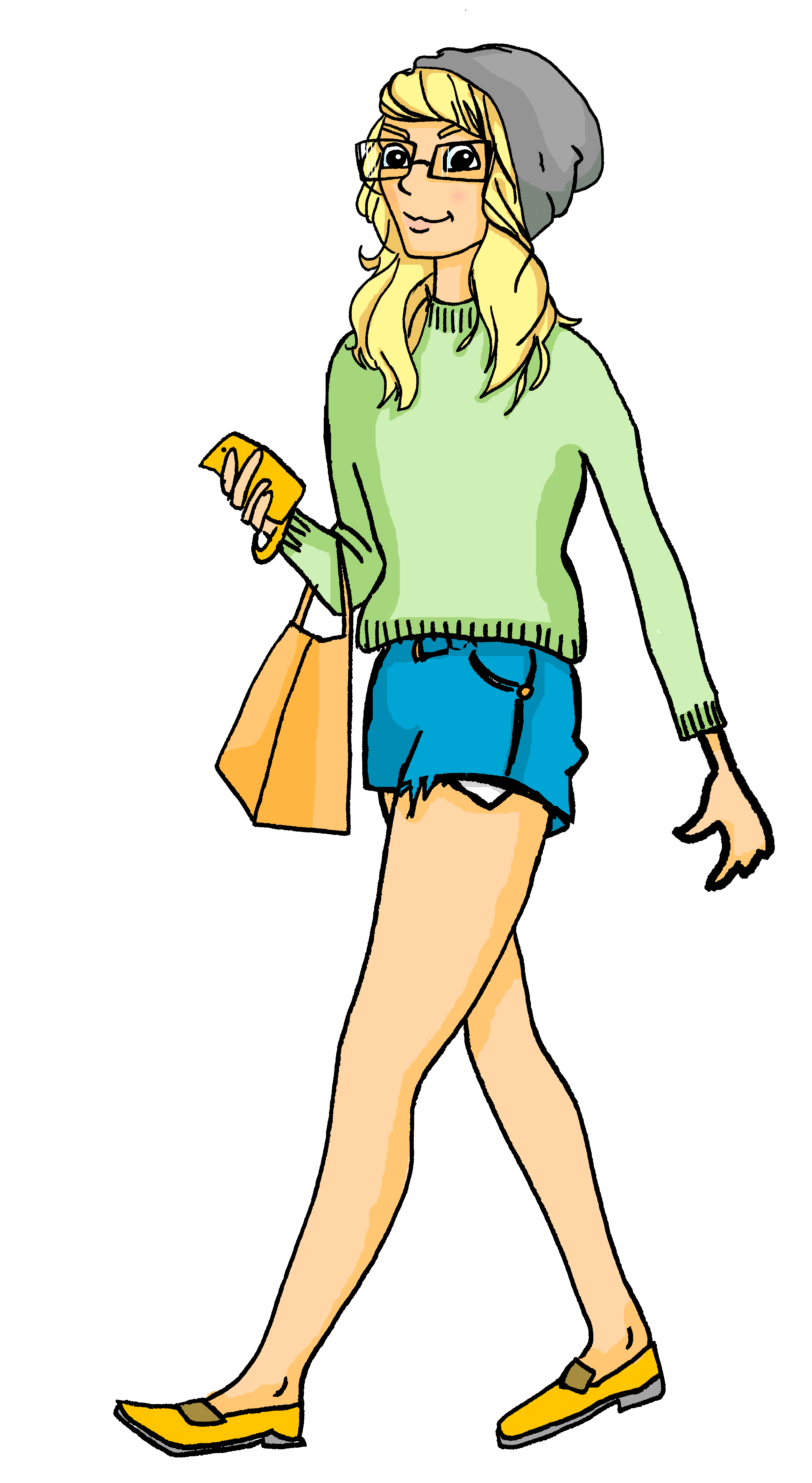 5
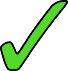 Heidis Meinung
 gefällt mir!
6
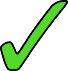 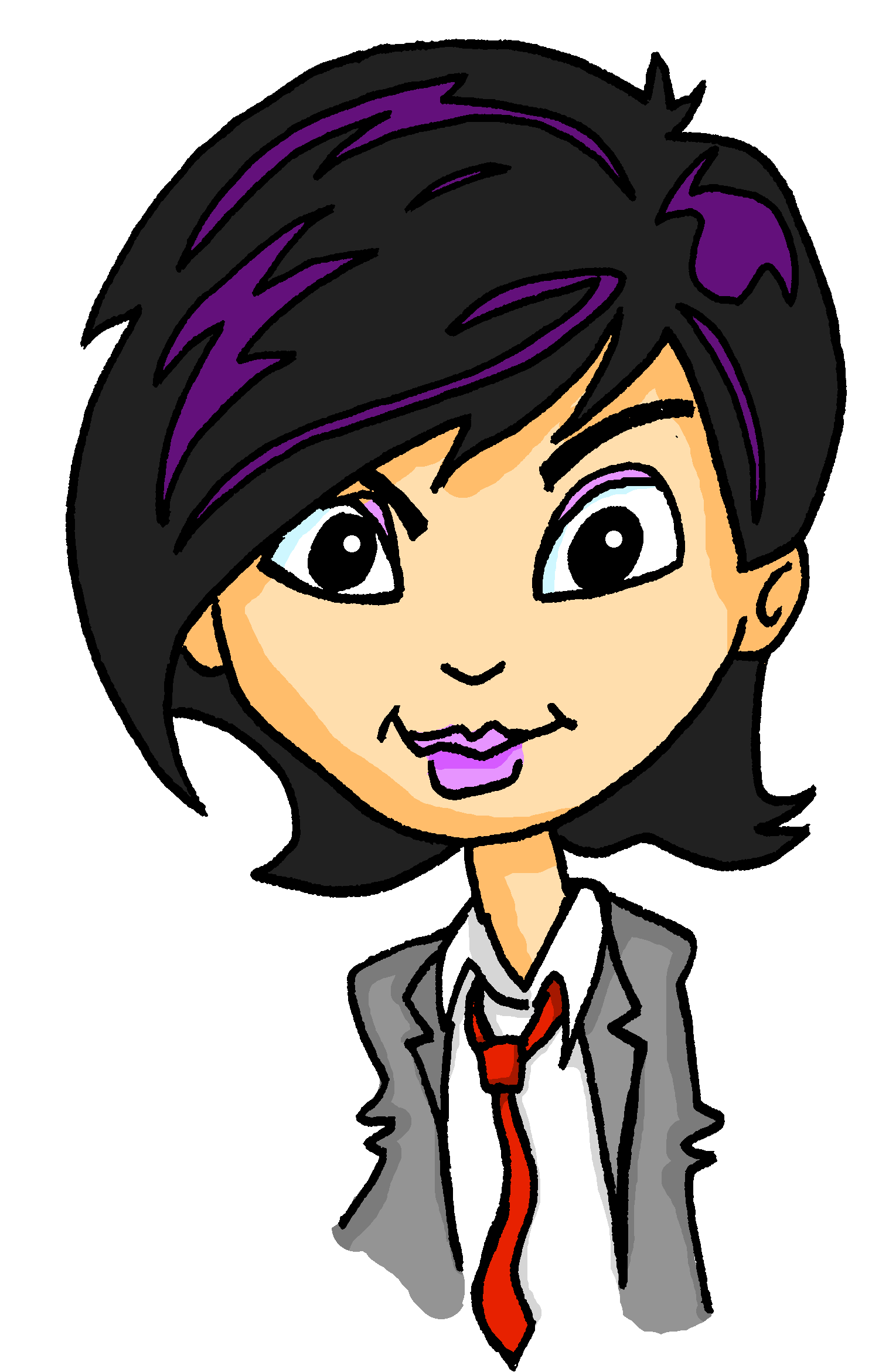 7
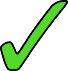 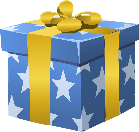 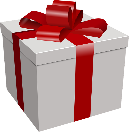 8
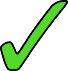 [Speaker Notes: Timing: 6 minsAim: referential activity to practise du sollst / sie soll in a sentence context in the oral modality.Procedure:1. Click on an action button to hear a sentence.
2. Students write 1-8 and du or sie.
3. Click the mouse to reveal and check answers.


Transcript:
[Beep] soll den Kuchen vorbereiten. 	(Katja/sie)
[Beep] sollst die Gläser kaufen.	(Mehmet/du)
[Beep] sollst die Geschenke organisieren.	(Mehmet/du)
[Beep] soll keinen Fehler machen.	(Katja/sie)
[Beep] soll die Musik organisieren.	(Katja/sie)
[Beep] sollst deine Gefühle verstecken.	(Mehmet/du)
[Beep] soll Emails schreiben.	(Katja/sie)
[Beep] sollst nicht die Wahrheit sagen.	(Mehmet/du)

Answers:
Sie soll den Kuchen vorbereiten.
Du sollst die Gläser kaufen.
Du sollst die Geschenke organisieren.
Sie soll keinen Fehler machen.
Sie soll die Musik organisieren.
Du sollst deine Gefühle verstecken.
Sie soll Emails schreiben.
Du sollst nicht die Wahrheit sagen.
Word frequency of cognates (1 is the most frequent word in German): organisieren [1295] Email [>5009]Source:  Jones, R.L. & Tschirner, E. (2019). A frequency dictionary of German: core vocabulary for learners. Routledge]
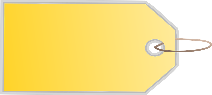 €100
Grammatik
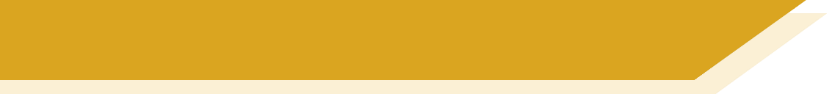 das Modalverb sollen
Use sollen also to express probability:
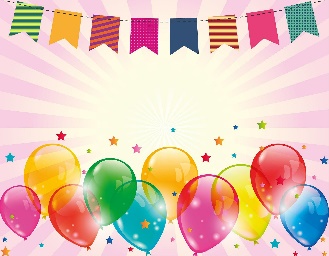 Die Party soll etwa € 100 kosten.
________
The party should cost about 100 Euros.
Reminder: you often use
 a second, infinitive verb 
with modal verbs at the end of the sentence!
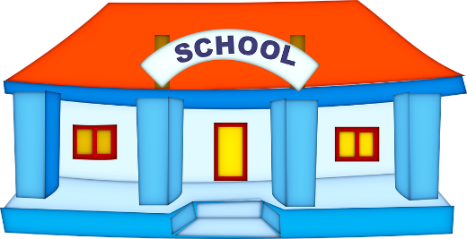 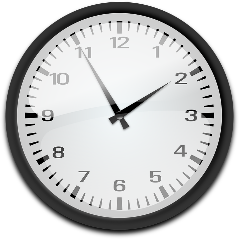 Der Unterricht soll etwa eine Stunde dauern.
________
The lesson should last about one hour.
[Speaker Notes: Timing: 2 minutesAim: to present the use of new modal verb sollen to express probabilityProcedure:1. use the animated text to reveal the translations of the two sentences with soll 
2. remind learners that you often use a second, infinitive verb with modal verbs at the end of the sentence]
lesen
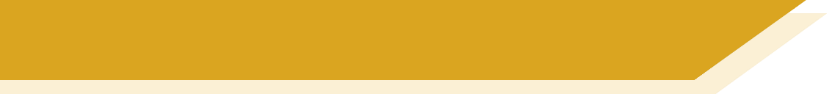 Die vier Freunde gehen auf ein Konzert
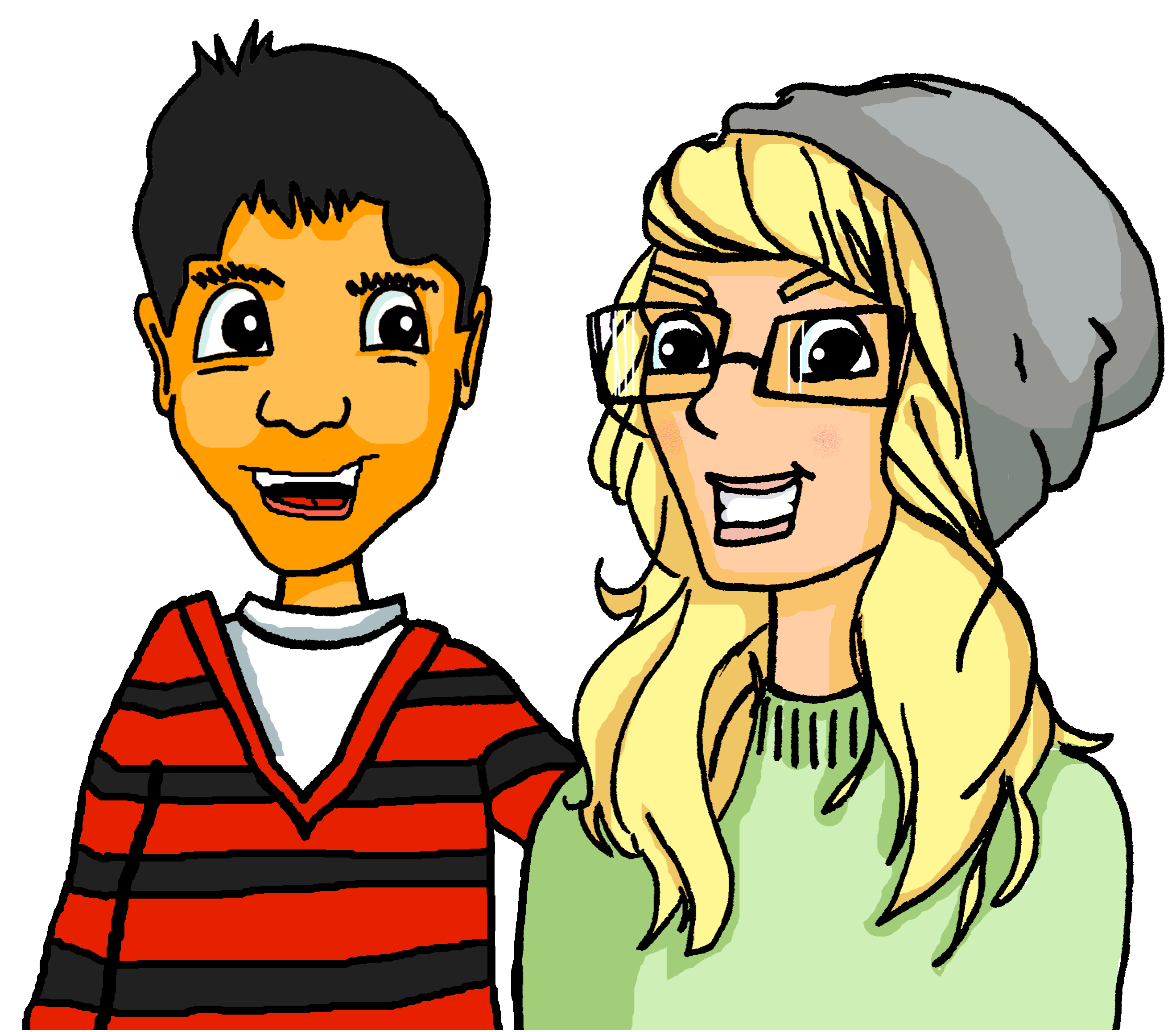 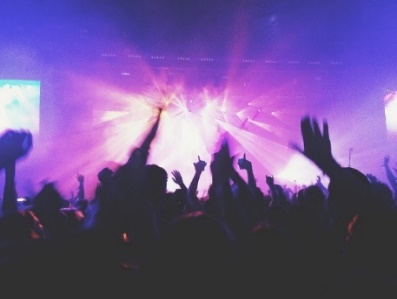 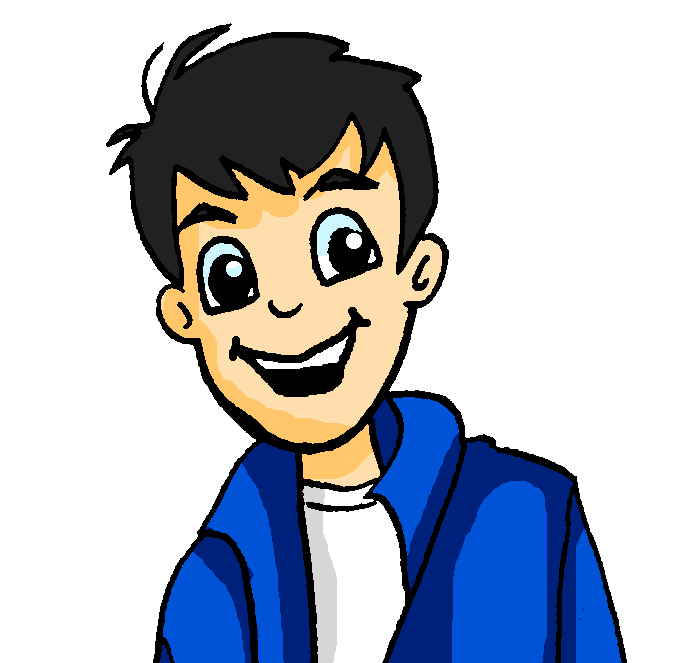 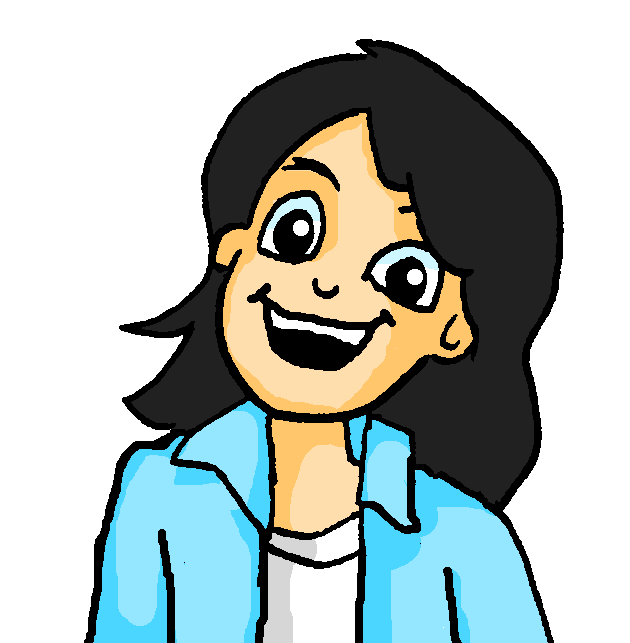 Heidi organisiert eine Tour zu einem Musikkonzert. Sie schreibt mit Mehmet eine Liste. Wer oder was? Is it an obligation OR probability?
unter - under
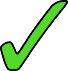 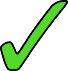 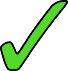 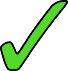 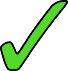 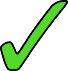 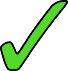 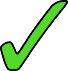 [Speaker Notes: Timing: 6 minsAim: Reading activity to practise the difference in meaning between the two uses of sollen:  expectation/obligation versus probability, and to differentiate between the three singular parts of sollen.Procedure:1. Students read sentences 1-8 and write who or what, then either expectation/obligation or probability.
2. Click to reveal the answers one by one.3. Elicit the full sentence meanings orally in English, when revealing each answer. 

Translation:
He should find information on the internet.
The tour should cost under €100.
3.   Our favourite band should play good music.
4.   One should bring food.
5.   It should be fun.
6.   She should buy the tickets. 
7.   You should help me.
8.   Die Tour should take five hours. 
Word frequency of unknown words and cognates (1 is the most frequent word in German): organisieren [1295] das Ticket [4769] unter [89]Source:  Jones, R.L. & Tschirner, E. (2019). A frequency dictionary of German: core vocabulary for learners. Routledge]
lesen
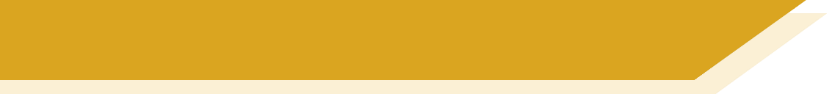 Fragen
Mia, du darfst das nicht vergessen!
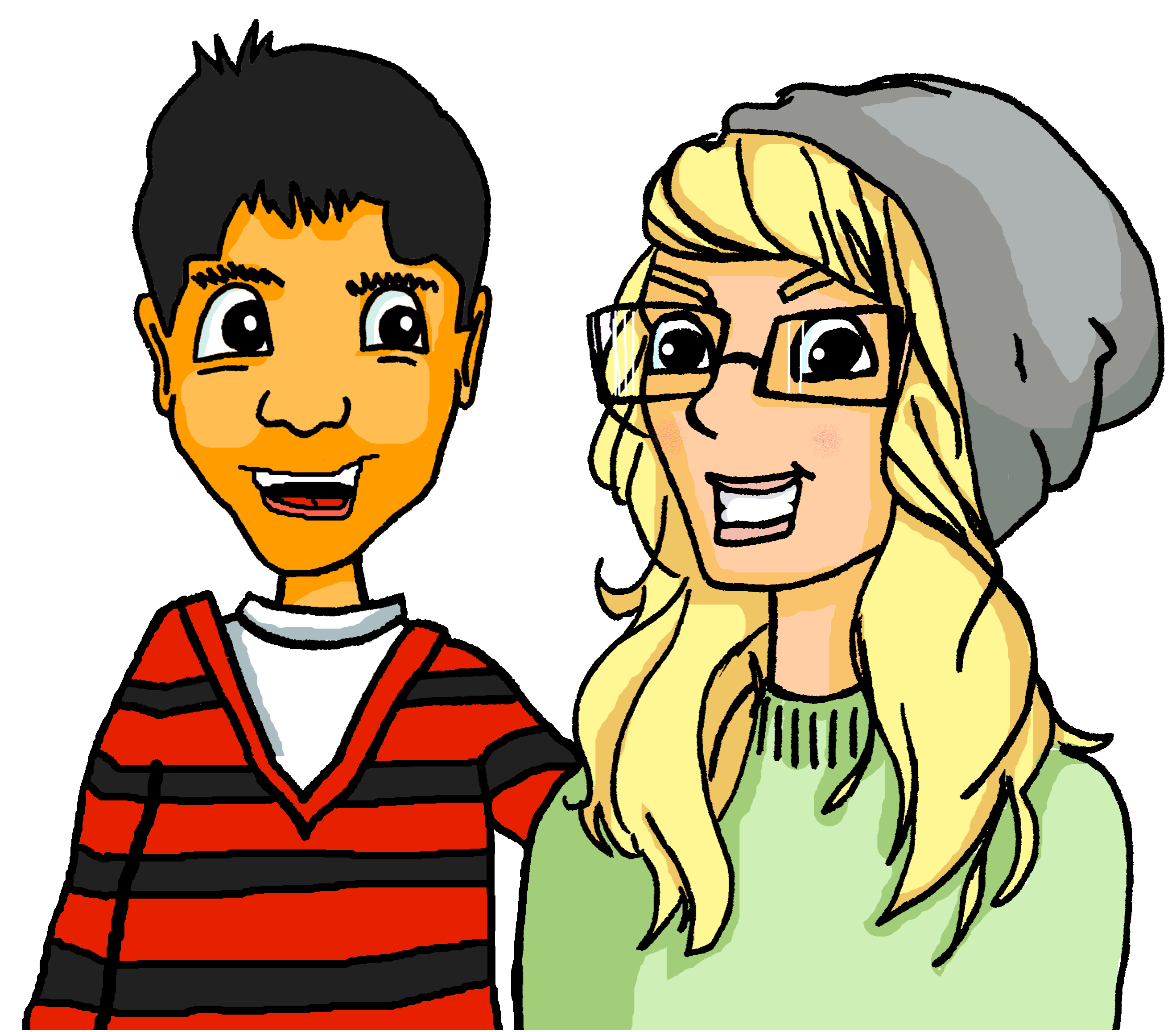 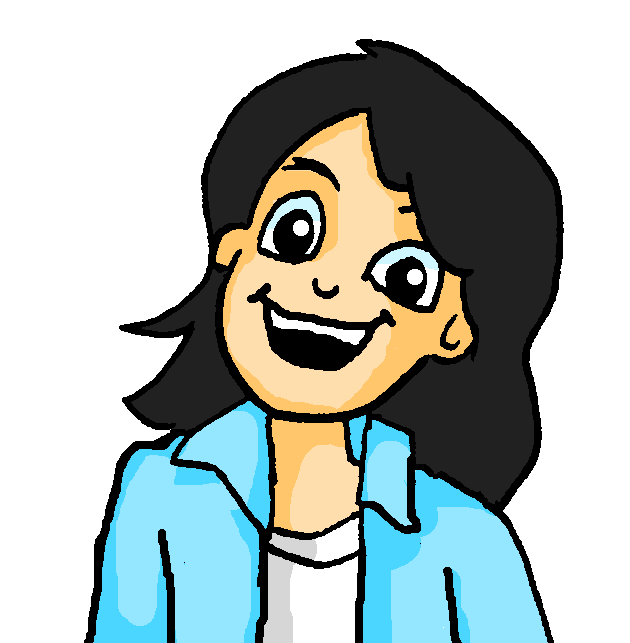 Also, ich soll die Tickets am Dienstagabend mit Muttis Kreditkarte im Internet kaufen! Nicht wahr?
Heidi und Mehmet denken, dass Mia vielleicht* etwas vergisst!Daher stellen sie viele Fragen!
vielleicht - perhaps
[Speaker Notes: Timing: 1 minute
Aim: To set the scene for the speaking task that follows.
Procedure:1. Ensure that students understand what Mia has to do.
2. Present the idea that Mehmet and Heidi don’t believe Mia will remember, so they decide to quiz her about each detail.
Word frequency of unknown words and cognates (1 is the most frequent word in German): Kredit [2554]Source:  Jones, R.L. & Tschirner, E. (2019). A frequency dictionary of German: core vocabulary for learners. Routledge]
Vokabeln
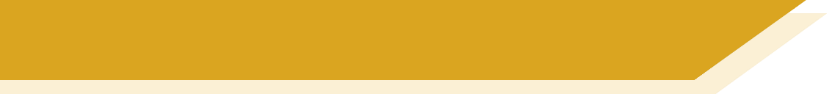 Fragen
Which question word would you use to get information about …

a place?

a time?

a manner?

a sentence subject?

a sentence object?

a price?
Wie?

Wo/wohin?

Wer?

Wie viel?

Wann?

Was?
[Speaker Notes: Timing: 1 minute
Aim: To revise question words and the ideas they elicit in preparation for the speaking exercises on the slides that follow.
Procedure:1. Students match the ideas with the relevant questions, either individually in writing or orally in pairs/as a whole class activity.
2. Click to reveal the answers.]
Grammatik
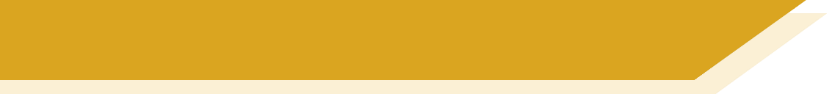 Antworten
As you know, German word order is very flexible.
Start your sentence with a subject, time, manner, place or object.
Do this to emphasise a particular element of the sentence.
Remember that the verb is always the 2nd idea in the sentence.
zum Beispiel:
Was sollst du kaufen?
Die Tickets soll ich kaufen.
[Speaker Notes: Timing: 1 minute
Aim: To revise knowledge about word order in preparation for the speaking exercises on the slides that follow.
Procedure:1. Click to cycle through the information.]
sprechen
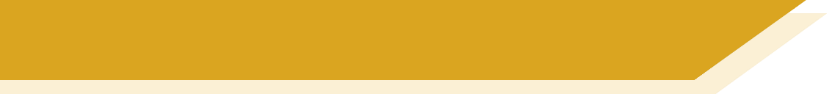 Fragen und Antworten [1/6]
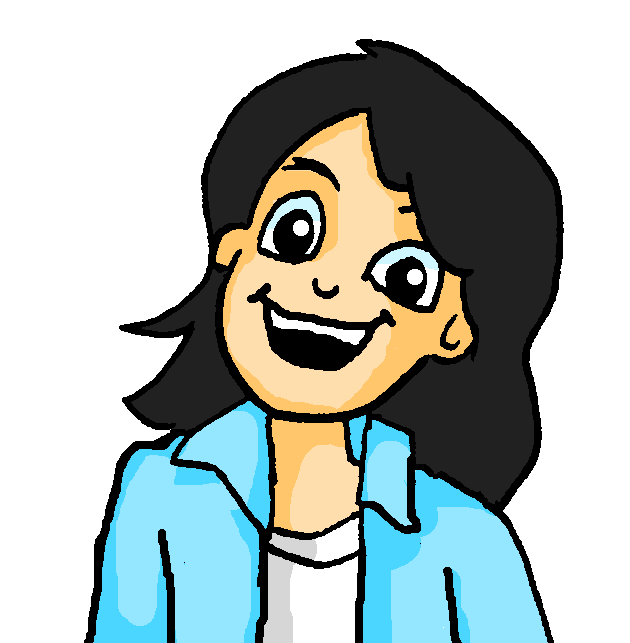 Also, ich soll die Tickets am Dienstagabend mit Muttis Kreditkarte im Internet kaufen! Nicht wahr?
Ich soll die Tickets kaufen.
Who should buy the tickets?
Wer soll die Tickets kaufen?
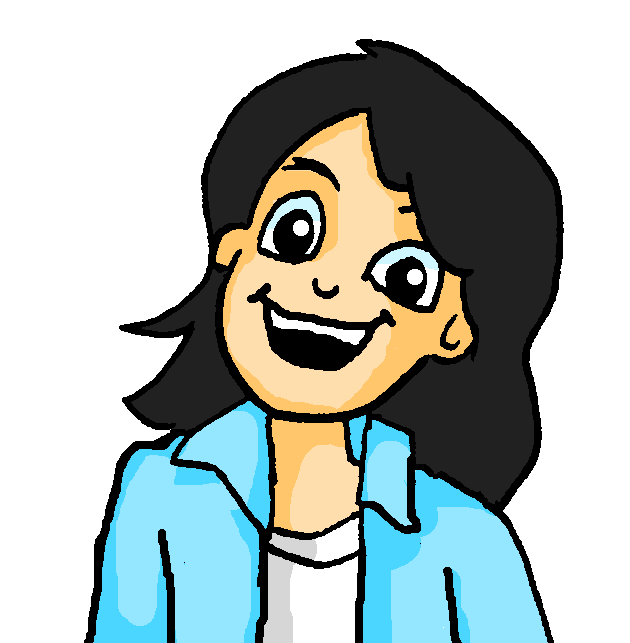 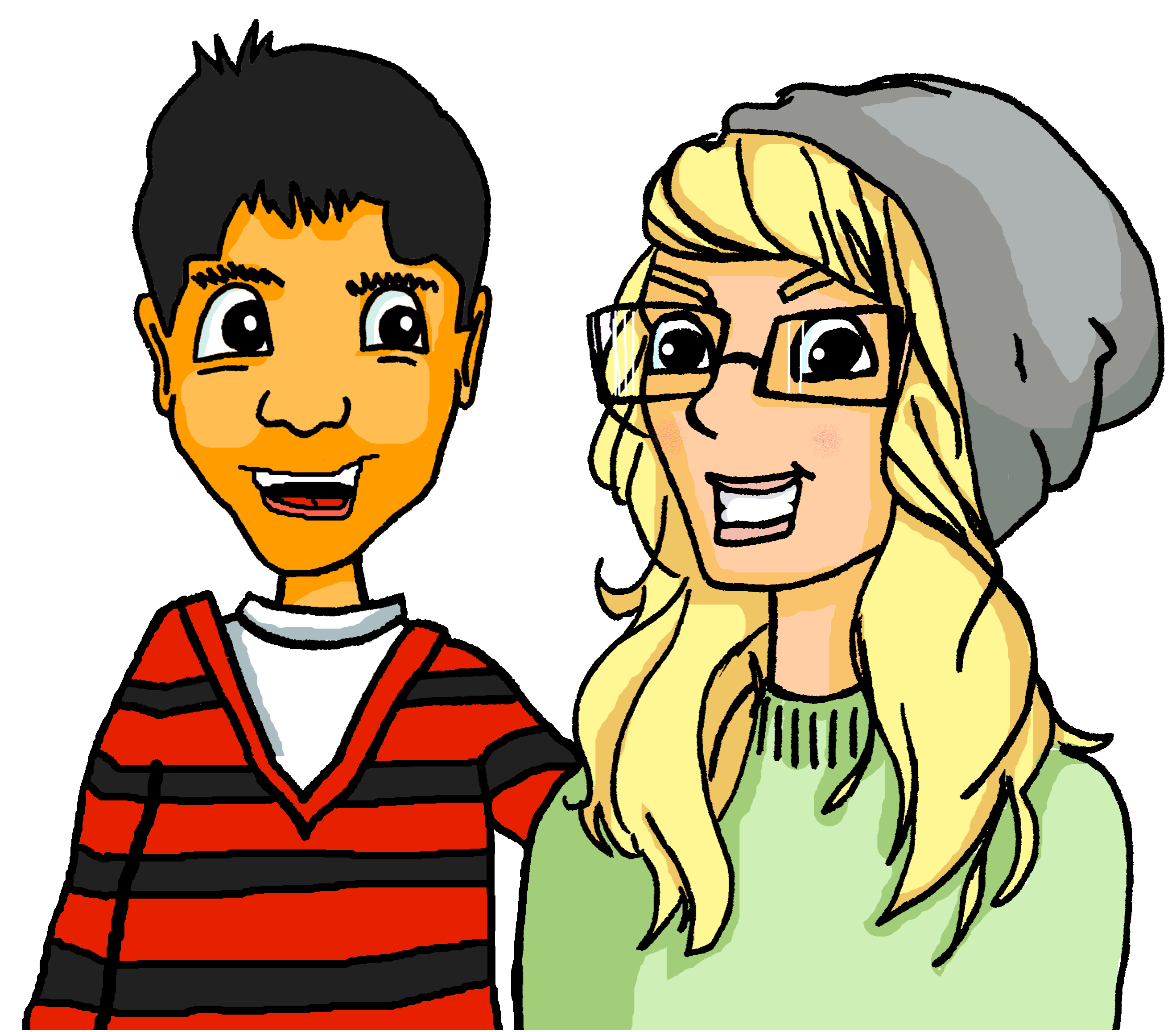 [Speaker Notes: Timing: 3 minutes (for 5 slides)
Aim: To practise word order variation, linking to the notion of emphasising a particular idea.

Procedure:1. Click to reveal the question in English.2. One half of the class (i.e. Partner A) is Heidi and Mehmet and translates the question.3. The other half of the class (all the Partner Bs) is Mia.  They turn away from the board before the question is asked. 4. They answer the question (after a 3-2-1 count from the teacher) and then turn back to check their answer.5. After three questions, students swap roles.]
sprechen
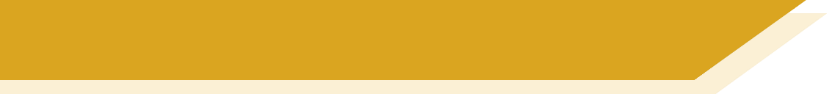 Fragen und Antworten [2/6]
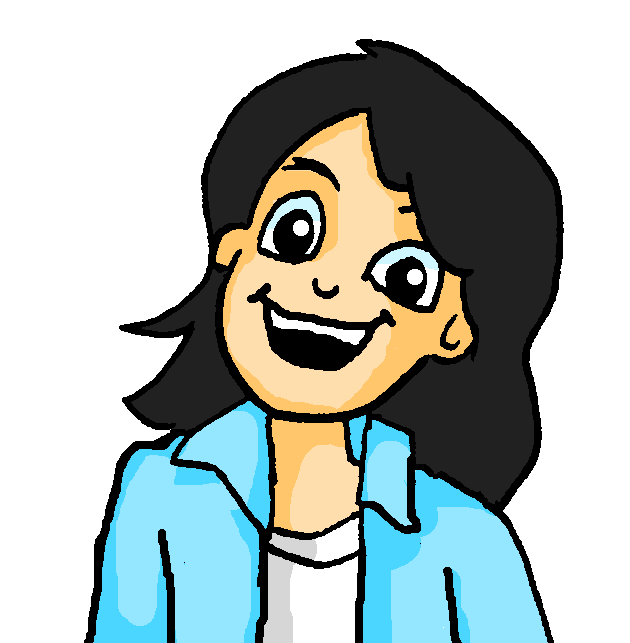 Also, ich soll die Tickets am Dienstagabend mit Muttis Kreditkarte im Internet kaufen! Nicht wahr?
Am Dienstagabend soll ich die Tickets kaufen.
When should you buy the tickets?
Wann sollst du die Tickets kaufen?
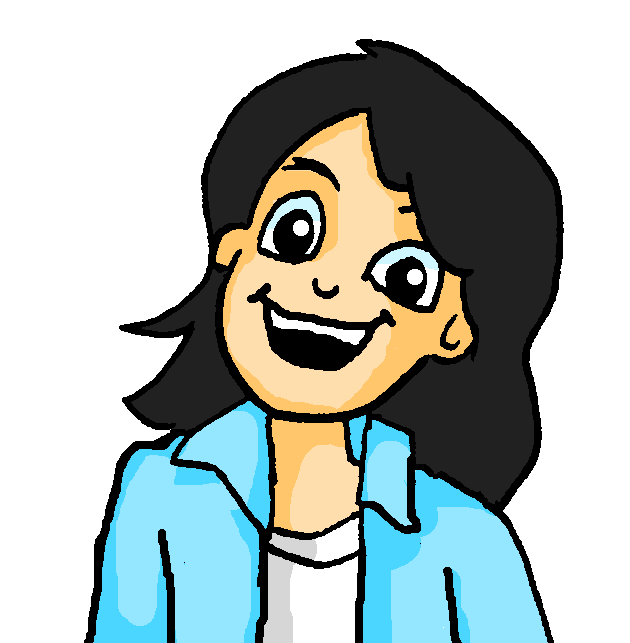 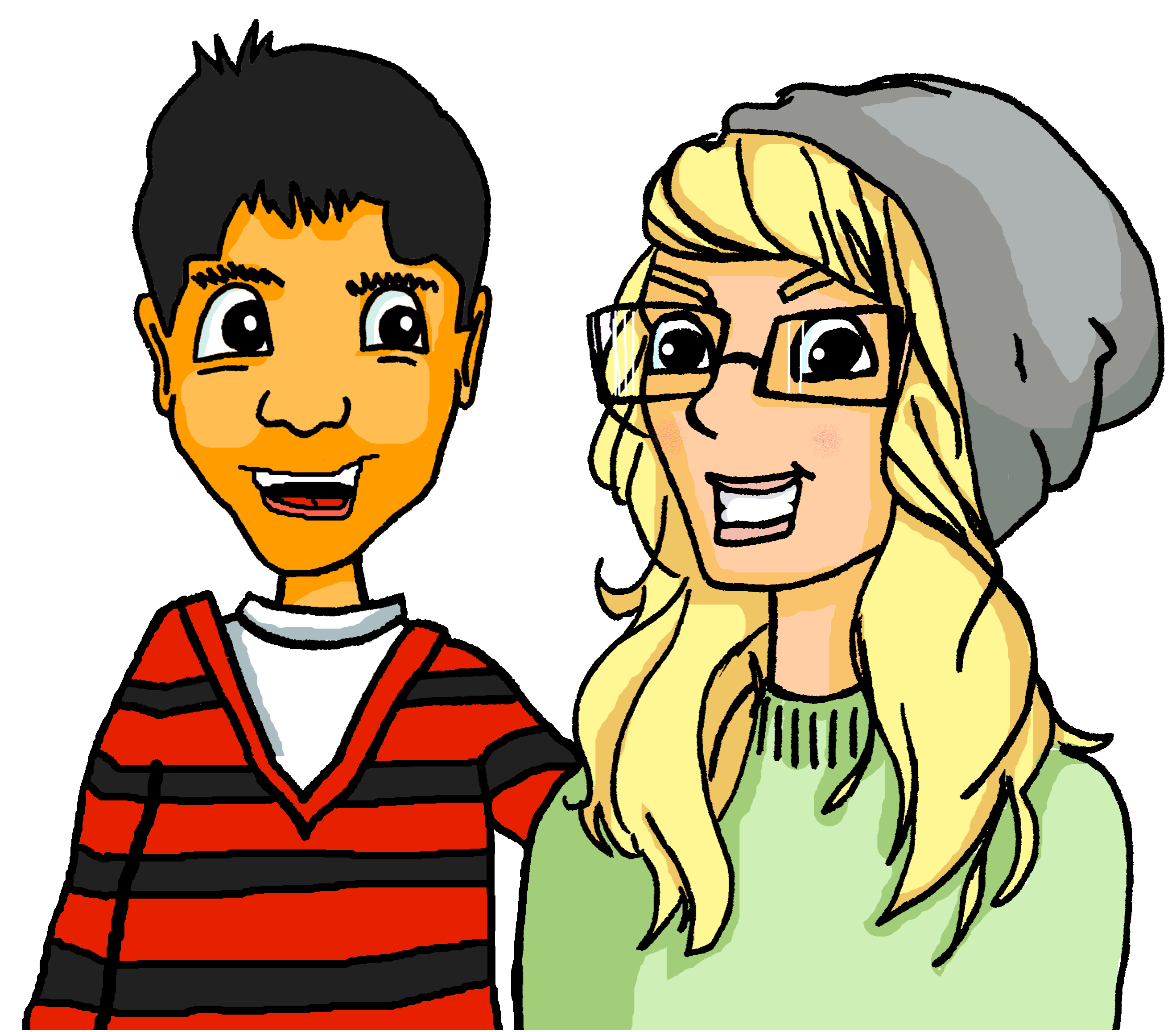 sprechen
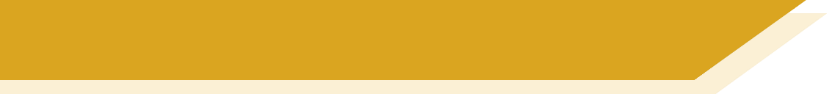 Fragen und Antworten [3/6]
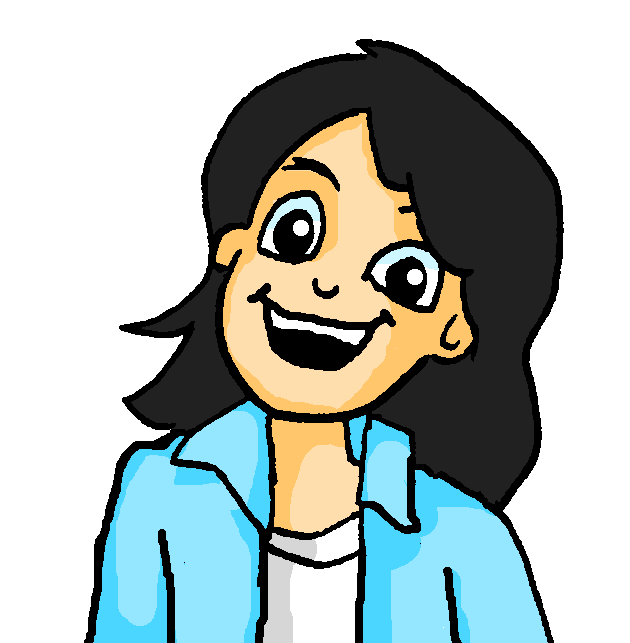 Also, ich soll die Tickets am Dienstagabend mit Muttis Kreditkarte im Internet kaufen! Nicht wahr?
Mit Muttis Kreditkarte soll ich die Tickets kaufen.
How should you buy the tickets?
Wie sollst du die Tickets kaufen?
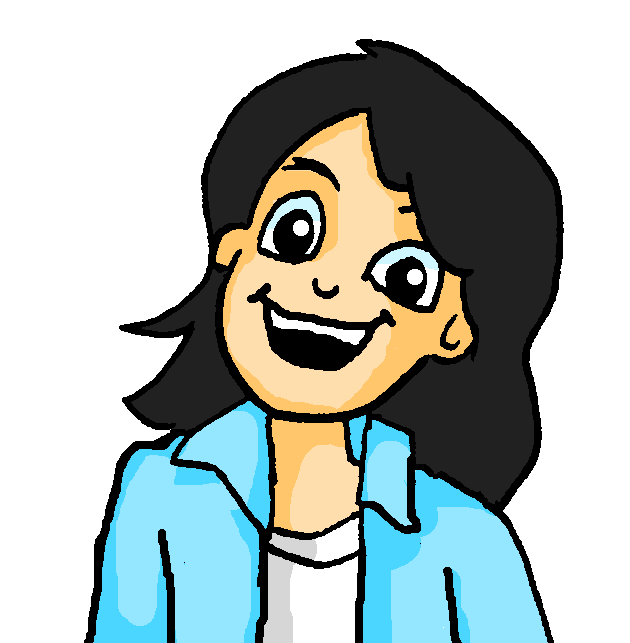 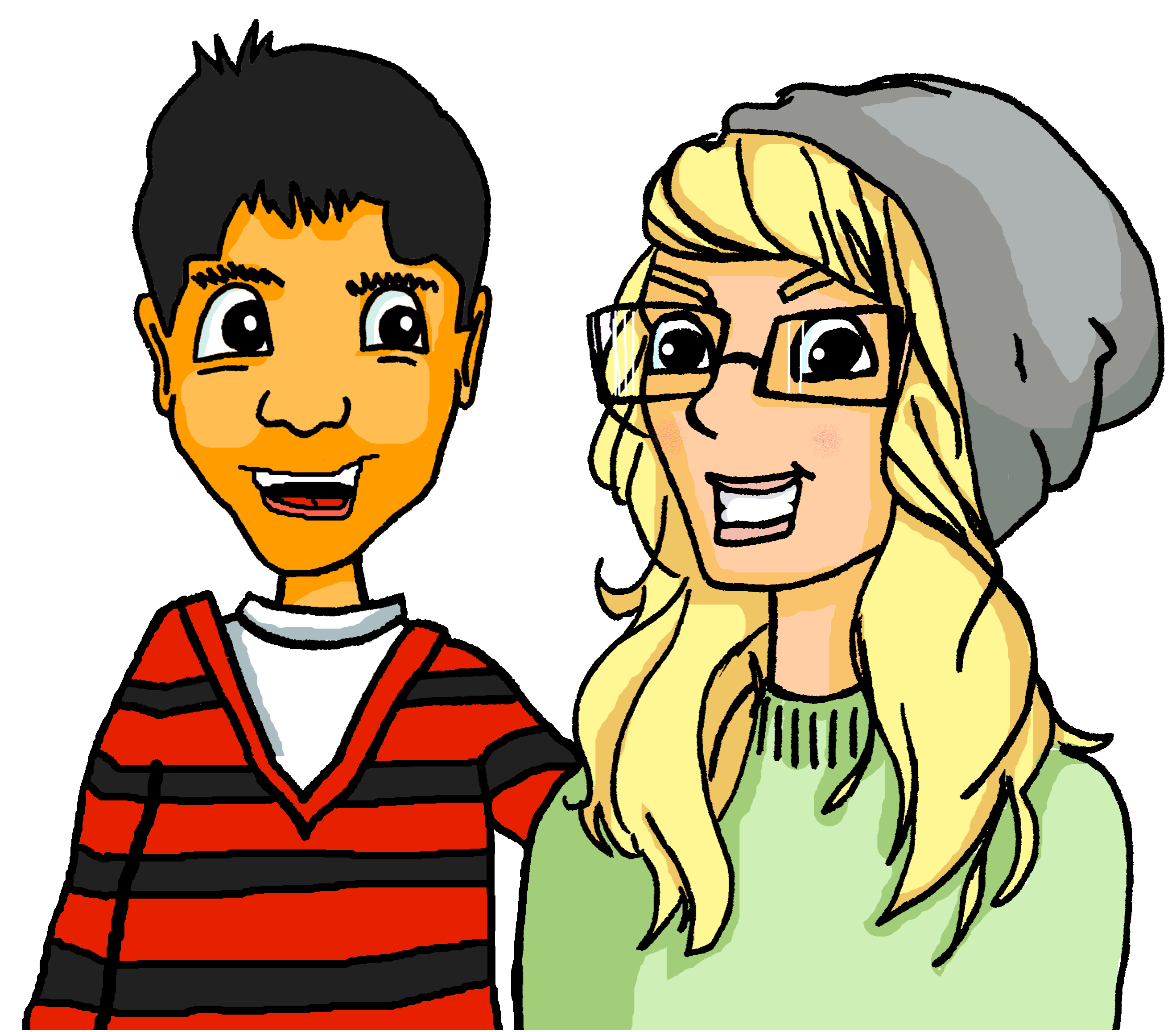 sprechen
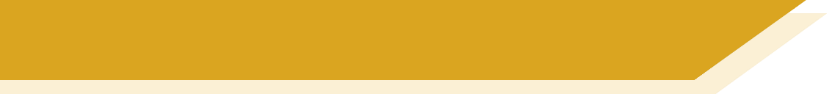 Fragen und Antworten [4/6]
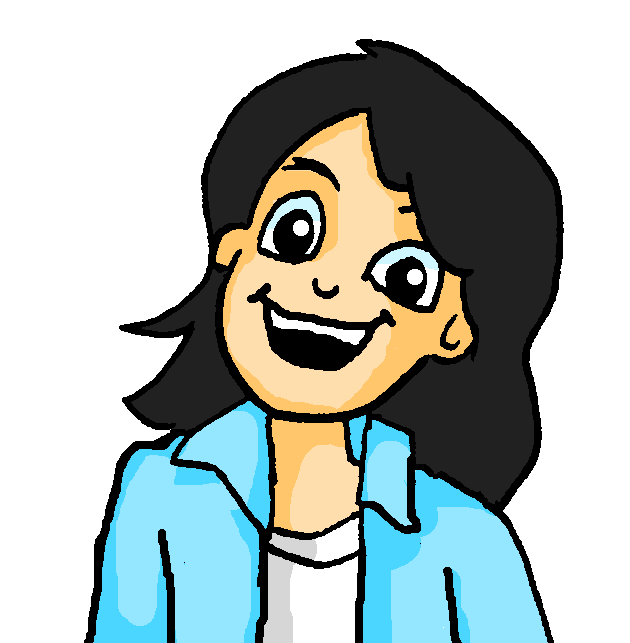 Also, ich soll die Tickets am Dienstagabend mit Muttis Kreditkarte im Internet kaufen! Nicht wahr?
Im Internet soll ich die Tickets kaufen.
Where should you buy the tickets?
Wo sollst du die Tickets kaufen?
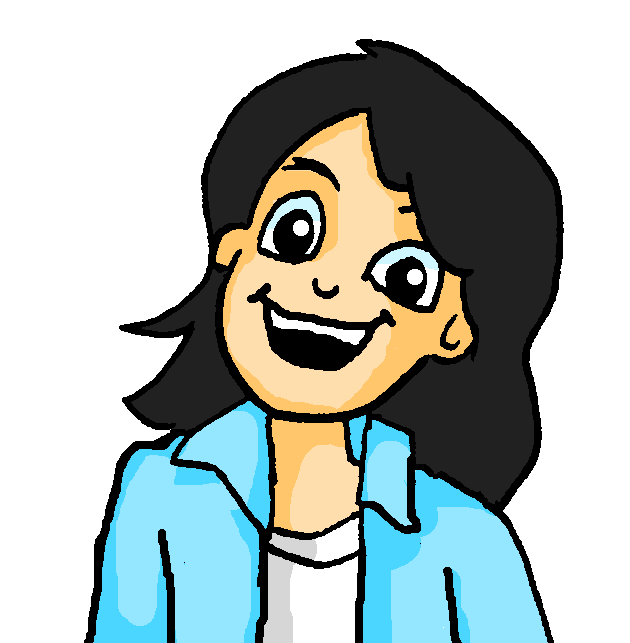 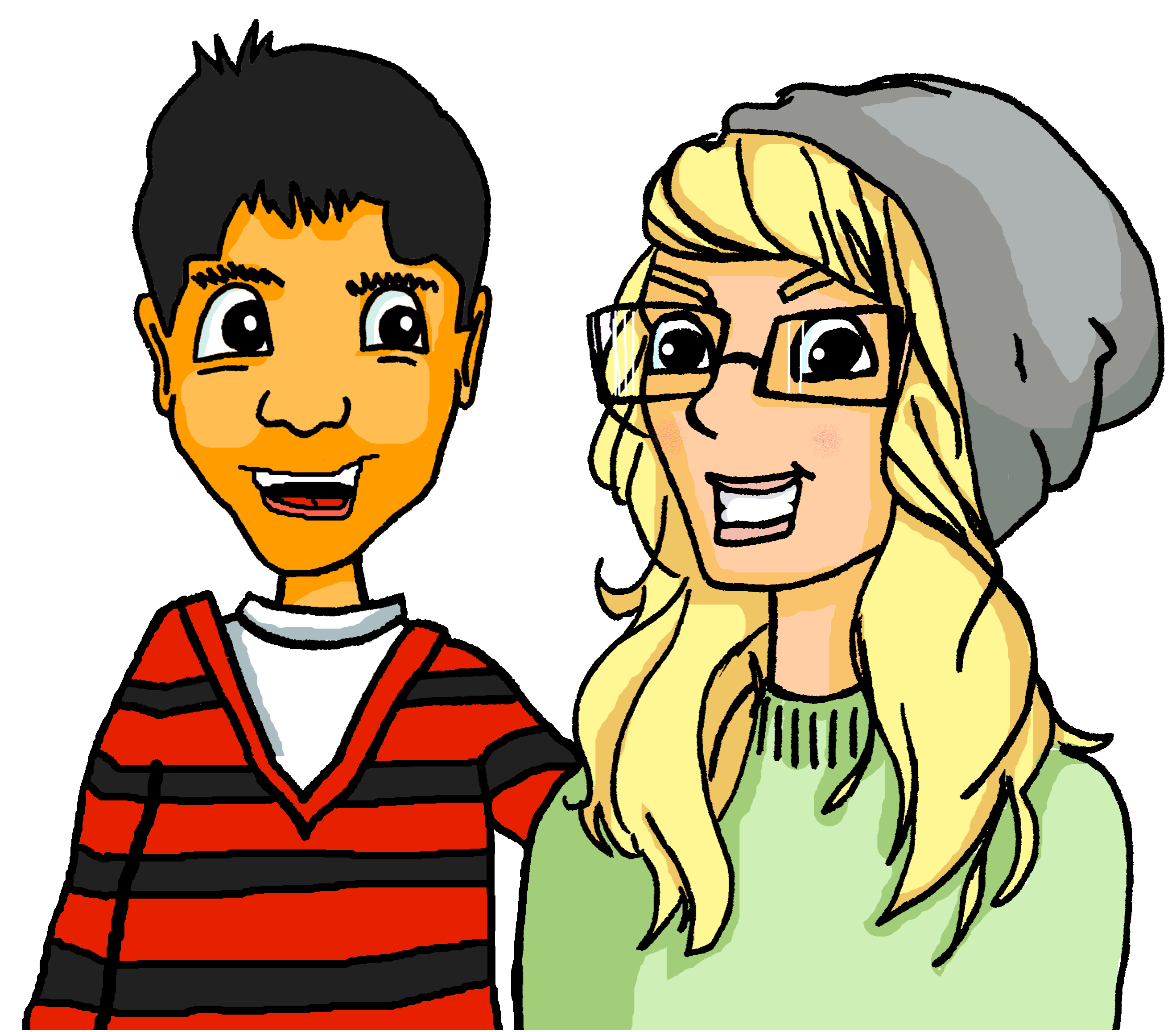 sprechen
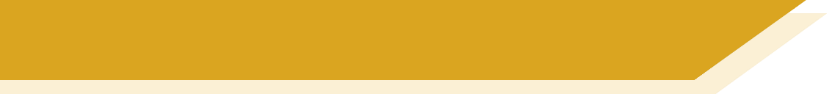 Fragen und Antworten [5/6]
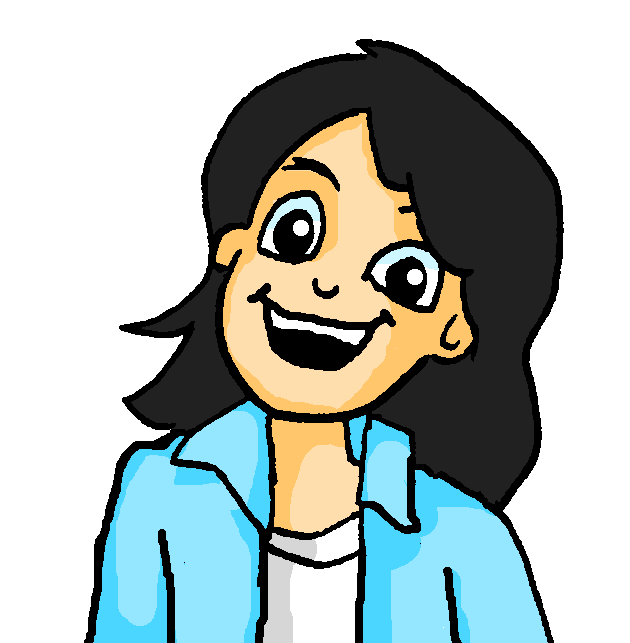 Also, ich soll die Tickets am Dienstagabend mit Muttis Kreditkarte im Internet kaufen! Nicht wahr?
Die Tickets soll ich kaufen!
What should you buy?
Was sollst du kaufen?
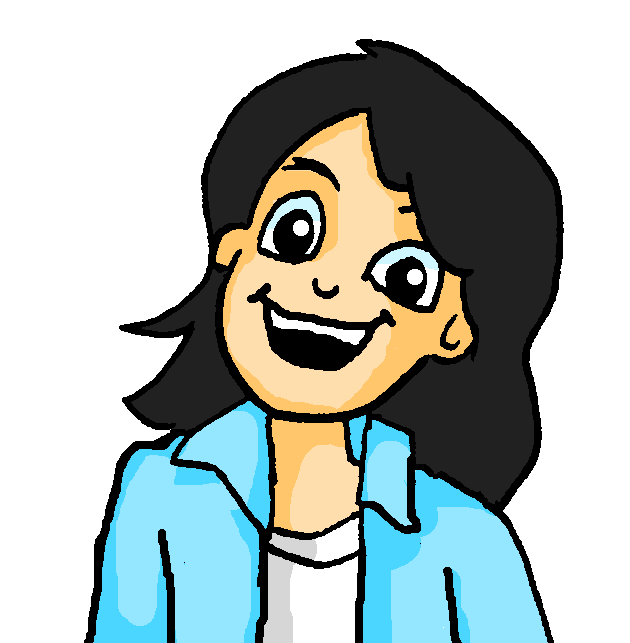 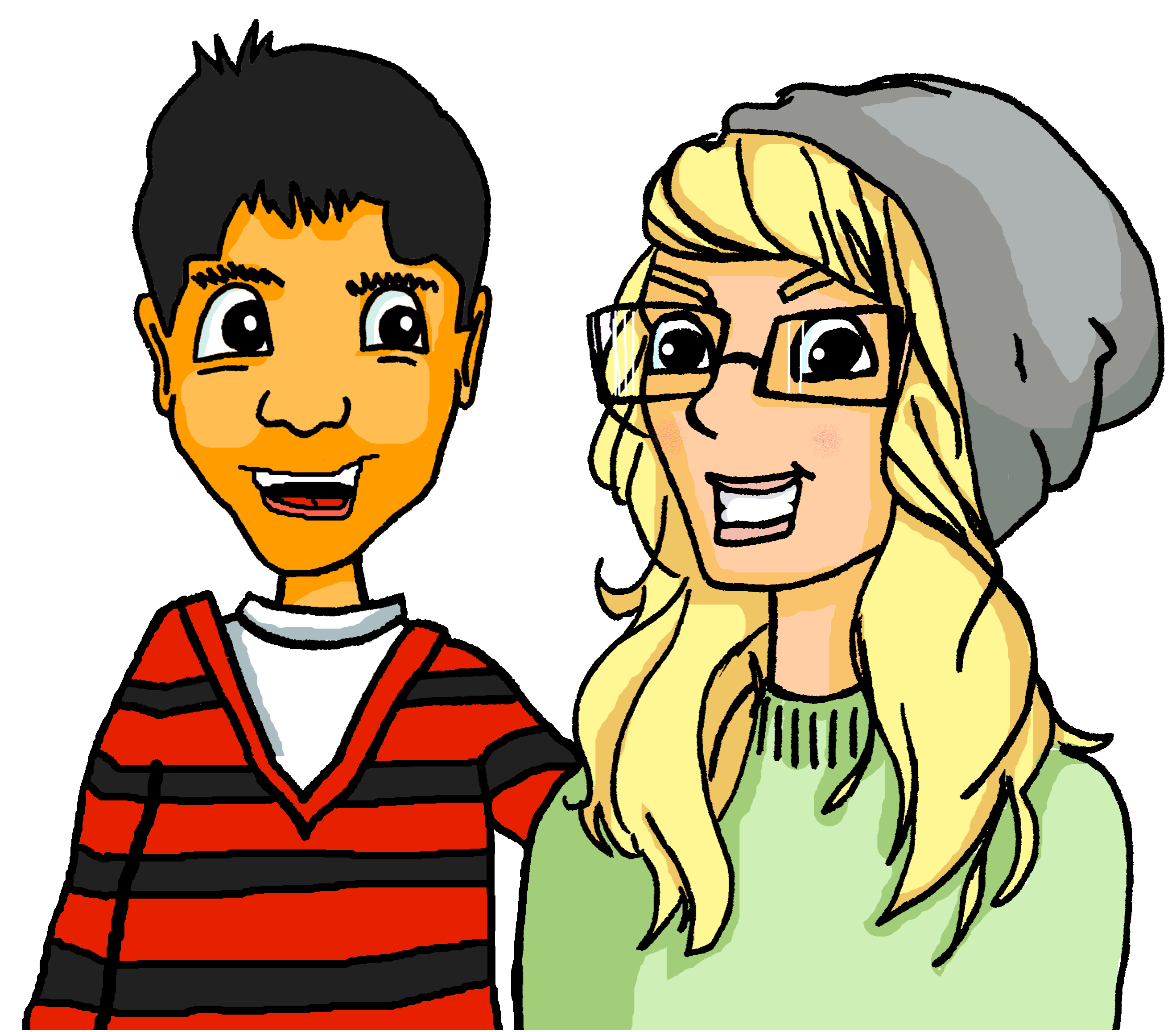 sprechen
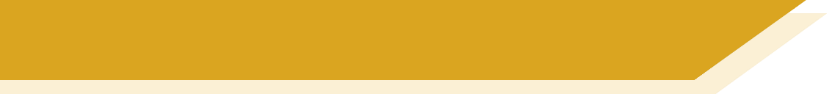 Fragen und Antworten [6/6]
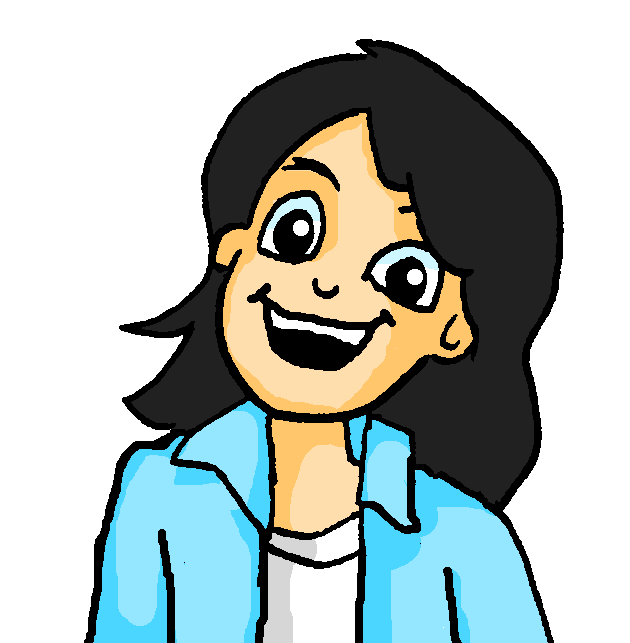 Also, ich soll die Tickets am Dienstagabend mit Muttis Kreditkarte im Internet kaufen! Nicht wahr?
Mmm… ich weiß es nicht!
How much should a ticket cost?
Wieviel soll ein Ticket kosten?
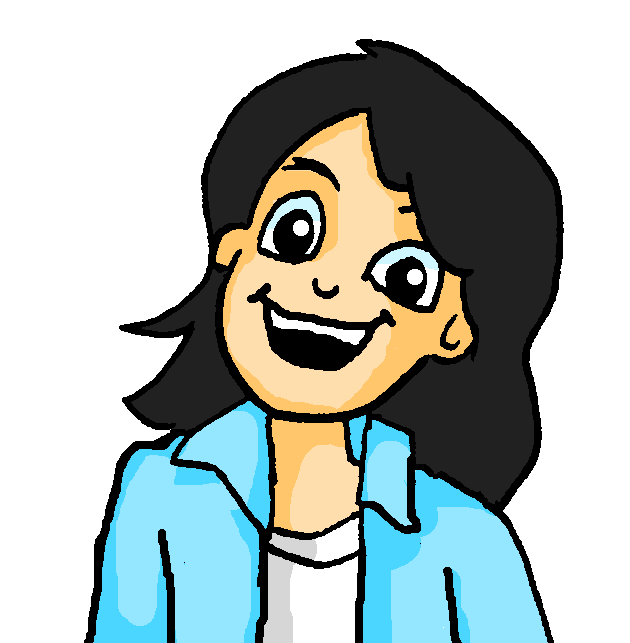 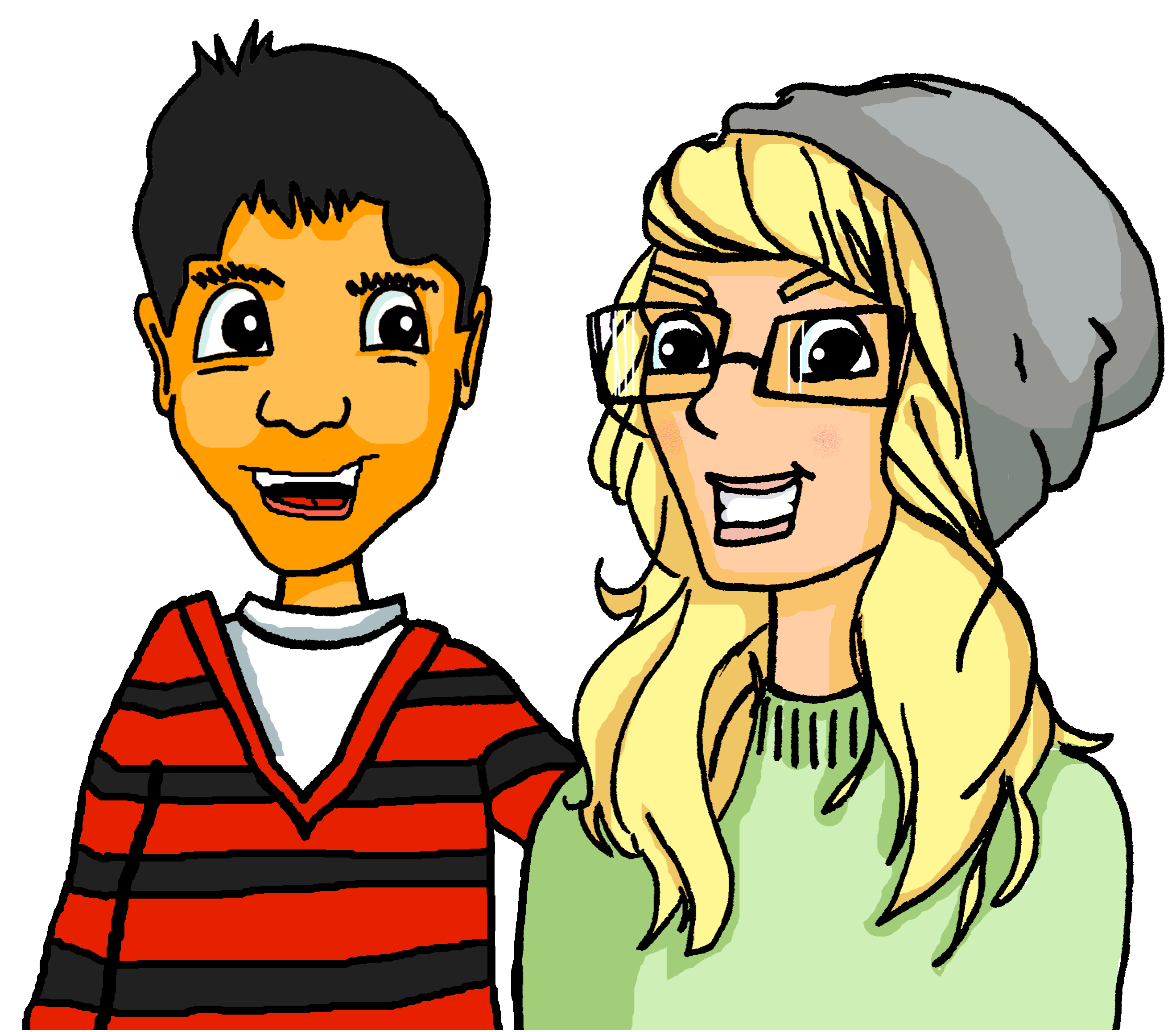 Vokabeln
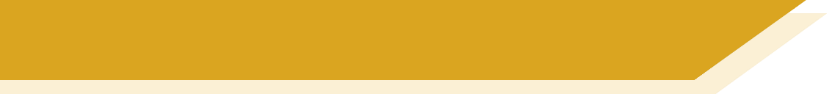 müssen, dürfen, sollen
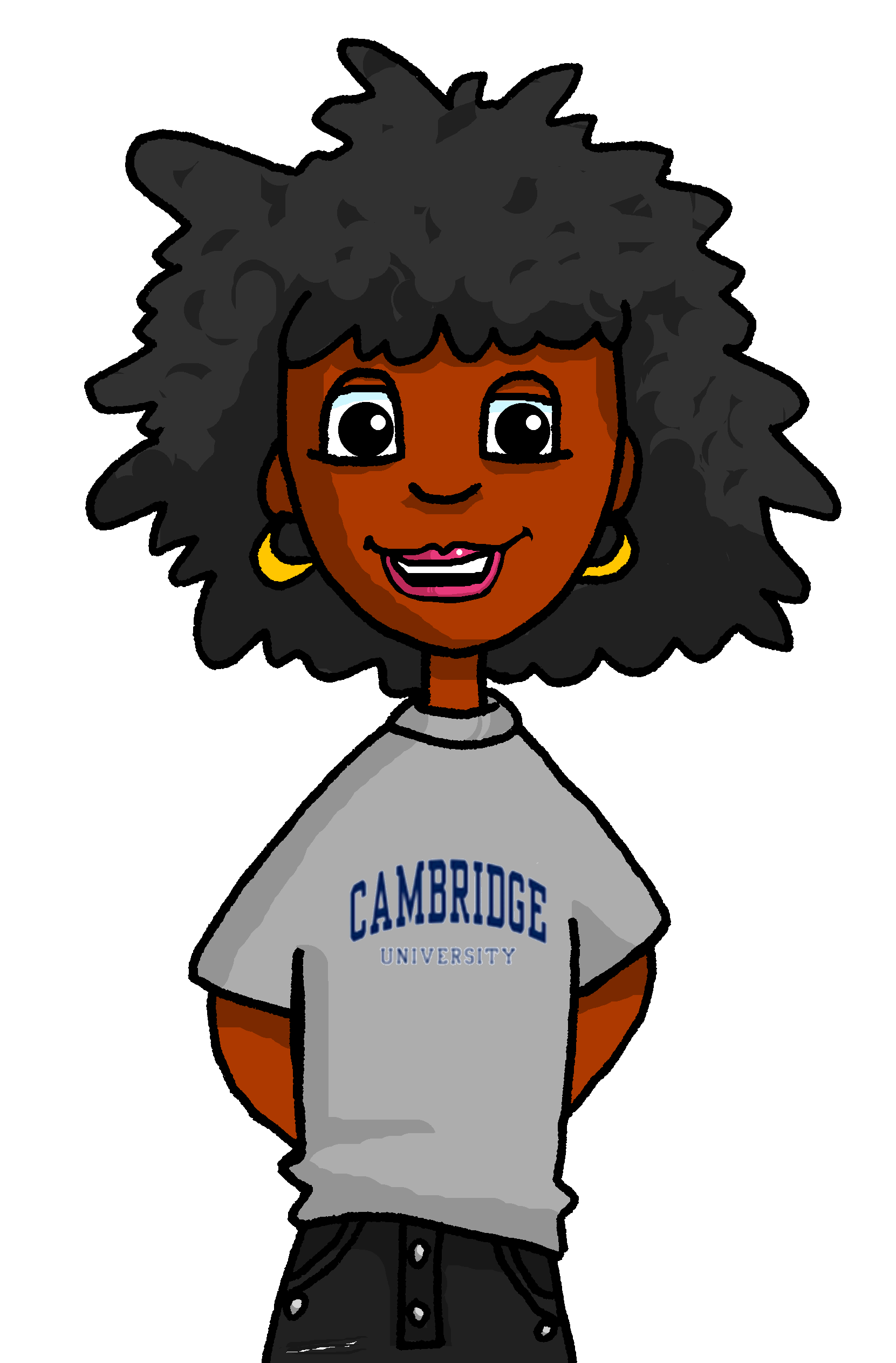 In English, we sometimes say mustn’t (must not) for all of these.
Compare the meanings:
Du musst nicht singen.
You don’t have to sing.
müssen
Not: you must not sing!
You are not allowed to sing.
Du darfst nicht singen.
dürfen
= you must not sing!
Du sollst nicht singen.
You shouldn’t sing.
sollen
= you ought not to sing; it would hurt your voice (and our ears!)
[Speaker Notes: Timing: 2 minutesAim: to recap on the differences in meaning of these three modal verbs and raise awareness of the cross-linguistic difficulty.Procedure:1. Cycle through the animations to present the knowledge recap.]
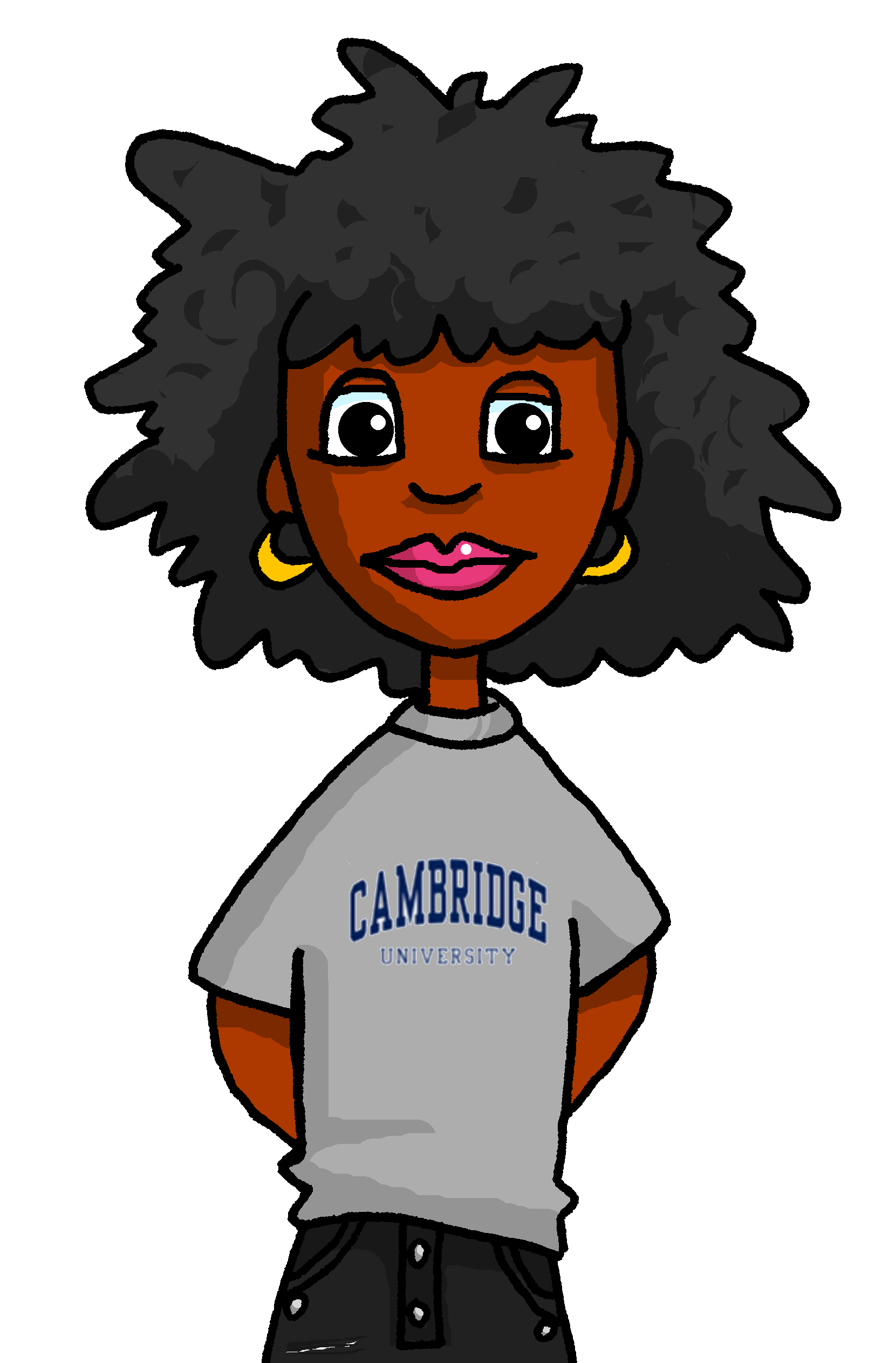 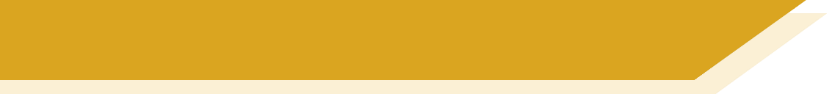 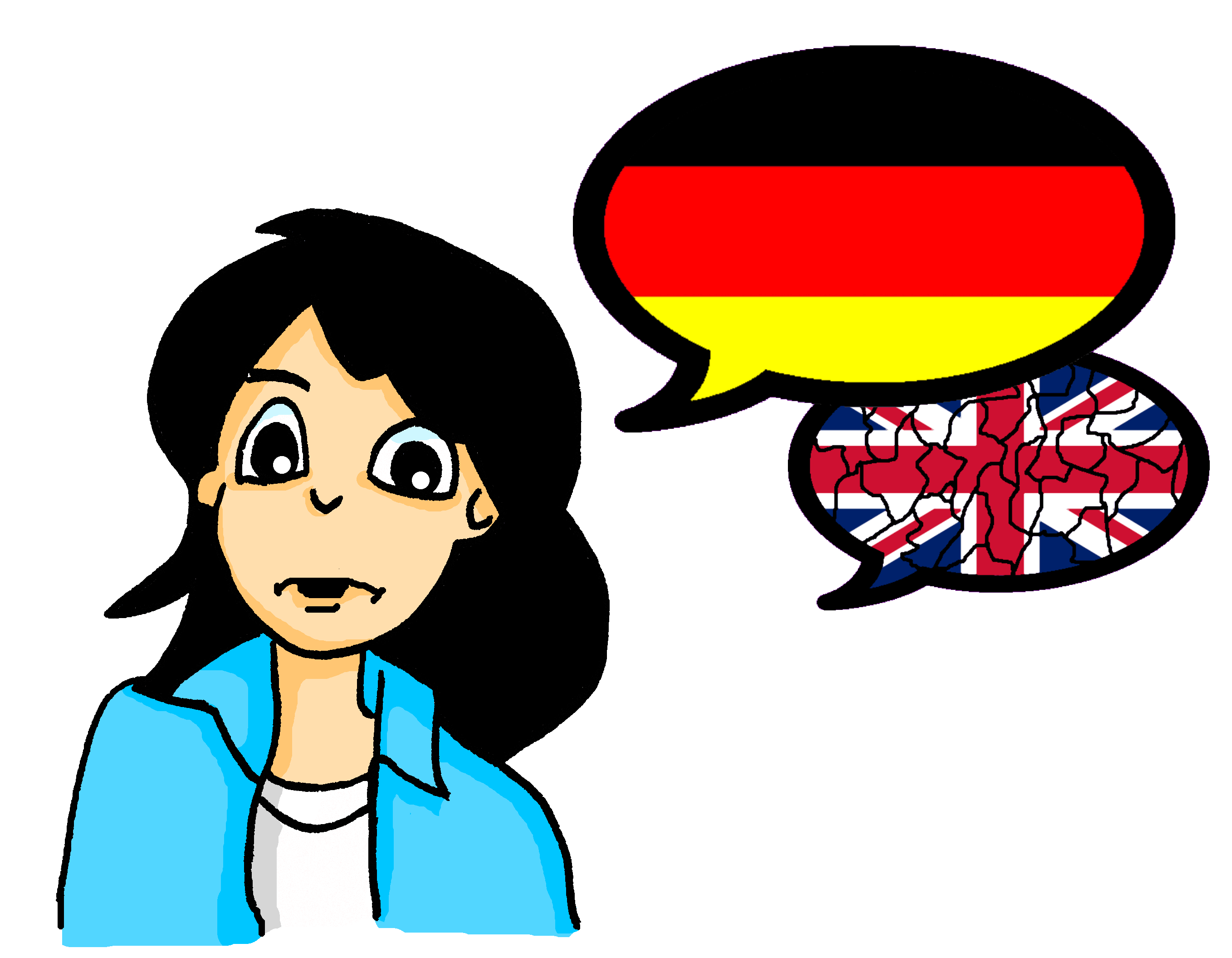 müssen, dürfen, sollen
schreiben
Mia hilft Andrea bei ihren Hausaufgaben. Kannst du das? Schreib die Sätze auf Deutsch.
I should explain the computer to Opa.
Remember that in two-verb structures the 2nd verb is an infinitive and goes at the end.
Ich soll Opa den Computer erklären.
She is allowed to sing for one hour.
Sie darf eine Stunde singen.
In numbers 1 and 3, the indirect object (Opa, (to) them) goes before the direct object (Computer, Geschichte).
You must tell them a story!
Du musst ihnen eine Geschichte erzählen!
I don’t always have to tell the truth, do I?
Remember  to use oder (or) as an easy tag question (e.g., do I? can you?).
Ich muss nicht immer die Wahrheit sagen, oder?
He is not allowed to go home alone.
Er darf nicht alleine nach Hause gehen.
You should share your glass of water.
Du sollst dein Glas Wasser teilen.
[Speaker Notes: Timing: 10 minutesAim: To practise written production of sentences using modal verbs dürfen, müssen and sollen using singular persons. Procedure:1. Students translate sentences 1-6 into German.
2. Click to reveal the answers.

Note: The rules about order of nouns and pronouns in a sentence will be taught explicitly in Y9. i.e.1] Where there are two nouns, R3 (dative) comes before R2 (accusative), as in number 1 above.2] Where there is one noun and one pronoun, the pronoun comes first, as in number 3 above.3] Where there are two pronouns, R2 (accusative) comes before R3 (dative).For the purposes of these sentences, we have added a call out to steer students to put the indirect object (R3) before the R2 (accusative) object, which works for both 1 and 3.]
Wer soll was machen?
Two-verb structures
SSC [kn] and [pf]
Y8 German 
Term 3.1 - Week 3 - Lesson 54
Author name(s):  Heike Krüsemann / Rachel Hawkes
Artwork: Steve Clarke

Date updated: 7/7/2021
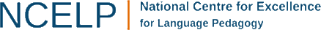 [Speaker Notes: Artwork by Steve Clarke. All additional pictures selected are available under a Creative Commons license, no attribution required.
Native speaker teacher feedback provided by Stephanie Cross.

Learning outcomes (lesson 2):
Introduction of SSC [kn]
Consolidation of modal verb sollenConsolidation of modal verbs müssen, dürfen, können, wollen.

Word frequency (1 is the most frequent word in German): 
8.3.1.3  sollen [60] ich soll du sollst er/sie/es soll  kosten [903] lachen [444] verlassen [450] versuchen [247] Fehler [861] Gefühl [462] Glas [885] Kosten [564] Stunde2 [262] etwa [181]7.2.2.4 (revisit) erklären [238] erlauben [963] erzählen [263] gegeben [49] geholfen [338] ihnen [125] uns [75] Geschichte2 [262] Wahrheit [1156] unser  [86]  ihr3 [28] alleine [267] jedoch [227] ohne [120]7.2.1.2 (revisit) fehlen [420] gefallen [601] gehören [460] meinen [213] tun [123] Leid [1300] Meinung [787] fit [4080] weh [2798] dass [22] schwer [257]
Source:  Jones, R.L & Tschirner, E. (2019). A frequency dictionary of German: Core vocabulary for learners. London: Routledge.

The frequency rankings for words that occur in this PowerPoint which have been previously introduced in NCELP resources are given in the NCELP SOW and in the resources that first introduced and formally re-visited those words. 
For any other words that occur incidentally in this PowerPoint, frequency rankings will be provided in the notes field wherever possible.]
hören / sprechen
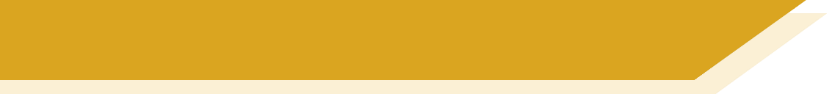 Phonetik
[kn]
In English the k in words starting with kn (e.g. knee, knot) is silent. 
In German the k is pronounced, (K-nie, K-noten).
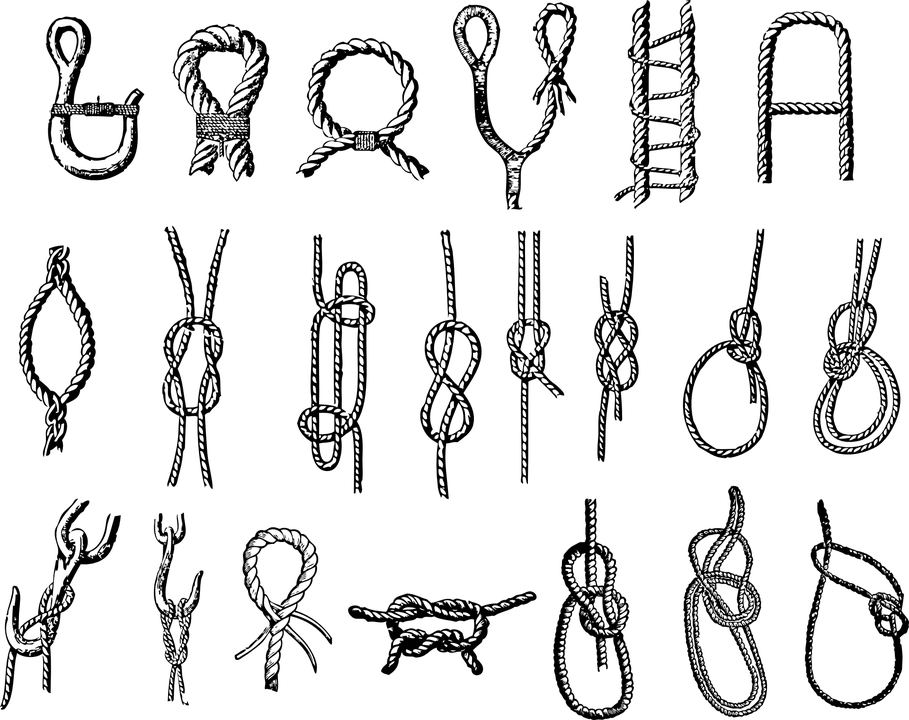 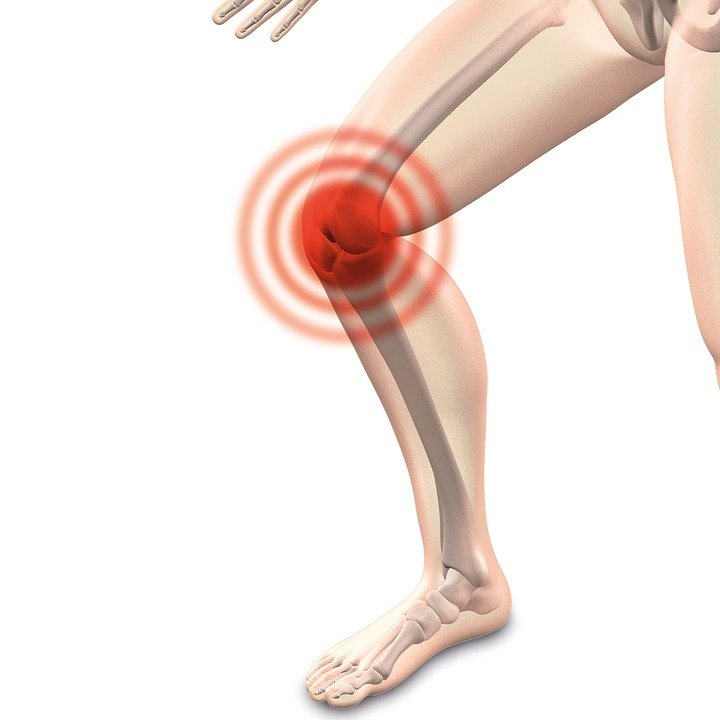 das Knie
der Knoten
[Speaker Notes: Timing: 1 minute

Aim: To introduce SSC [kn]

Procedure:
Introduce and elicit the pronunciation of the individual SSC [kn] and then the source word again ‘und’ (with gesture, if using).
Then present and elicit the pronunciation of the two words with [kn] – Knie, Knoten.

Word frequency (1 is the most frequent word in German): Knie [1680], Knoten [2607]
Source:  Jones, R.L. & Tschirner, E. (2006). A frequency dictionary of German: core vocabulary for learners. Routledge]
hören
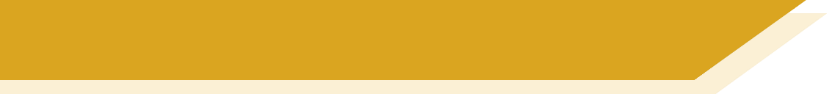 Wie sagt man das?
1
[pf]
[kn]
2
beide
Pflicht
_ _ _ _ _ _ _[duty]
3
knapp
_ _ _ _ _[tight]
4
Knopf
_ _ _ _ _[button]
Pfarrer
_ _ _ _ _ _ _[priest]
5
Knall
_ _ _ _ _[boom]
knüpfen
_ _ _ _ _ _ _[to knot]
6
pfeifen
_ _ _ _ _ _ _[to whistle]
7
Knochen
_ _ _ _ _ _ _[bone]
8
Pfeil
_ _ _ _ _ [arrow]
9
[Speaker Notes: Timing: 5 minutes

Aim: To practise transcribing SSC [kn] and [pf].

Procedure:
Draw the Venn diagram.
Listen to each word. Organise the words into one three categories.  
Note: Sometimes students will need to write them down and read them before they can decide where to place them, so encourage them to do this.  
Do the first one as an example with the class. 

Differentiation: If teachers want to make the task more straightforward, then can add additional letters in to each word (e.g. the vowels).
Transcript (with English meanings given in brackets):Knopf (button)Pflicht (duty)knapp (tight)Knall (boom)knüpfen (to knot)Pfarrer (priest)pfeifen (to whistle)Knochen (bone)Pfeil (arrow)
Word frequency of unknown words and cognates (1 is the most frequent word in German): 
Knall [4659] knapp [639] Knochen [1931] Knopf [4357] knüpfen [4864] Pfarrer [3566] pfeifen [4545] Pfeil [4266] Pflicht [2048]
Source:  Jones, R.L. & Tschirner, E. (2019). A frequency dictionary of German: core vocabulary for learners. Routledge]
sprechen / hören
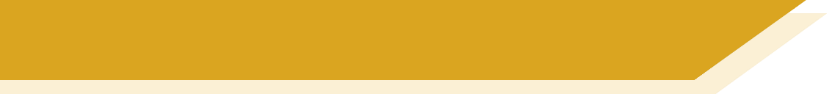 Phonetik
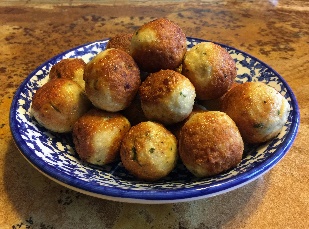 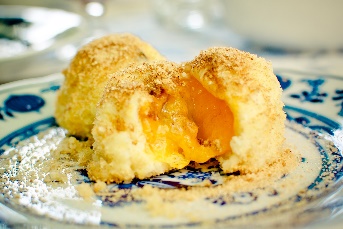 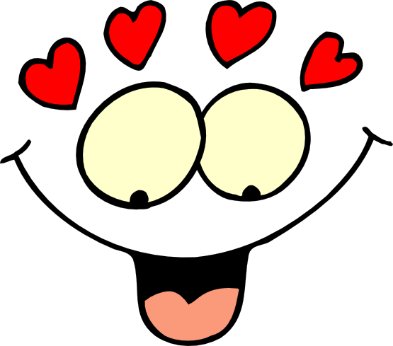 1
Klaus Knopf liebt Knödel, Klöße, Klöpse. Knödel, Klöße, Klöpse liebt Klaus Knopf.
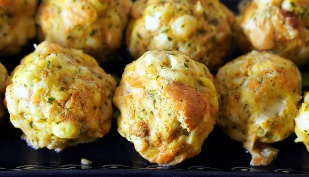 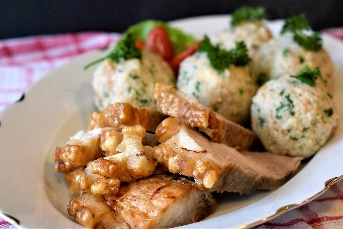 2
3
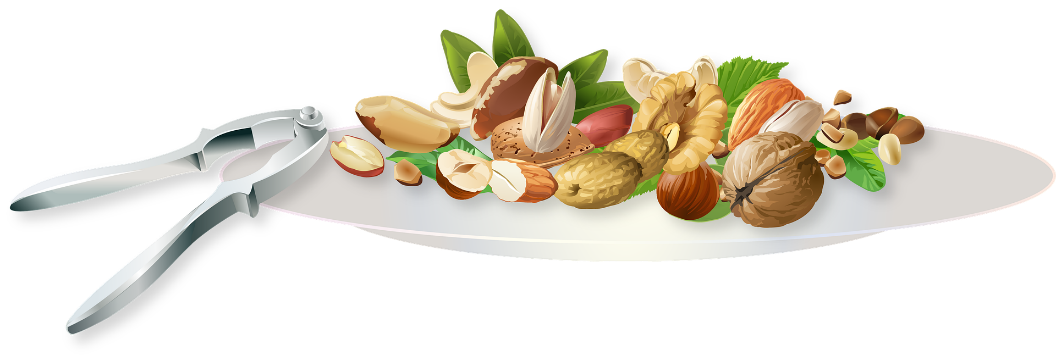 1
Kleine Nussknacker knacken knackig. Knackiger knacken große Nussknacker.
2
3
[Speaker Notes: Timing: 4 mins (two slides)

Aim: to gain confidence in producing the SSCs [kn] and [pf] in a range of words.

Procedure:
The teacher reveals the words, allowing students to read them out loud one by one. 
The teachers asks students to say what they think the sentence means, explaining that Knödel, Klöße are dumplings (both savoury and sweet) and Klopse are the equivalent of meatballs, that there are many different varieties in German and Austrian cuisine.  You might bring students’ attention to the inverted word order of the 2nd sentence. Subject and object have swapped places.  This gives a little emphasis to the dumplings in the 2nd sentence, but is mostly to increase the challenge of the tongue twister. 
Students then practise saying the full tongue twister in pairs, at increasing speed.
The teacher can get students listen to a native speaker read the sentence at three different speeds (1=slow; 3=very fast). Each time, students can be challenged to say it themselves at the same speed.
There is a 2nd tongue twister for use, if desired.

Transcript
Klaus Knopf liebt Knödel, Klöße, Klöpse.Knödel, Klöße, Klöpse liebt Klaus Knopf.Kleine Nussknacker knacken knackig. Knackiger knacken große Nussknacker.

Word frequency of unknown words and cognates (1 is the most frequent word in German): 
knacken [4657] Knopf [4357] Knödel [>5009] Kloß [>5009] Klops [>5009] Knacker [>5009] Nuss [>5009] knackig [>5009]
Source:  Jones, R.L. & Tschirner, E. (2019). A frequency dictionary of German: core vocabulary for learners. Routledge]
sprechen / hören
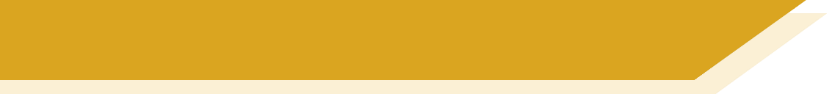 Phonetik
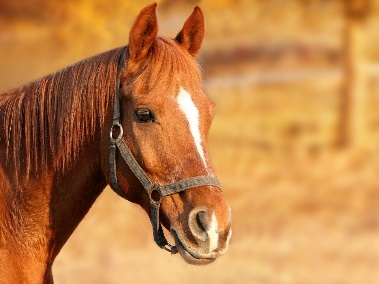 1
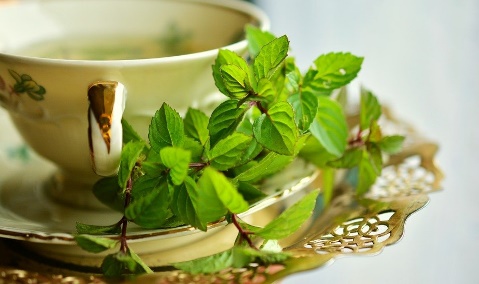 Pfarrers Pferd Pfiffig-Prinz pfeift auf Pfefferminz.
Auf Pfefferminz pfeift Pfarrers Pferd Pfiffig-Prinz.
2
3
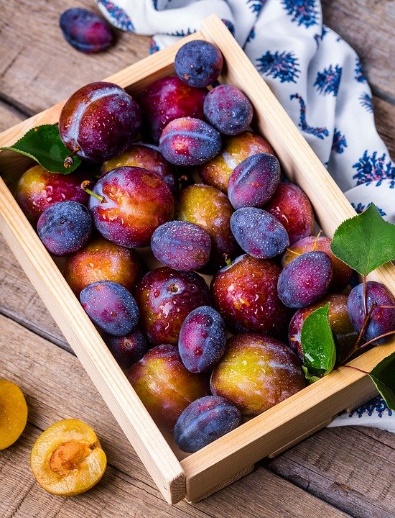 1
Franz pflückt Pfingsten fleißig dreißig Pflaumen.
Fleißig dreißig Pflaumen pflückt Franz Pfingsten.
2
3
[Speaker Notes: Timing: 4 mins (two slides)

Aim: to gain confidence in producing the SSCs [kn] and [pf] in a range of words.

Procedure:
The teacher reveals the words, allowing students to read them out loud one by one. 
The teachers asks students to say what they think the sentence means, explaining that Pfififg-Prinz is the name of the horse (not a common horse name – Prinz might be, but here we added the Pfiffig for the sake of practising the [pf]). Like for the previous slide, you might bring students’ attention to the inverted word order of the 2nd sentence. Subject and object have swapped places.  This gives a little emphasis to the dumplings in the 2nd sentence, but is mostly to increase the challenge of the tongue twister. Also, idiomatic expression: ‘auf etwas pfeifen = to care less’: the horse couldn't; care less about peppermint.
Students then practise saying the full tongue twister in pairs, at increasing speed.
The teacher can get students listen to a native speaker read the sentence at three different speeds (1=slow; 3=very fast). Each time, students can be challenged to say it themselves at the same speed.
There is a 2nd tongue twister for use, if desired.

Transcript
Pfarrers Pferd Pfiffig-Prinz pfeift auf Pfefferminz.
Auf Pfefferminz pfeift Pfarrers Pferd Pfiffig-Prinz.

Franz pflückt Pfingsten fleißig Pflaumen.
Fleißig Pflaumen pflückt Franz Pfingsten.


Word frequency of unknown words and cognates (1 is the most frequent word in German): 

Pfarrer [3566] Pferd [1504] Pfefferminz [>5000] pfeifen [4545] pfiffig [>5000] Pfingsten [>5000] Pflaumen [>5000] pflücken [>5000] 

Source:  Jones, R.L. & Tschirner, E. (2019). A frequency dictionary of German: core vocabulary for learners. Routledge]
lesen / schreiben
Schreib die fehlenden Wörter auf Deutsch.Hör zu und überprüfe* deine Sätze.
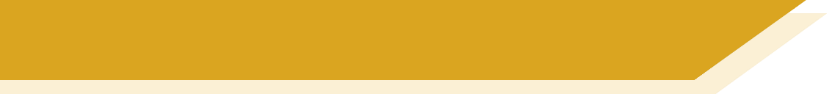 Katja
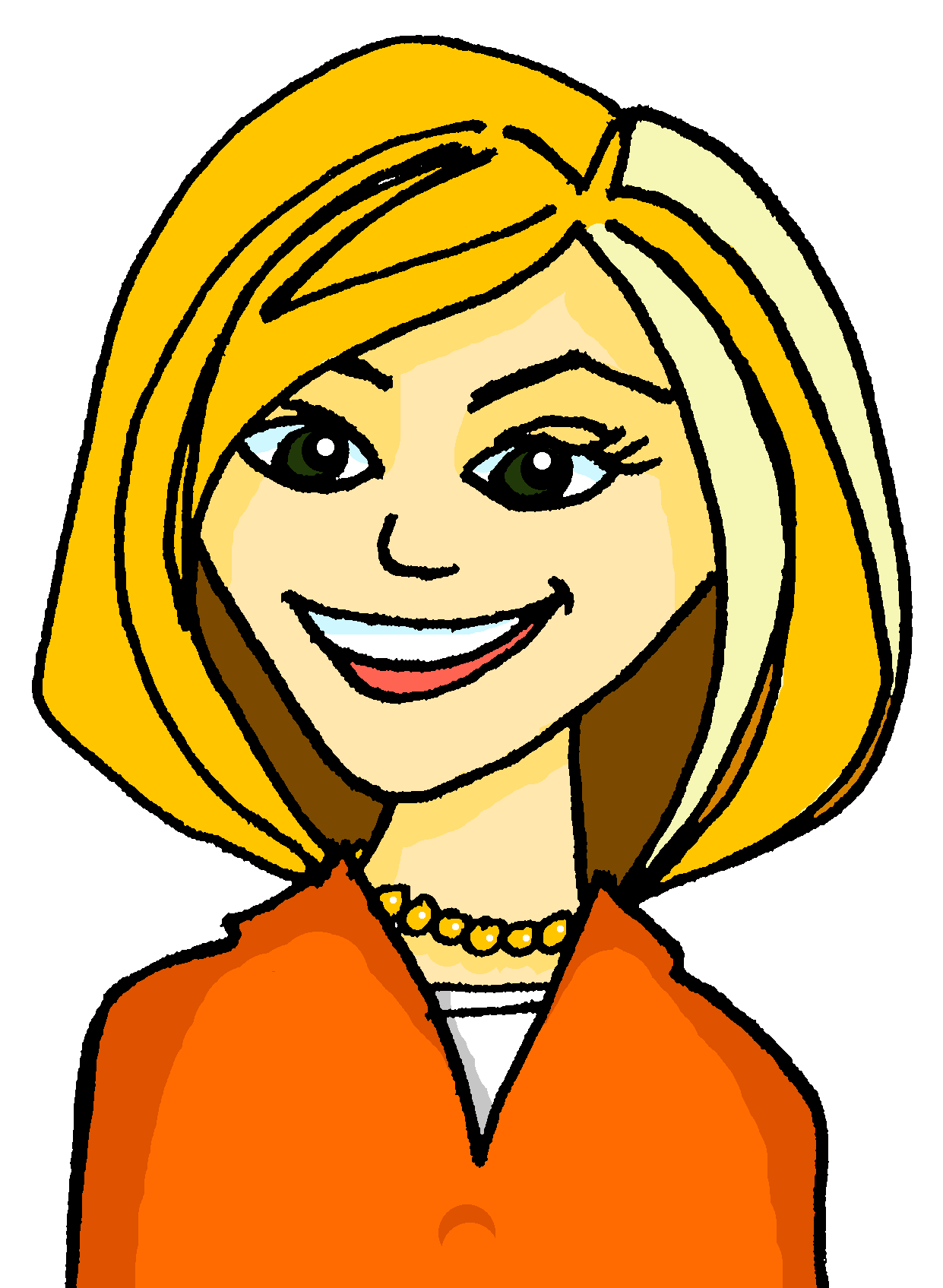 überprüfen – to check
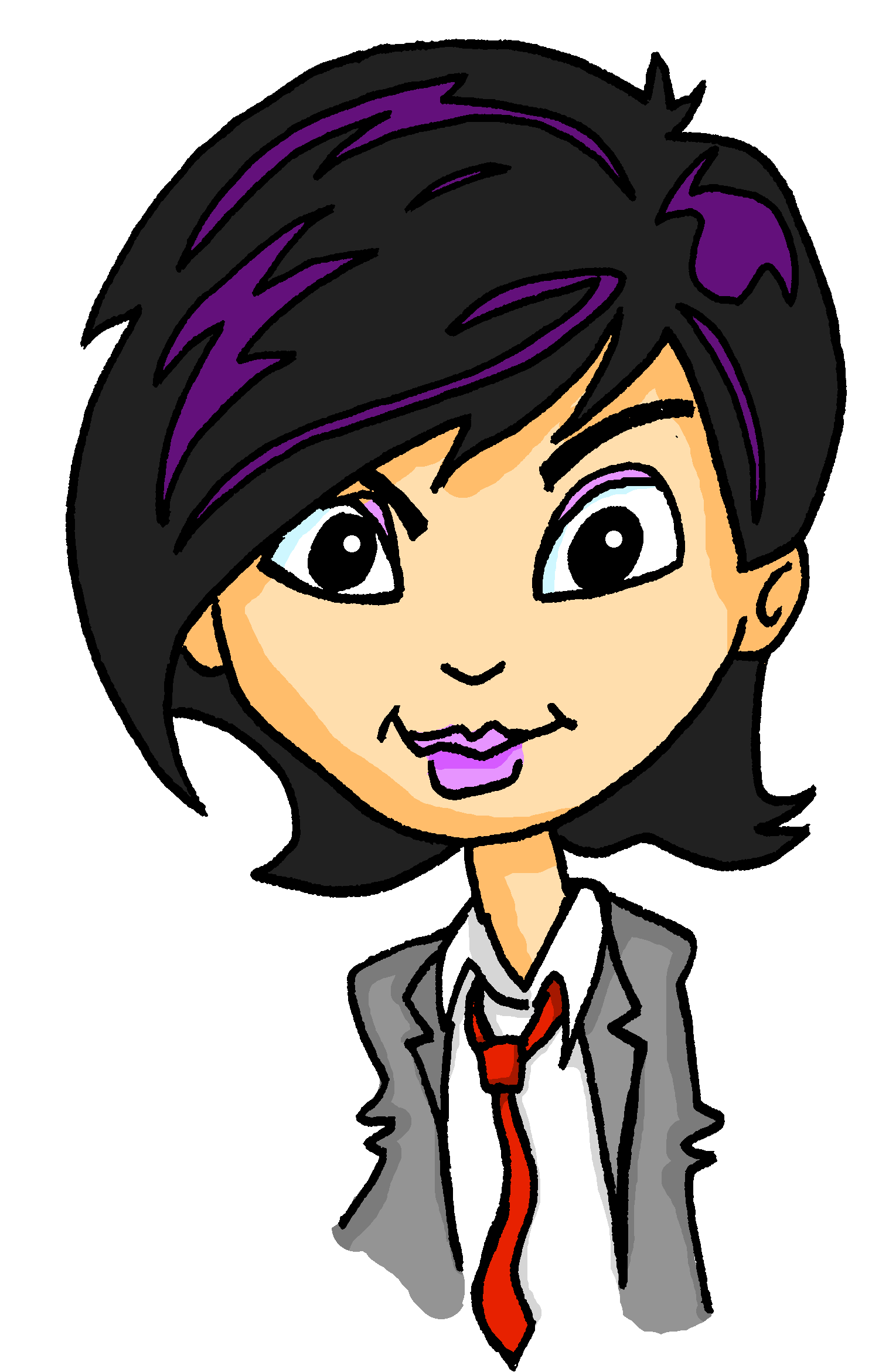 Später will Katja Sprachlehrerin werden.
___________ .
_______
1
Tante Lena
Later Katja wants to become a languages teacher.
Deshalb muss sie viel über Sprachen wissen.
___ ____
__________
2
Therefore she has to know a lot about languages.
Ihre Tante Lena soll ihr alles erklären, weil sie auch Sprachlehrerin ist.
___
_______,
3
Her aunt Lena ought to explain everything to her as she is also a languages teacher.
Bei Lena darf Katja die großen Wörterbücher benutzen.
___
__ ______
4
At Lena’s house Katja is allowed to use the big dictionaries.
Sie mag Englisch, aber sie macht noch viele Fehler.
________ .
___ _____
5
She likes English but she still makes lots of mistakes.
Lena hat ihr schon viel mit Polnisch geholfen.
______
__________ .
6
Lena has already helped her a lot with Polish.
[Speaker Notes: Timing: 7 minutesAim: to practise written recall and production of some of this week’s vocabulary sets in an extended sentence context.Procedure:1. Students use the English and gapped German sentences to work out which words are missing.
2. They write the missing words.
3. Click to play audio, then click to reveal and check answers.
4. Then click to remove the German sentences and elicit the English, chorally, from students. 5. Click to bring up the German sentence again, for students to check what they said.Note: for any trickier sentences, stages 4 and 5 can be repeated or additional practice.

Transcript:
Später will Katja Sprachlehrerin werden. 
Deshalb muss sie viel über Sprachen wissen. 
Ihre Tante Lena soll ihr alles erklären, weil sie auch Sprachlehrerin ist. 
Bei Lena darf Katja die großen Wörterbücher benutzen.
Sie mag Englisch, aber sie macht noch viele Fehler.
Lena hat ihr schon viel mit Polnisch geholfen. 

Word frequency of unknown words (1 is the most frequent word in German): überprüfen [1616]Source:  Jones, R.L. & Tschirner, E. (2019). A frequency dictionary of German: core vocabulary for learners. Routledge]
lesen
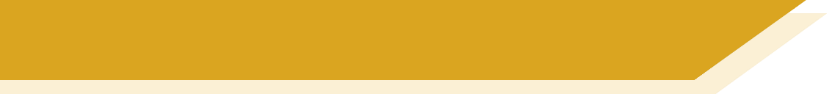 Was meinst du? Was soll man machen? [1/8]
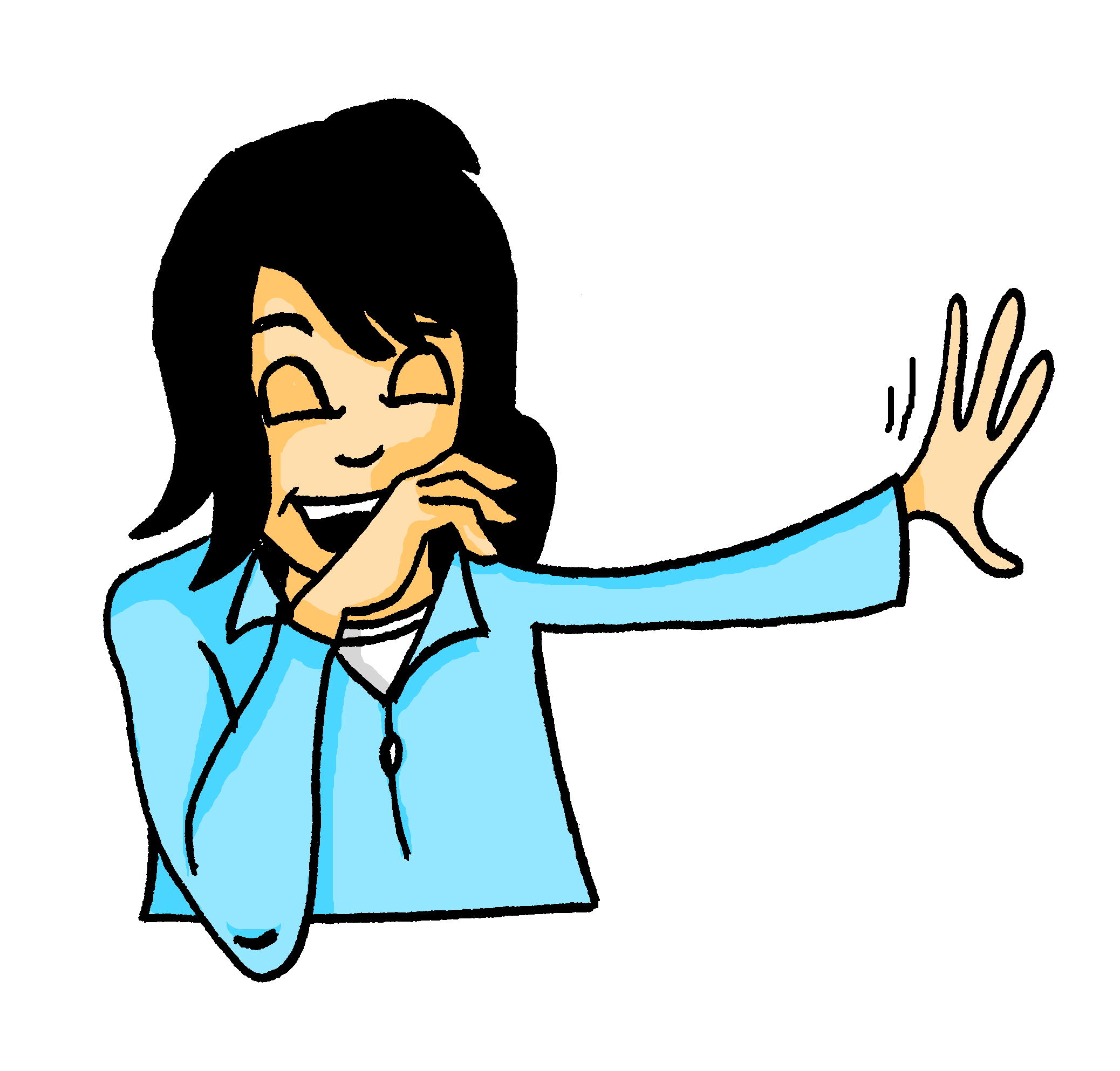 Mia geht babysitten. Was soll sie machen?
1] Sie soll die Kinder verstecken.
2] Sie soll ihnen eine Geschichte erzählen.
3] Sie soll ohne die Kinder einen Kuchen vorbereiten.
Sie soll ihnen eine Geschichte erzählen.
[Speaker Notes: Timing: 4 minutes for 8 slides.

Aim: spoken recall of new vocabulary in longer contexts.

Procedure:
1. Students read the questions and the answer options.
2. Elicit the correct answer. Most appropriate answer revealed on click.3. Teacher to elicit the English meaning of the three answer options, orally, (could be done chorally).

Translation – correct answer in bold:

Mia goes babysitting. What should she do? 

She should hide the children.
She should tell them a story.
She should prepare a cake without the children.]
lesen
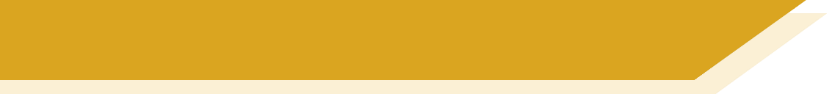 Was meinst du? Was soll man machen? [2/8]
Mia hat Wolfgang weh getan. Was soll sie sagen?
1] Es tut mir Leid.
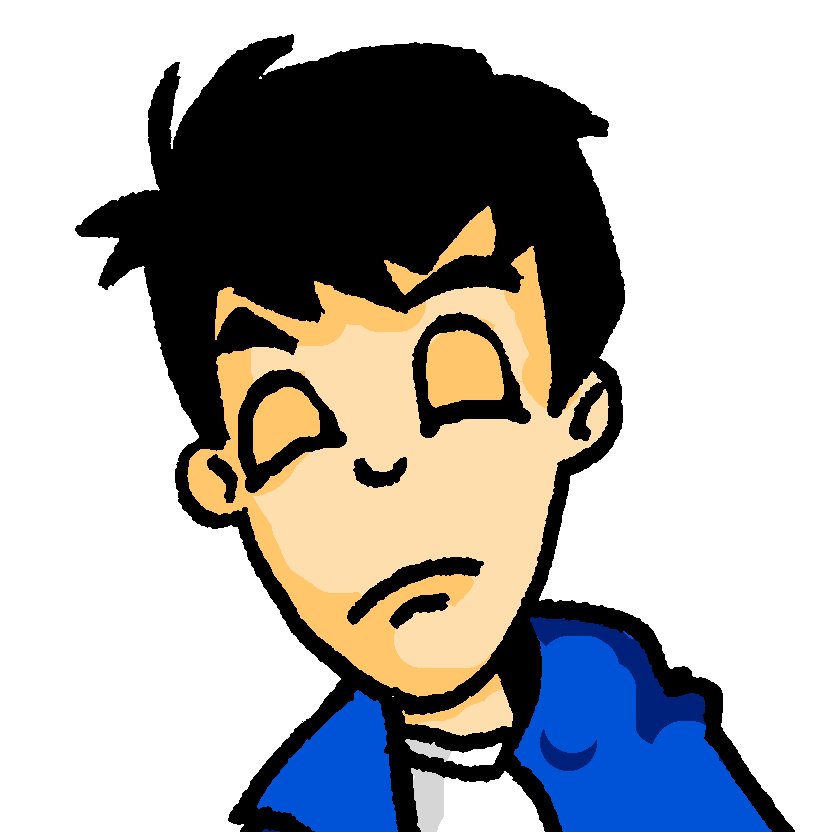 2] Du sagst nicht die Wahrheit.
3] Es war dein Fehler.
Es tut mir leid.
[Speaker Notes: Translation – correct answer in bold:

Mia has hurt Wolfgang. What should she say? 

I am sorry.
You are not telling the truth.
It was your fault/mistake.]
lesen
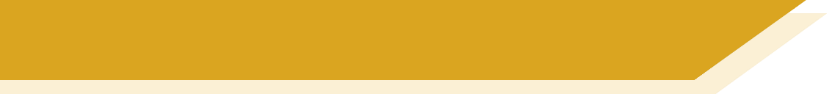 Was meinst du? Was soll man machen? [3/8]
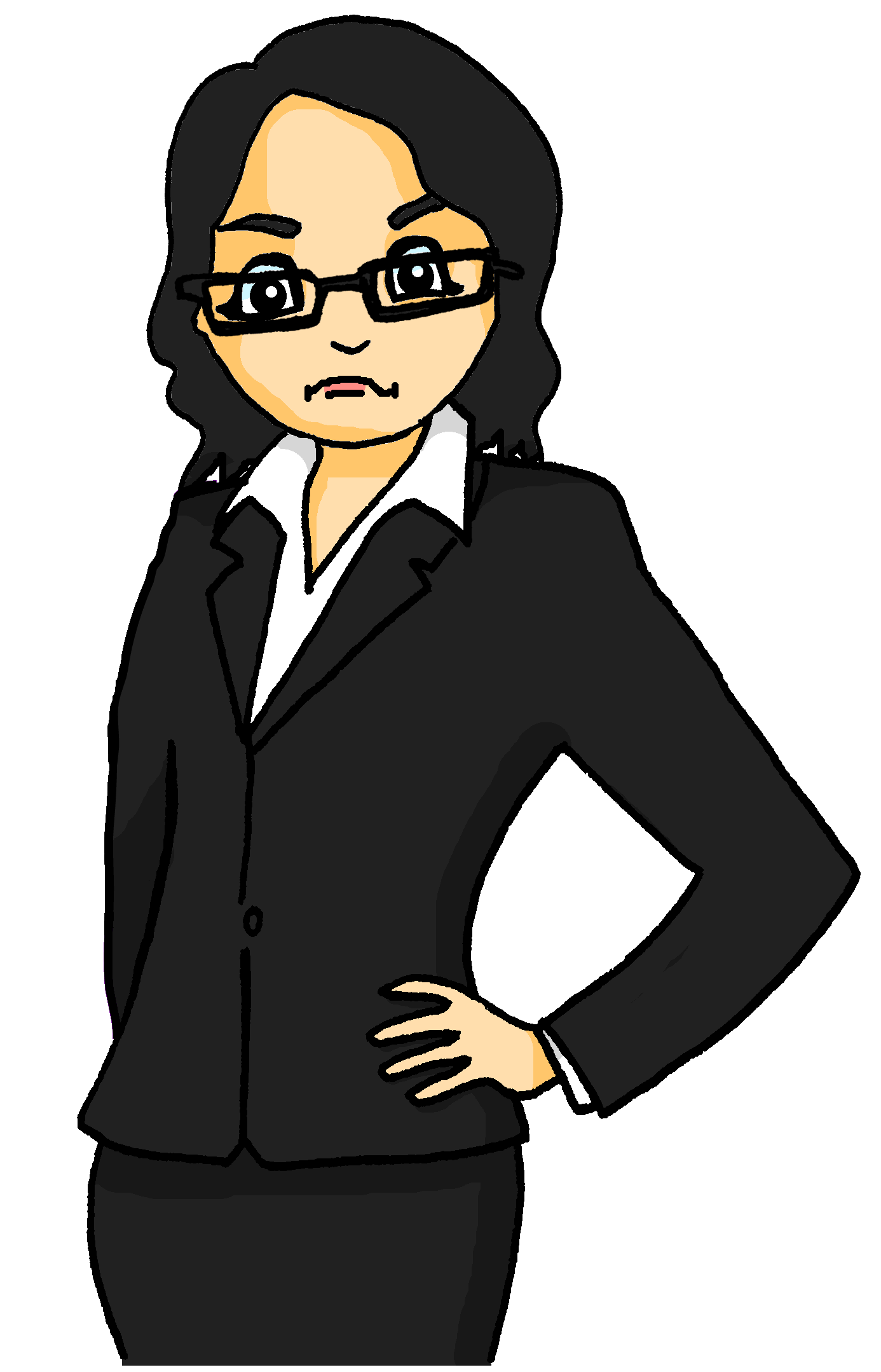 Mia und Wolfgang haben Muttis Glasvase kaputt gemacht. Was sollen sie machen?
1] Sie sollen schnell das Zimmer verlassen.
2] Sie sollen ihre Meinung sagen: die Vase hat ihnen nicht gefallen.
3] Sie sollen die Kosten für eine neue Vase teilen.
Sie sollen die Kosten für eine neue Vase teilen.
[Speaker Notes: Translation – correct answer in bold:

Mia and Wolfgang have broken Mutti’s glass vase. What should they do?

They should quickly leave the room.
They should give their opinion: they didn’t like the vase.
They should share the cost(s) for a new vase. 






Word frequency of unknown/cognate words (1 is the most frequent word in German): Vase [>5009]Source:  Jones, R.L. & Tschirner, E. (2019). A frequency dictionary of German: core vocabulary for learners. Routledge]
lesen
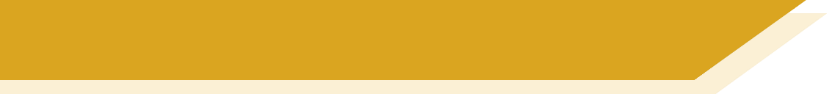 Was meinst du? Was haben sie gemacht? [4/8]
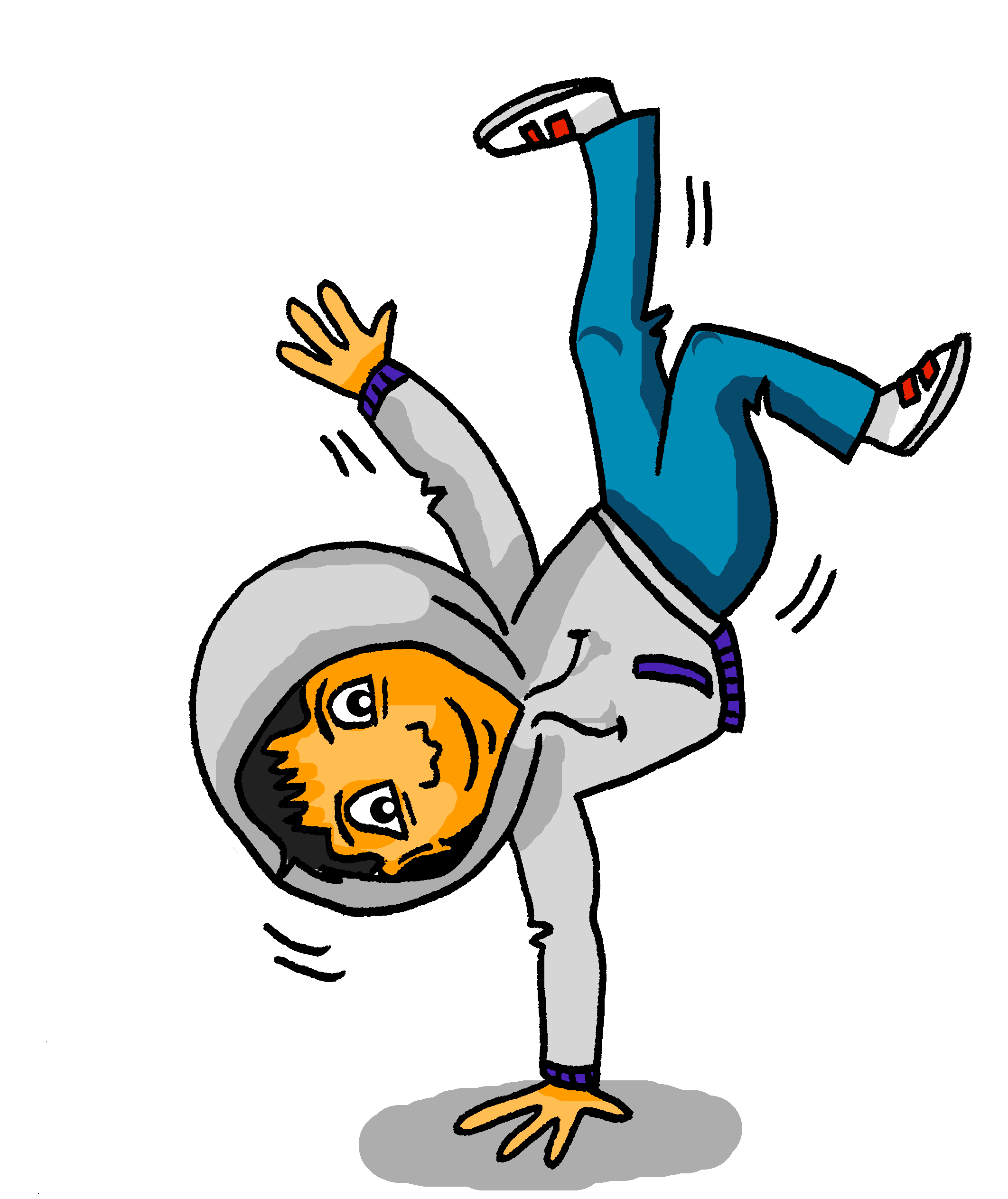 Mehmet will aufs Konzert gehen, aber er hat kein Geld.  Was haben die Freunde gemacht?
1] Sie haben eine Stunde gelacht.
2] Sie haben Mehmet mit den Kosten geholfen.
3] Sie haben Mehmet nichts gegeben.
Sie haben Mehmet mit den Kosten geholfen.
[Speaker Notes: Translation – correct answer in bold:

Mehmet wants to go to a concert, but he has no money. What did the friends do? 

They laughed for an hour.
They helped Mehmet with the costs. 
They didn’t give Mehmet anything.]
lesen
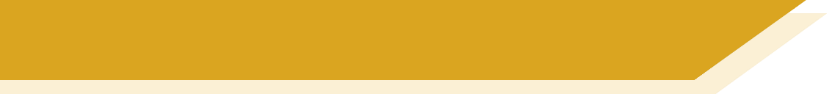 Was meinst du? Was sagt er? [5/8]
Mehmet spielt sehr gern und sehr oft Schlagzeug. Was sagt er?
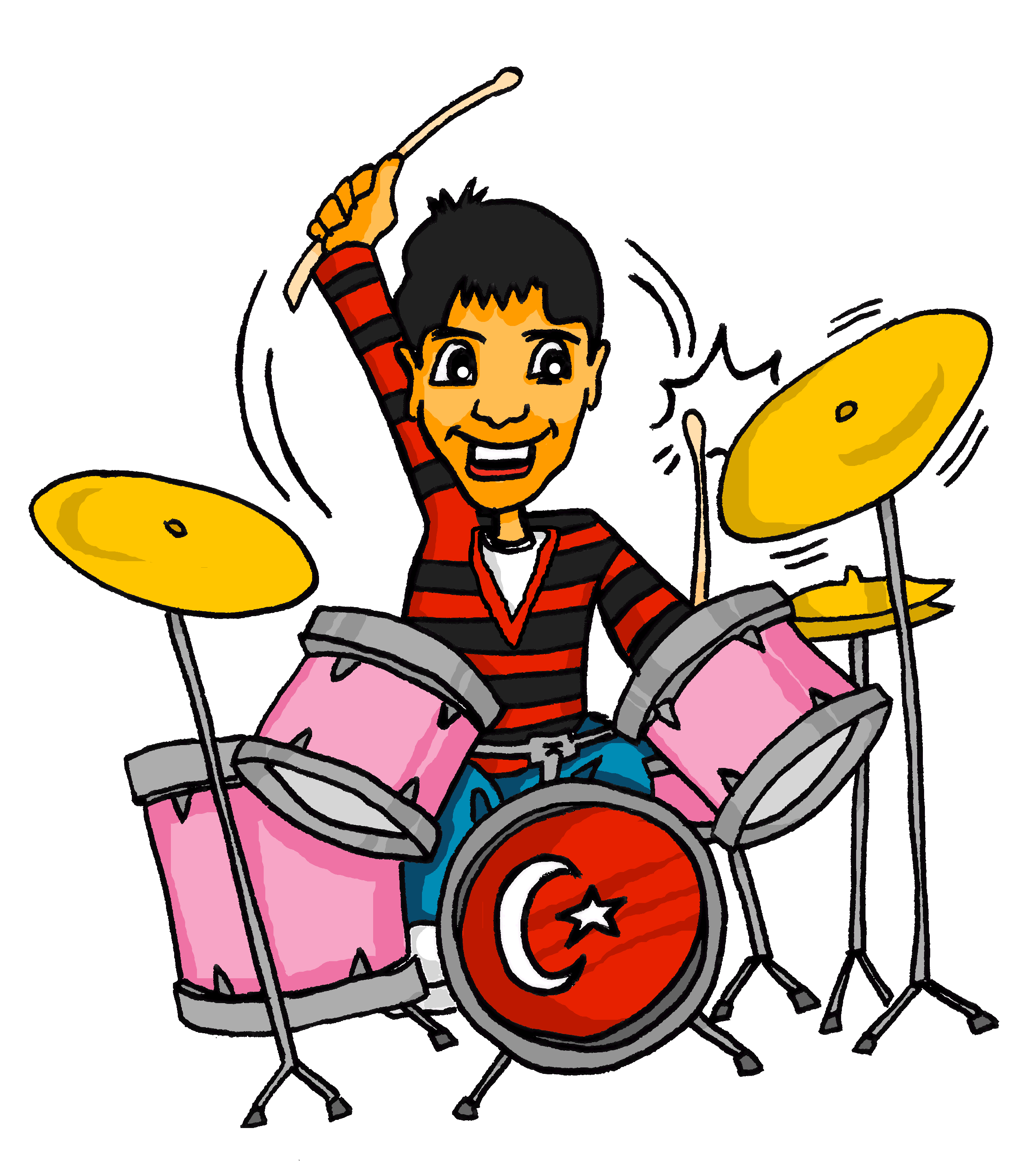 1] Mir fehlt ein Schlagzeug.
2] Mir gefällt es nicht, Schlagzeug zu spielen.
3] Mein Vater hat mir ein Schlagzeug gegeben.
Mein Vater hat mir ein Schlagzeug gegeben.
[Speaker Notes: Translation – correct answer in bold:

Mehmet likes to play the drums ‘very much and very often’. What does he say? 

I am missing a drum kit. 
I don’t like playing the drums. 
My father gave me a drum kit.]
lesen
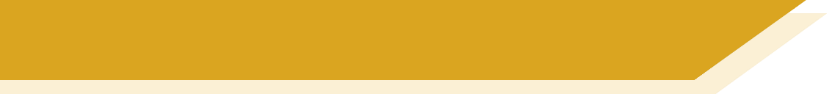 Was meinst du? Was soll man machen? [6/8]
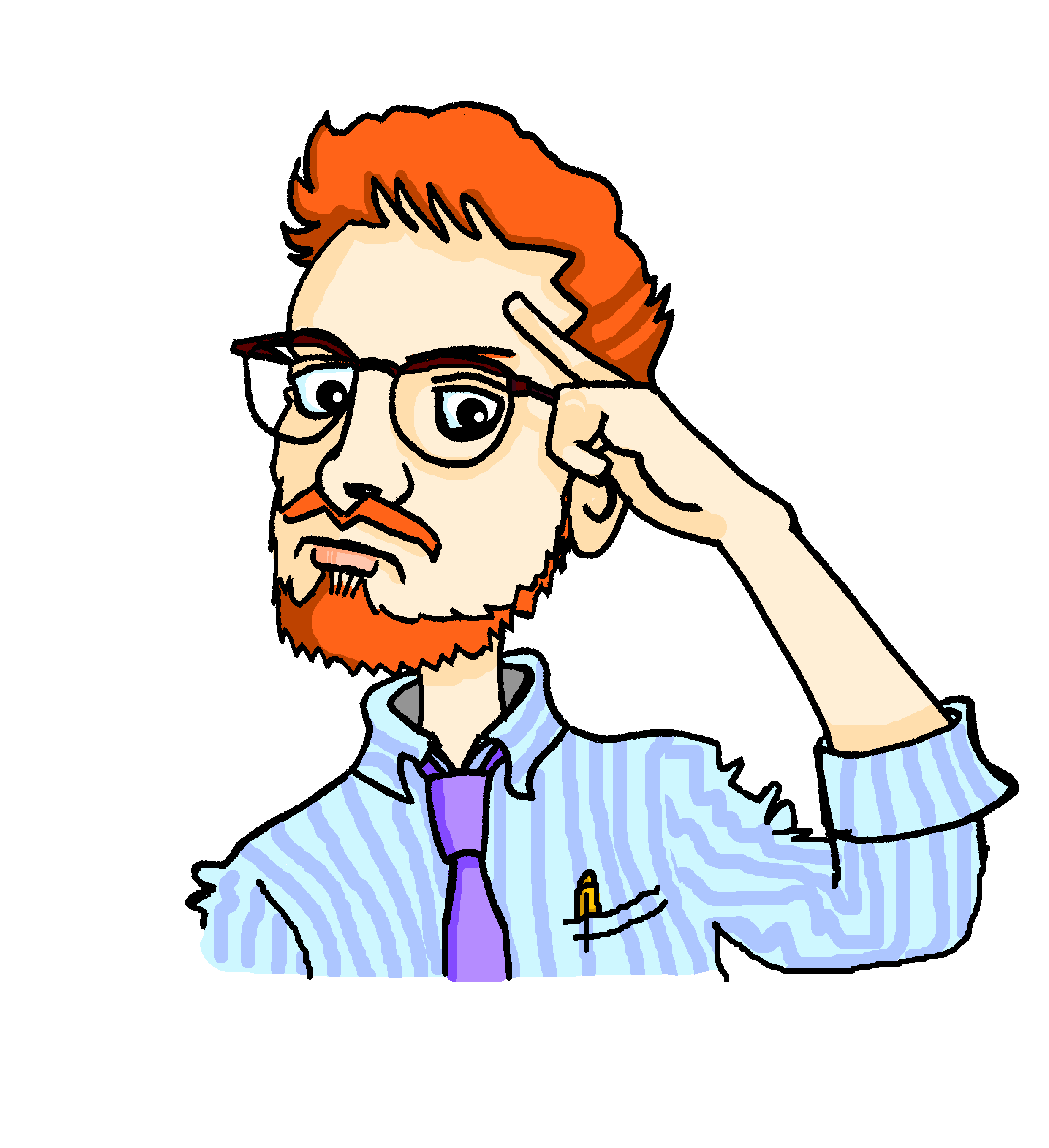 Der Mathelehrer hat einen Fehler gemacht. Was soll er sagen?
1] Meine Meinung muss euch nicht gefallen.
2] Ich sage euch die Wahrheit über meinen Fehler.
3] Ich erlaube euch, die Stunde zu verlassen.
Ich sage euch die Wahrheit über meinen Fehler.
[Speaker Notes: Translation – correct answer in bold:

The Maths teacher has made a mistake. What should he say?

You don’t have to like my opinion
I am telling you the truth about my mistake. 
I allow you to leave the lesson.]
lesen
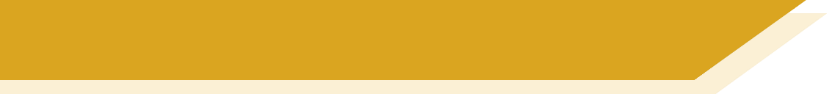 Was meinst du? Was soll man machen? [7/8]
Unser Hund Einstein ist allein zu Hause. Was soll er machen?
1] Er soll in unserem Bett schlafen.
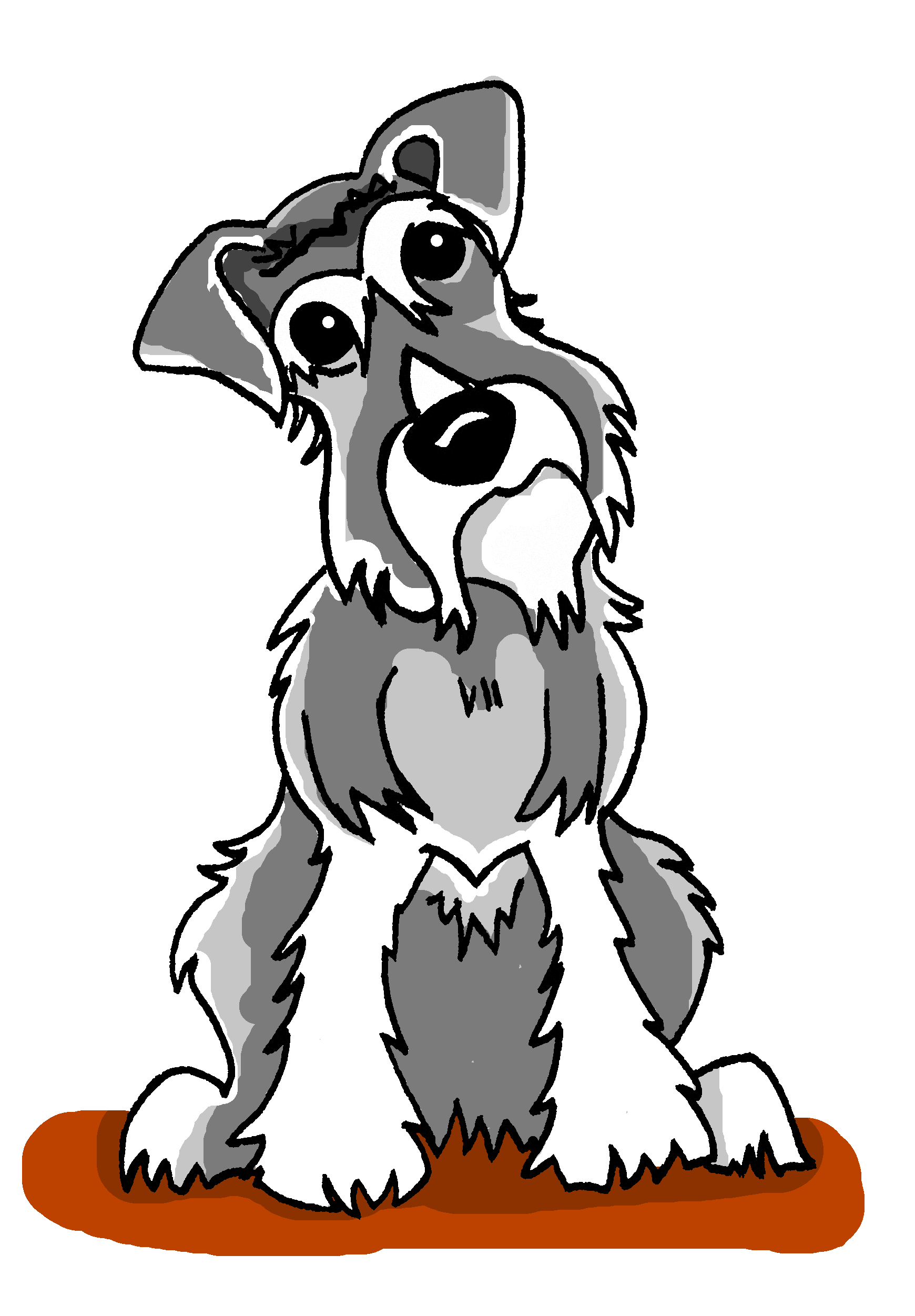 2] Er soll Mieze nicht weh tun.
3] Er soll alleine das Haus verlassen.
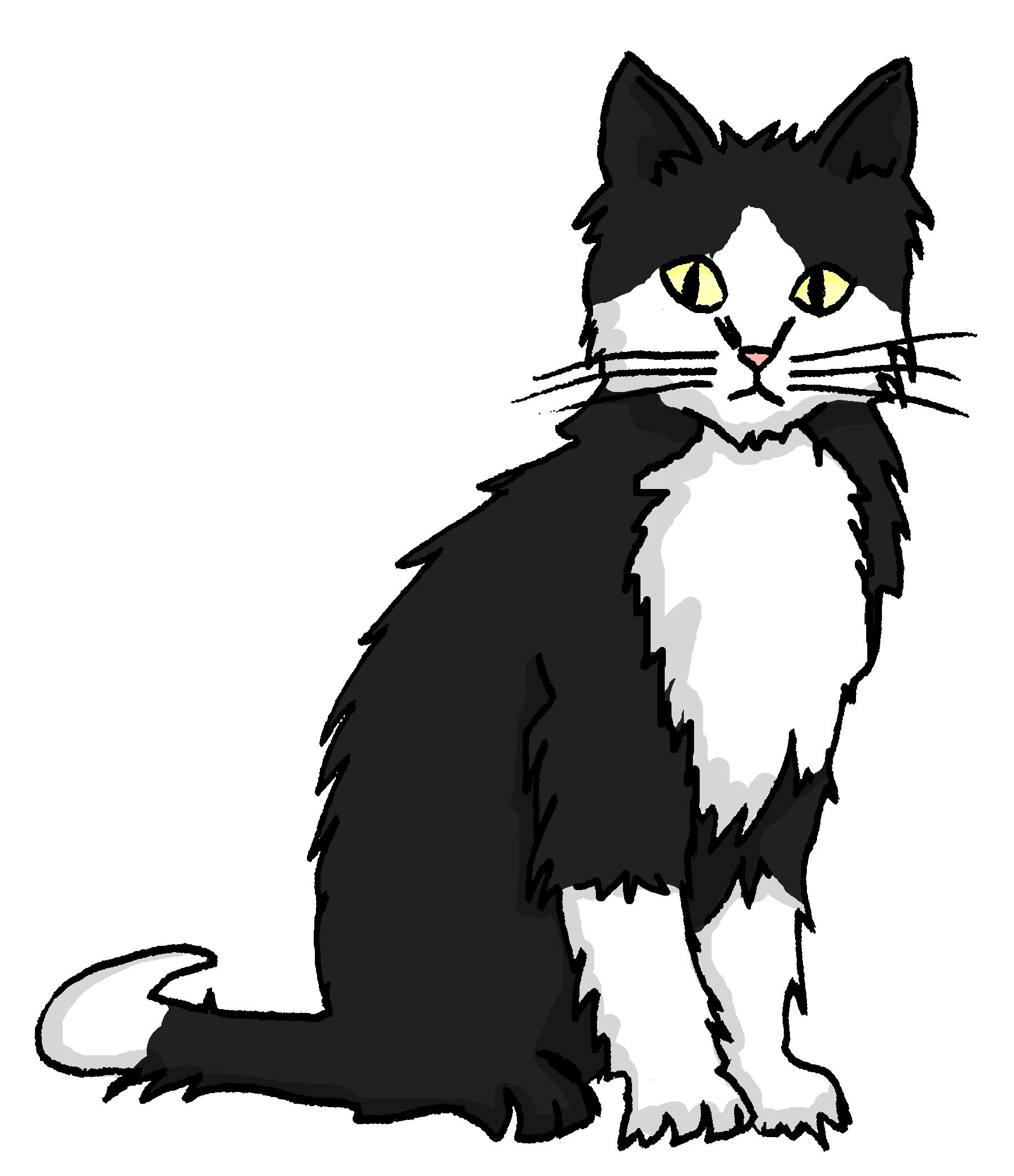 Er soll Mieze nicht weh tun.
[Speaker Notes: Translation – correct answer in bold:

Our dog Einstein is home alone, What should he do? 

he should sleep in our bed.
He should not hurt Mieze (Mieze is the cat). 
He should leave the house on his own. 


Word frequency of unknown/cognate words (1 is the most frequent word in German): Bett [659]Source:  Jones, R.L. & Tschirner, E. (2019). A frequency dictionary of German: core vocabulary for learners. Routledge]
lesen
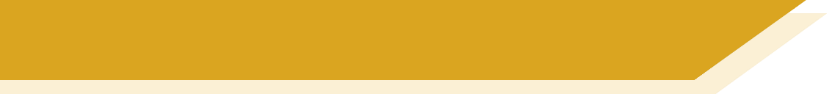 Was meinst du? Was sagen sie? [8/8]
Tante Laura geht jeden Tag laufen. Was sagen die Freunde?
Sportstudio – Gym
1] Es ist toll, dass du so fit bist!
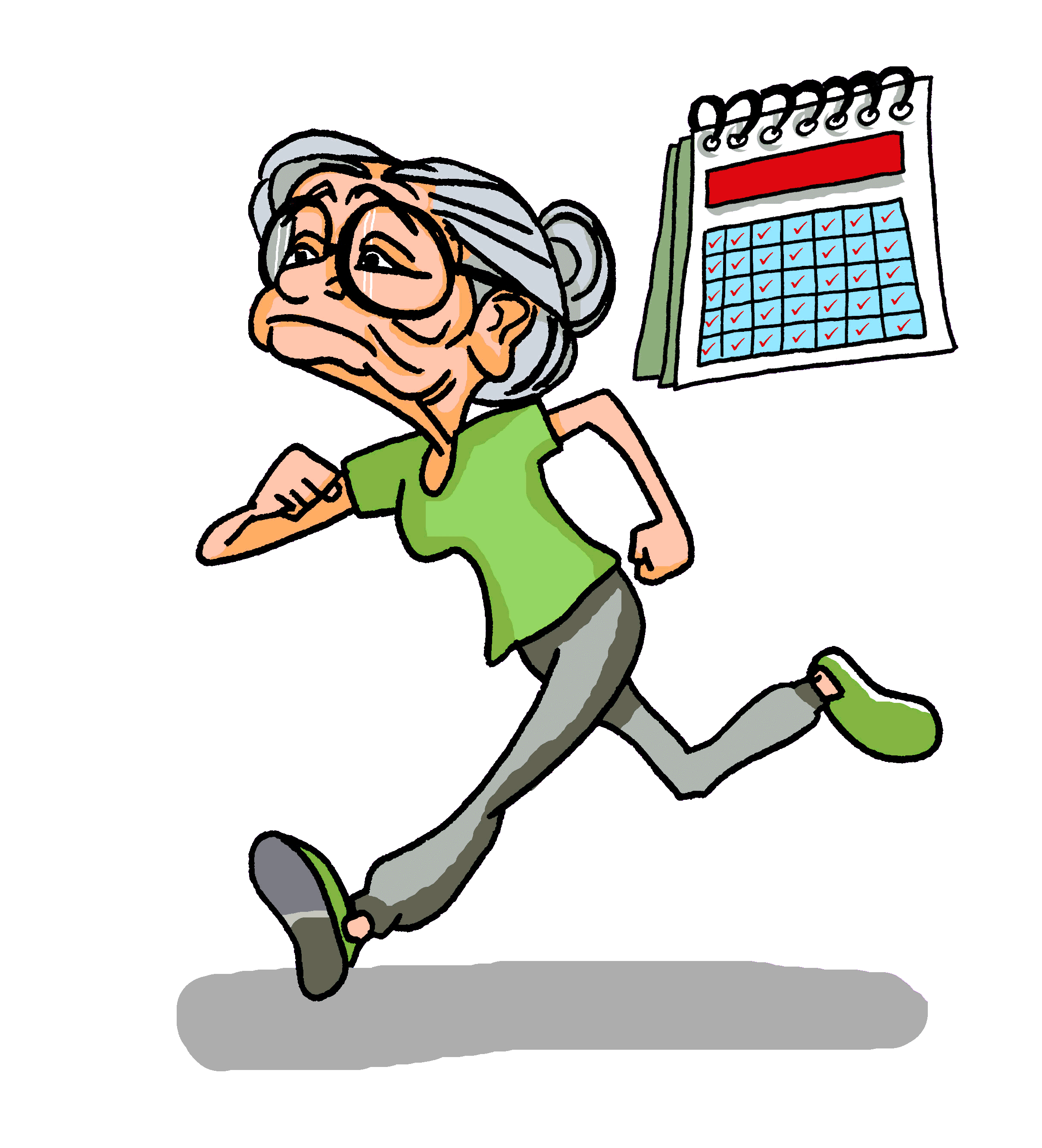 2] Fit sein ist aber nur für uns junge Leute!
3] Sport gehört nur uns alleine.
Es ist toll, dass du so fit bist.
[Speaker Notes: Translation – correct answer in bold:

Aunt Laura goes running every day. What do they friends say?

It is great that you are so fit!
However – being fit is only for us young people!
Sport belongs to us alone.]
Grammatik
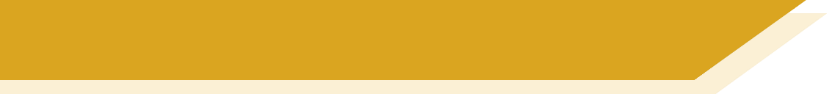 zu + infinitive
You know how modal verbs work with a 2nd verb in the sentence:
Use German modal verbs with just an infinitive at the end of the sentence.
Ich darf jetzt spielen.
I am allowed to play now.
A comma is added to separate the verb phrases in zu + infinitive structures.
Ich soll später arbeiten.
I should work later.
With other verbs, add zu to use them with another verb in the infinitive:
Meine Mutti erlaubt mir, zu spielen.
My mum allows/is allowing me to play.
________.
Er hat die Aufgabe, sein Zimmer zu putzen.
He has the job to clean/of cleaning his room.
___________________
Like in other two-verb structures, the second verb (with zu, in infinitive) is at the end.
[Speaker Notes: Timing: 2 minutesAim: To revisit zu + infinitive structures, and contrast the need for the addition of zu with comparison to modal verbs.Procedure: 1. Click to cycle through the information.Note: this is the 3rd time that students are practising the zu+infinitive structure. They previously practised it in 8.1.1.3 and 8.3.1.2.]
lesen / hören
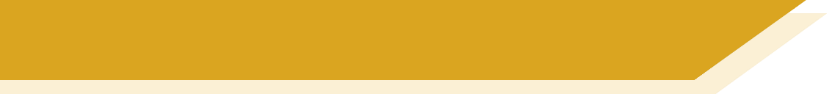 Wer soll was machen? [1/2]
*der Satzteil – part of the sentence
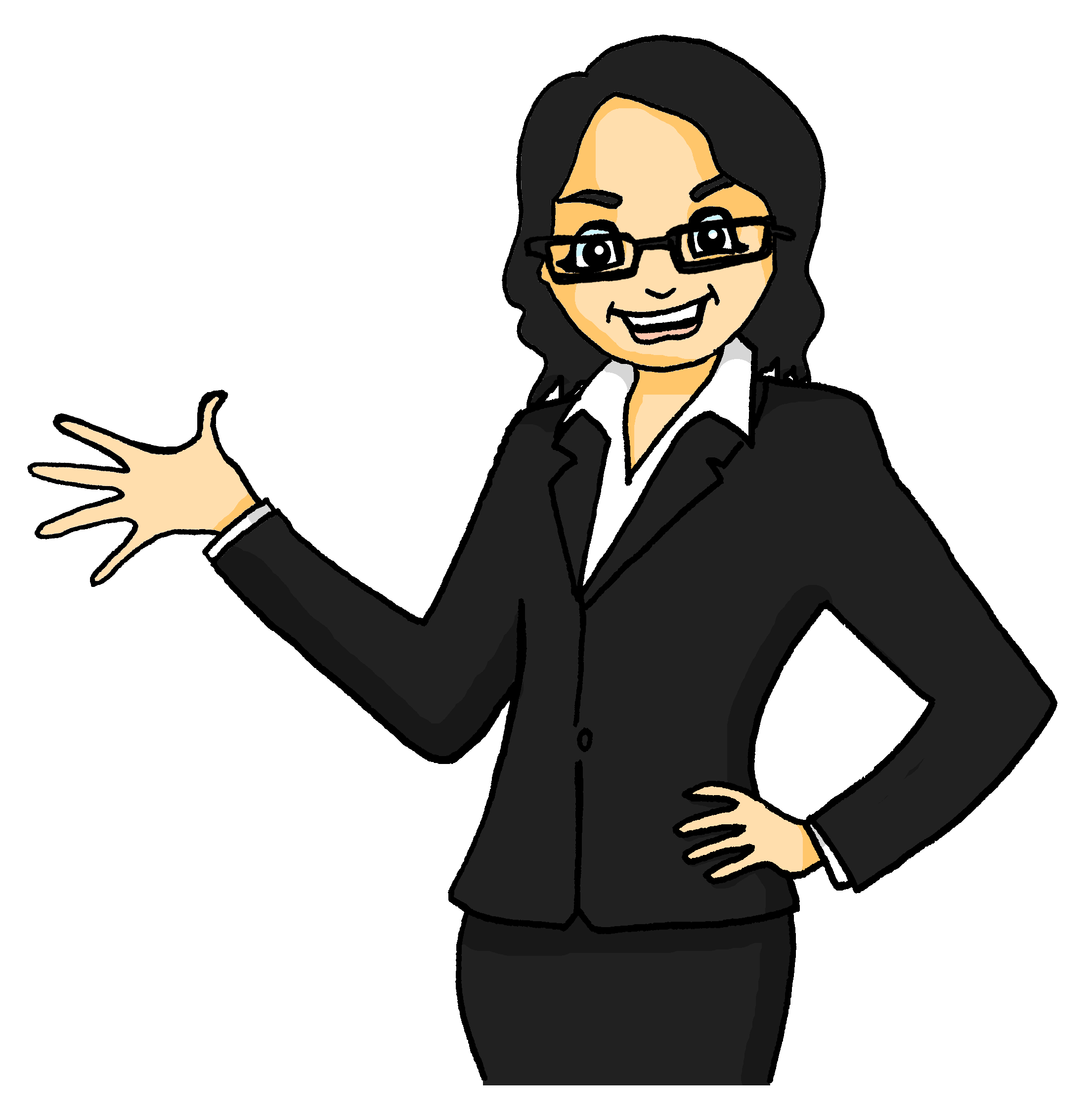 Katrin will, dass Mia und Wolfgang öfter zu Hause helfen. Mia organisiert…
Lies die Sätze. Schreib 1-8 und den fehlenden Satzteil*.
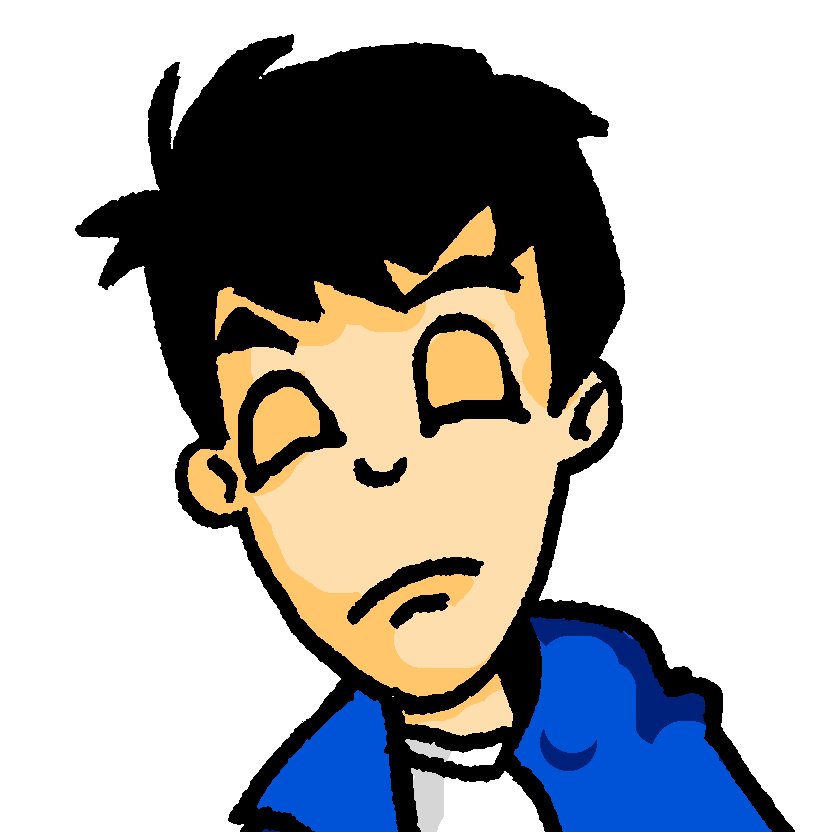 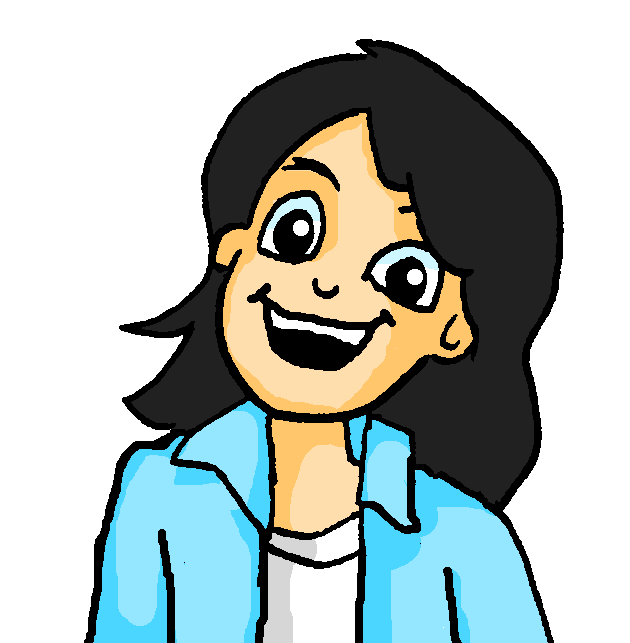 Mutti sagt, wir sollen öfter zu Hause helfen. Also…
Du hast die Aufgabe, einmal die Woche dein Zimmer zu putzen.
1
Du          sollst               auch dein Bett machen. Das vergisst du immer!
2
Mutti         erlaubt    mir,  mit Freunden zu Hause zu kochen. 
3
Ich              soll               aber danach die Küche putzen.
4
[Speaker Notes: Timing: 8 minutesAim: to contrast the syntax modal + infinitive only with other phrase + zu + infinitive in the written modality, and connect these structures with meaning.Procedure:1. Ensure that students understand the context.
2. Students write 1-8 and read the sentences, selecting the best fit for structure and meaning from the four options at the bottom of the slide.Note: they will have to process for meaning as well as structure, because there are two options for each feature.
3. Continue to the next slide to complete items 5 – 8.


Transcript (full sentence audio is embedded on the answer slides)Mia: Mutti sagt, wir sollen öfter zu Hause helfen. Also…Mia 1. Du [hast die Aufgabe], einmal die Woche dein Zimmer zu putzen.2. Du [sollst] auch dein Bett machen.  Das vergisst du immer!3. Mutti [erlaubt mir], mit Freunden zu Hause zu kochen.4. Ich [soll] aber danach die Küche putzen.5. Ich [darf] im Wohnzimmer Klarinette spielen.6. Du [sollst] deine Gitarrenstunde in der Garage haben, weil du so laut spielst.7. Du [hast die Aufgabe], Opa im Garten zu helfen.8. Ich [habe die Aufgabe], jede Woche mit Mutti in den Supermarkt zu gehen.Word frequency of cognates (1 is the most frequent word in German): Klarinette [>5009] Garage [>5009] Supermarket [3218]Source:  Jones, R.L. & Tschirner, E. (2019). A frequency dictionary of German: core vocabulary for learners. Routledge]
lesen / hören
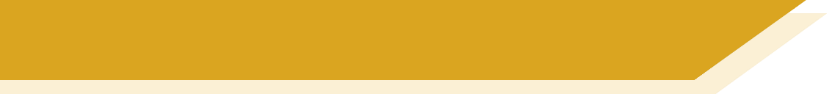 Wer soll was machen? [2/2]
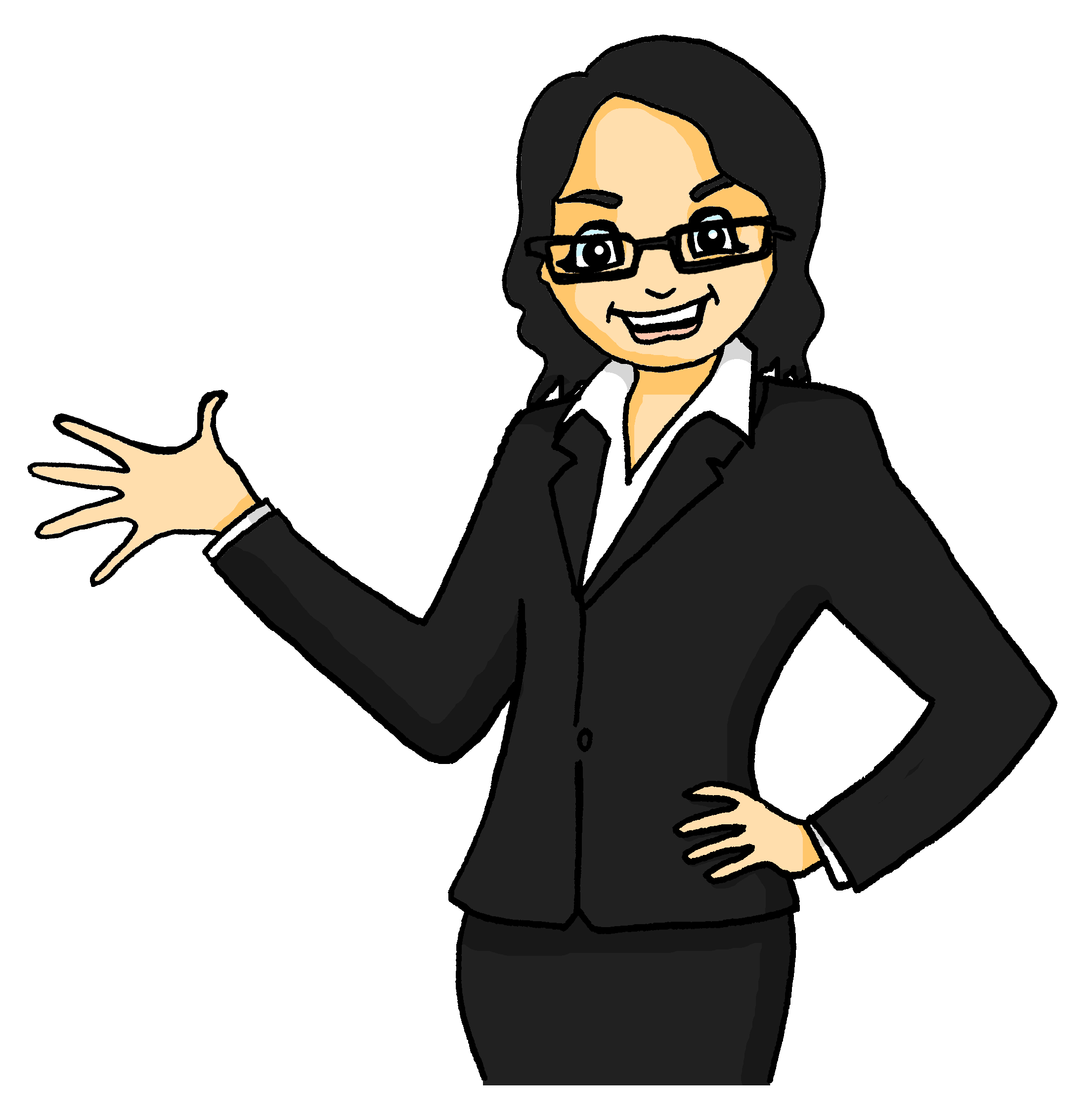 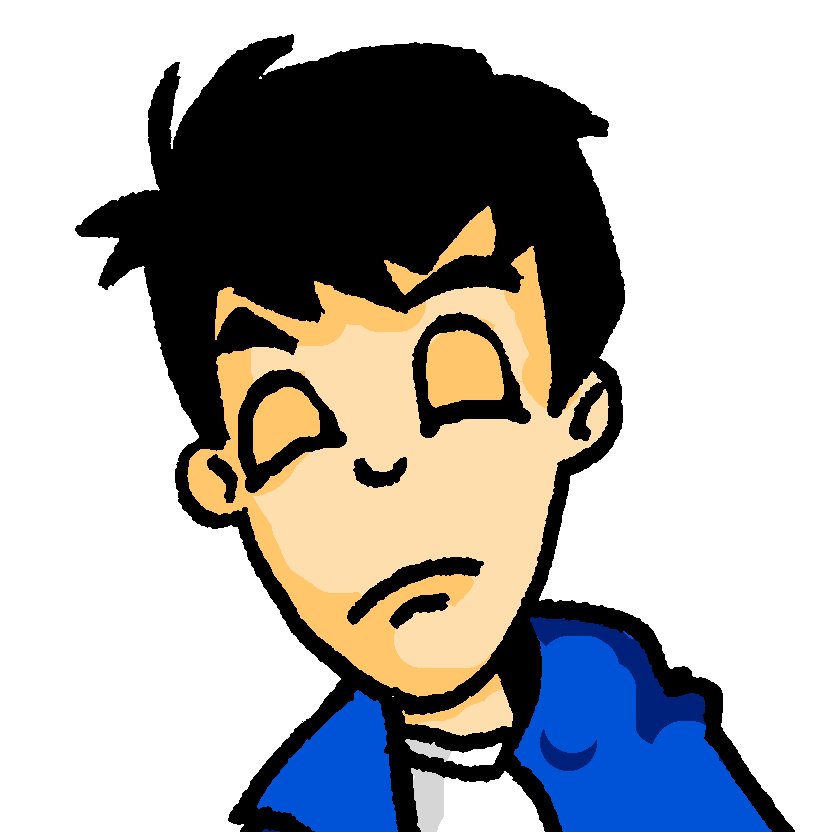 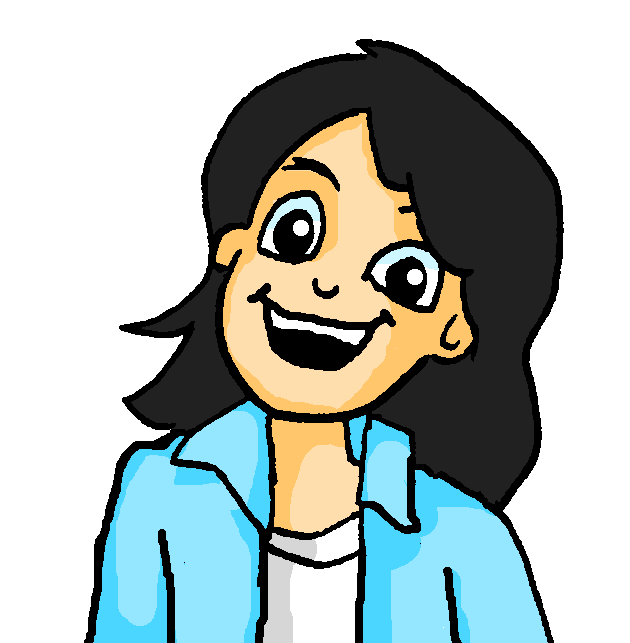 Ich              darf             im Wohnzimmer Klarinette spielen.
5
Du          sollst               deine Gitarrenstunde in der Garage haben, weil du so laut spielst.
6
Du hast die Aufgabe, Opa im Garten zu helfen.
7
Ich habe die Aufgabe, jede Woche mit Mutti in den Supermarkt zu gehen. 
8
[Speaker Notes: Transcript:Mia: Mutti sagt, wir sollen öfter zu Hause helfen. Also…Mia 1. Du [hast die Aufgabe], einmal die Woche dein Zimmer zu putzen.2. Du [sollst] auch dein Bett machen.  Das vergisst du immer!3. Mutti [erlaubt mir], mit Freunden zu Hause zu kochen.4. Ich [soll] aber danach die Küche putzen.5. Ich [darf] im Wohnzimmer Klarinette spielen.6. Du [sollst] deine Gitarrenstunde in der Garage haben, weil du so laut spielst.7. Du [hast die Aufgabe], Opa im Garten zu helfen.8. Ich [habe die Aufgabe], jede Woche mit Mutti in den Supermarkt zu gehen.]
lesen / hören
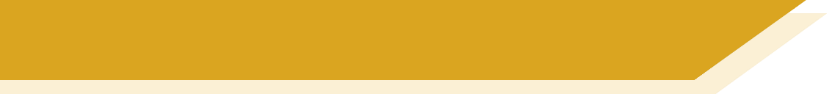 Antworten [1/2]
*der Satzteil – part of the sentence
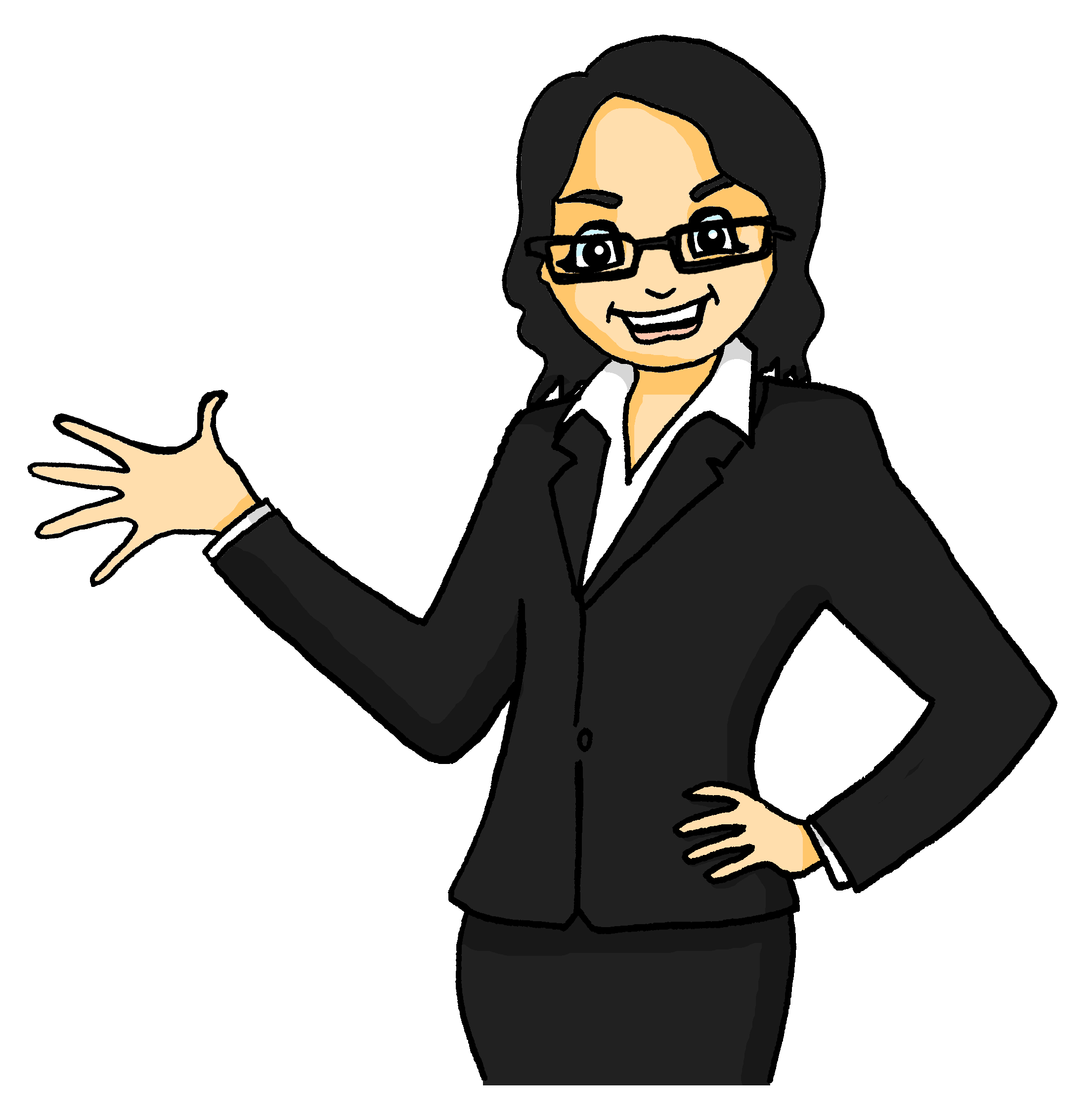 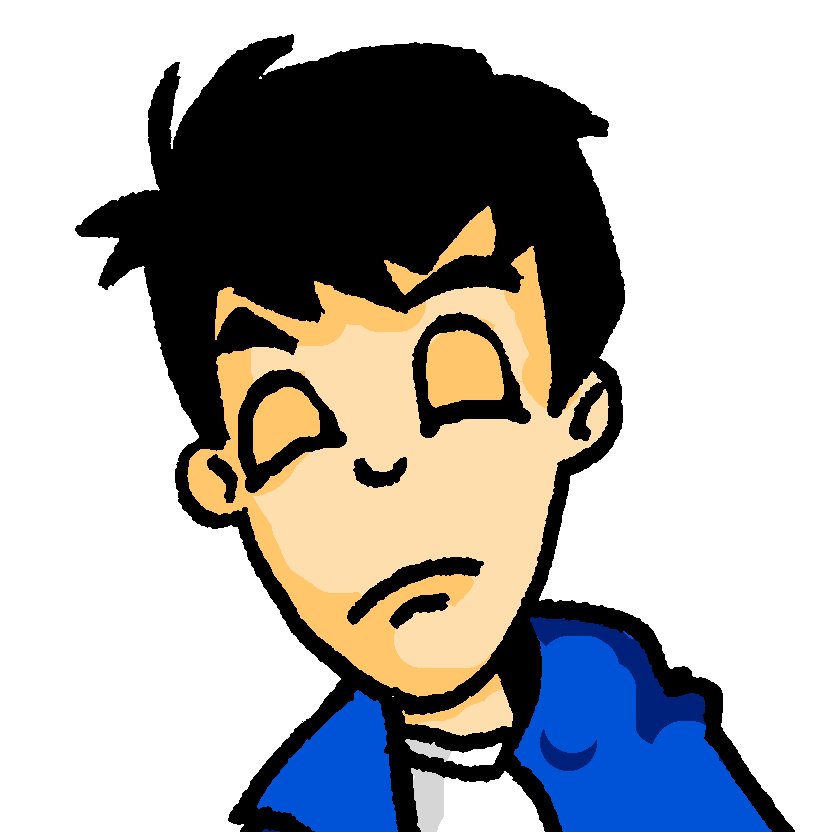 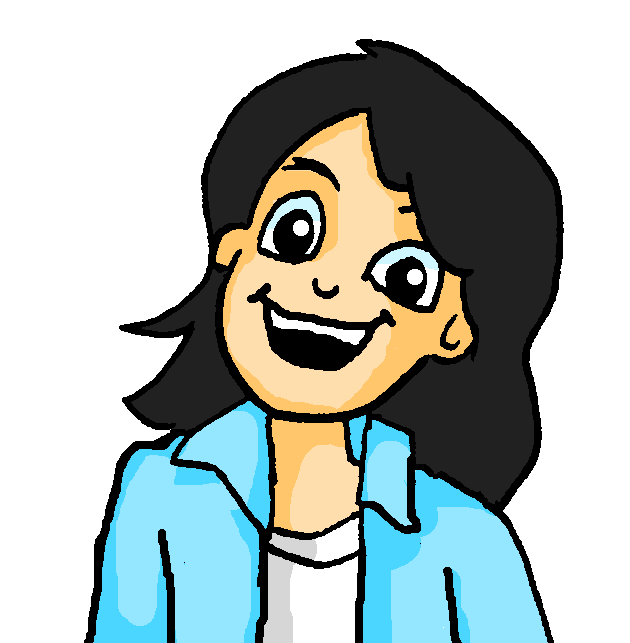 Mutti sagt, wir sollen öfter zu Hause helfen. Also…
Du hast die Aufgabe, einmal die Woche dein Zimmer zu putzen.
1
1
Du          sollst               auch dein Bett machen. Das vergisst du immer!
2
2
Mutti         erlaubt    mir,  mit Freunden zu Hause zu kochen. 
3
3
Ich              soll               aber danach die Küche putzen.
4
4
[Speaker Notes: ANTWORTENProcedure:1. Elicit each answer from students (as full sentences).2. Click to reveal the answer.3. Click to hear the full sentence audio.


TranscriptMia: Mutti sagt, wir sollen öfter zu Hause helfen. Also…1. Du hast die Aufgabe, einmal die Woche dein Zimmer zu putzen.2. Du sollst auch dein Bett machen.  Das vergisst du immer!3. Mutti erlaubt mir, mit Freunden zu Hause zu kochen.4. Ich soll aber danach die Küche putzen.5. Ich darf im Wohnzimmer Klarinette spielen.6. Du sollst deine Gitarrenstunde in der Garage haben, weil du so laut spielst.7. Du hast die Aufgabe, Opa im Garten zu helfen.8. Ich habe die Aufgabe, jede Woche mit Mutti in den Supermarkt zu gehen.]
lesen / hören
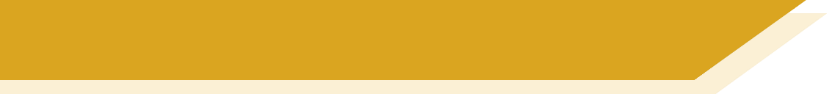 Antworten [2/2]
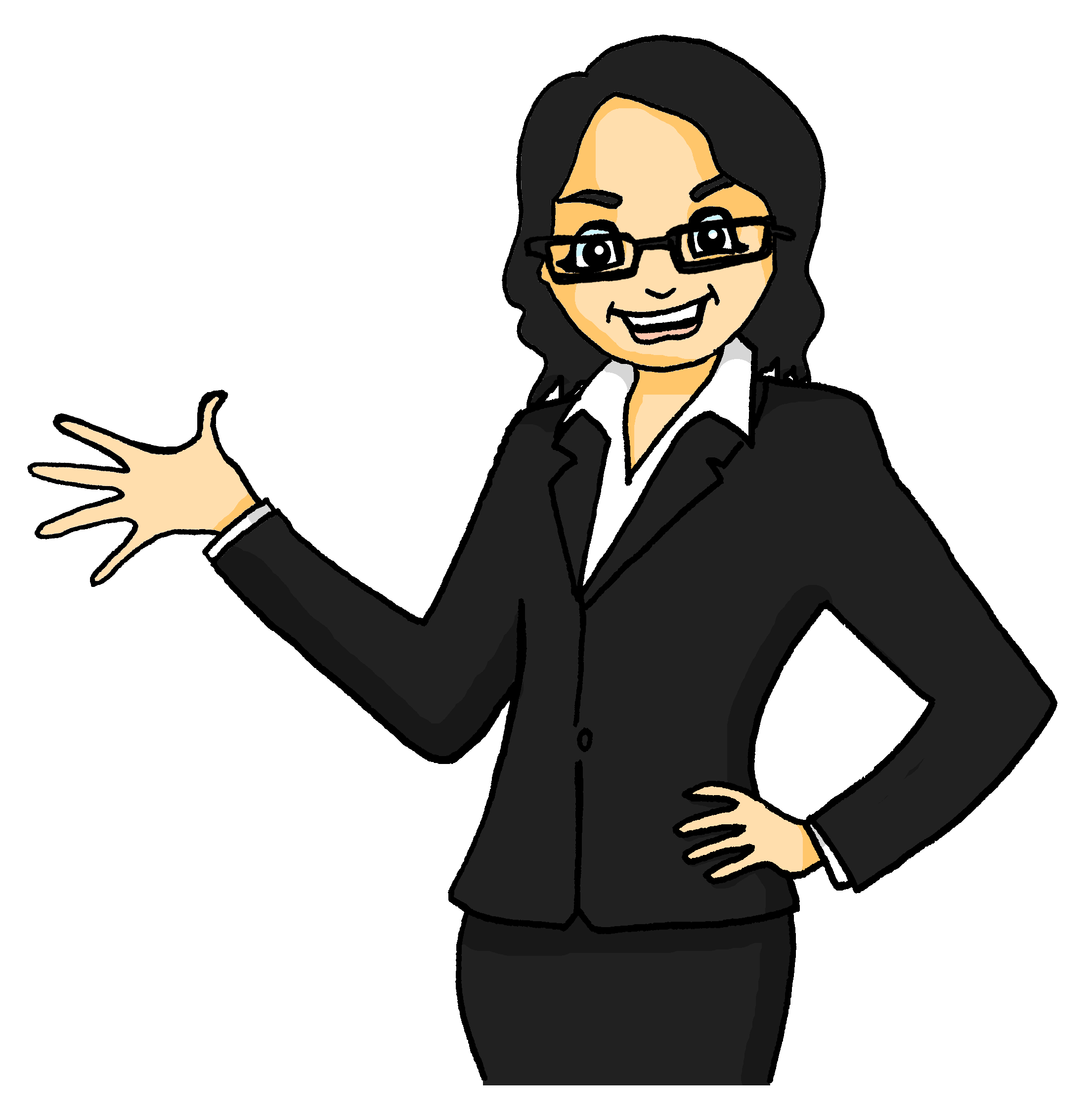 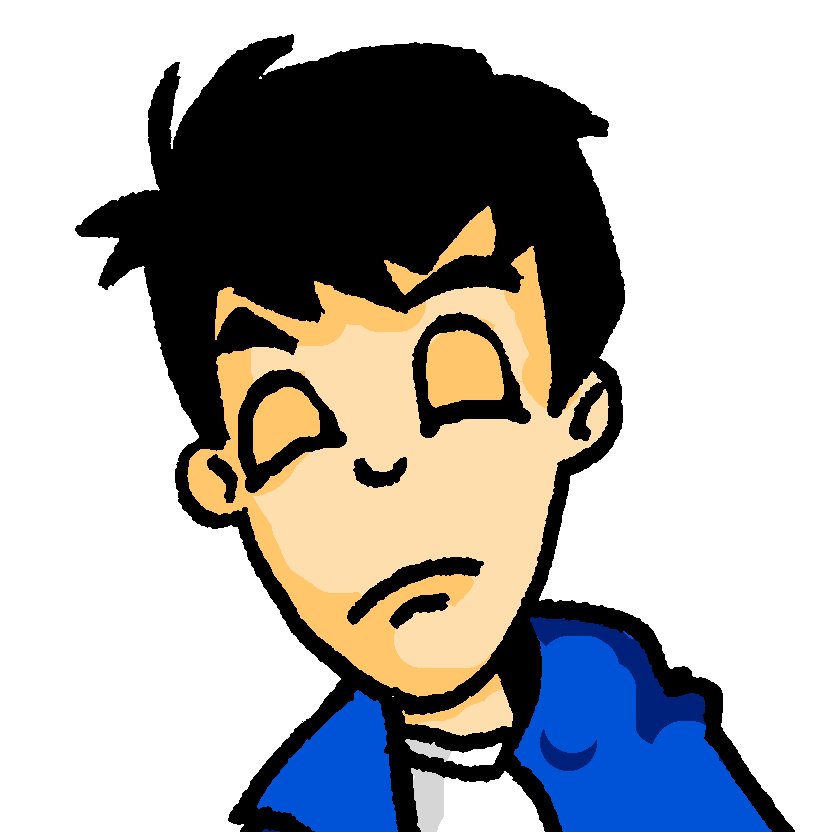 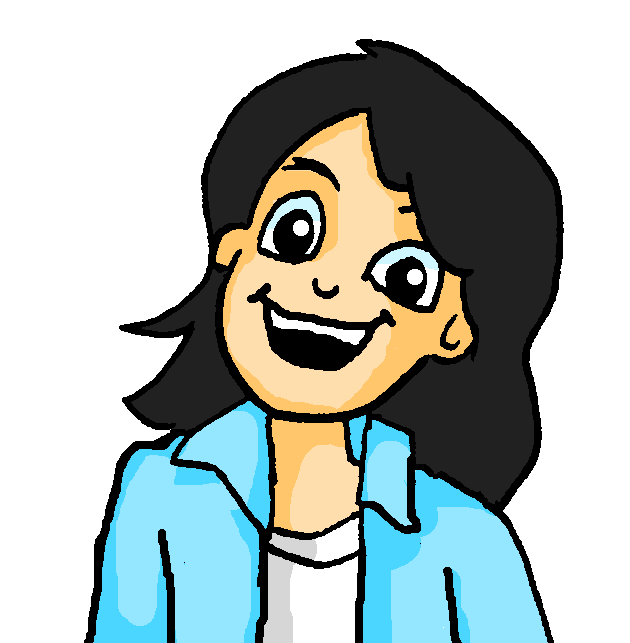 Ich              darf             im Wohnzimmer Klarinette spielen.
5
5
Du          sollst               deine Gitarrenstunde in der Garage haben, weil du so laut spielst.
6
6
Du hast die Aufgabe, Opa im Garten zu helfen.
7
7
Ich habe die Aufgabe, jede Woche mit Mutti in den Supermarkt zu gehen. 
8
8
[Speaker Notes: ANTWORTENProcedure:1. Elicit each answer from students (as full sentences).2. Click to reveal the answer.3. Click to hear the full sentence audio.


TranscriptMia: Mutti sagt, wir sollen öfter zu Hause helfen. Also…Mia 1. Du hast die Aufgabe, einmal die Woche dein Zimmer zu putzen.2. Du sollst auch dein Bett machen.  Das vergisst du immer!3. Mutti erlaubt mir, mit Freunden zu Hause zu kochen.4. Ich soll aber danach die Küche putzen.5. Ich darf im Wohnzimmer Klarinette spielen.6. Du sollst deine Gitarrenstunde in der Garage haben, weil du so laut spielst.7. Du hast die Aufgabe, Opa im Garten zu helfen.8. Ich habe die Aufgabe, jede Woche mit Mutti in den Supermarkt zu gehen.]
hören
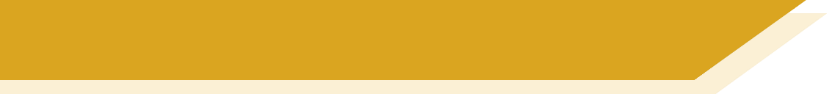 Wie sagt man das auf Englisch?
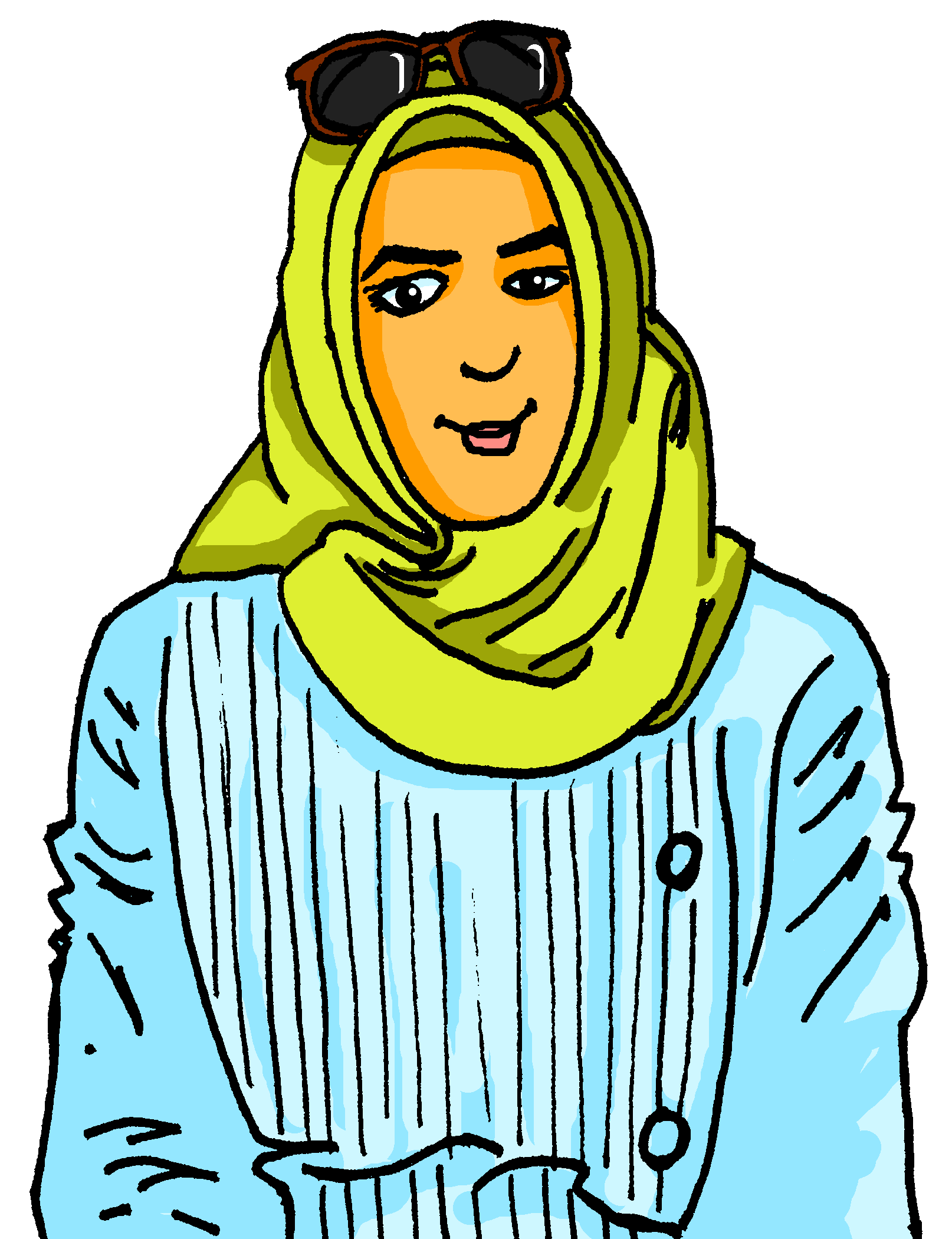 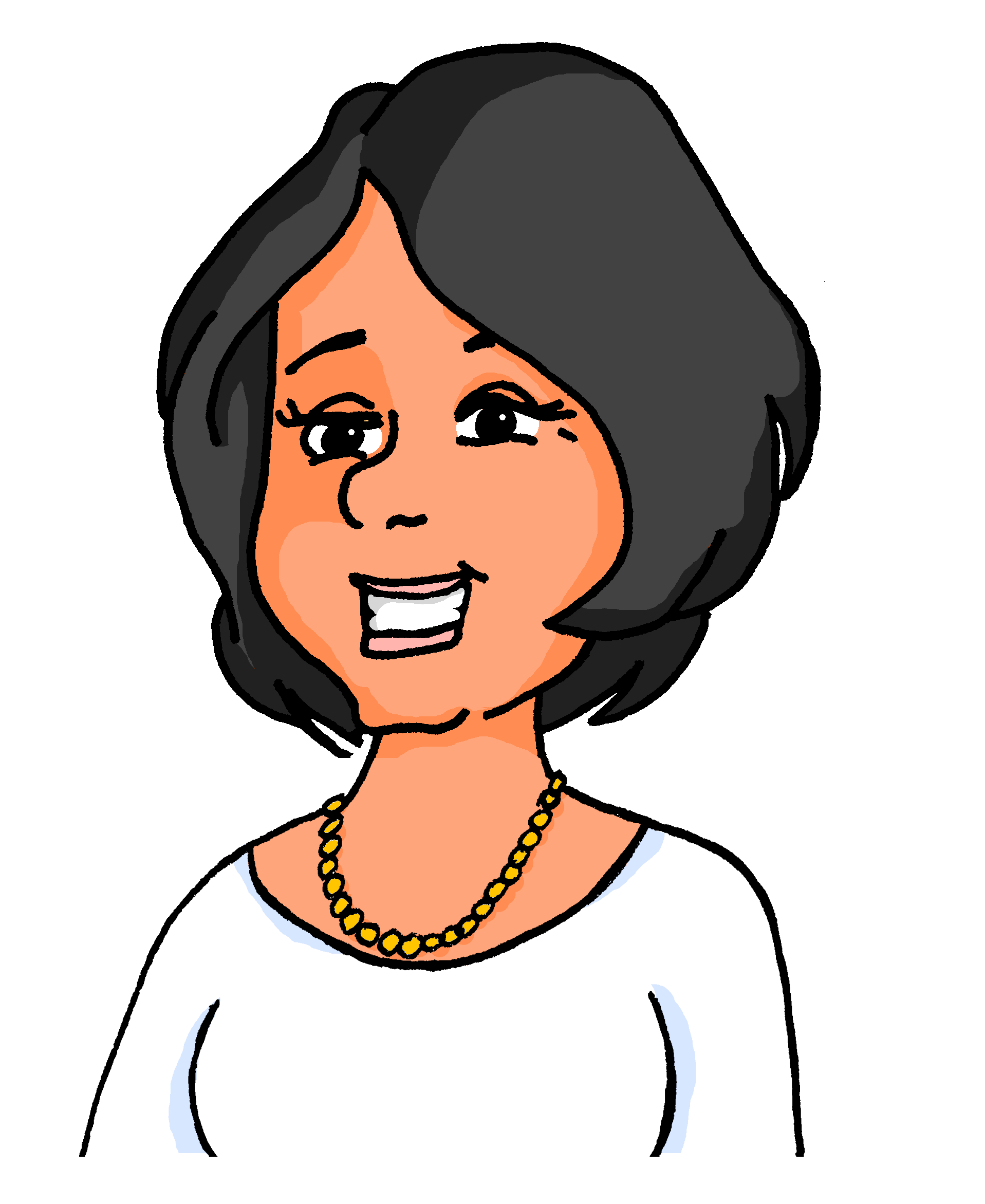 Frau Bayrak und Frau Nowak reden über Mehmet und Katja am Telefon .
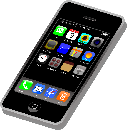 Hör zu und schreib die Sätze auf Englisch.
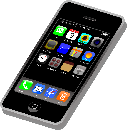 Ihm gefallen die Hausaufgaben nicht besonders, aber er soll sie früher anfangen!
1
He doesn’t especially like homework, but he should start it earlier.
Sie hat die Aufgabe, jeden Abend zu Hause zu helfen.
2
It is her job to help at home every evening.
Er hat auch immer gern zu Hause geholfen und er kann ganz gut alleine kochen.
3
He has also always liked helping at home, and he can cook really well by himself.
4
Das ist gut, denn ich kann jetzt die Kinder alleine zu Hause lassen.
It’s good, because I can now leave the children at home alone.
5
Jedoch ist es manchmal schwer, Mutti zu sein.
However, it is sometimes hard to be a mum.
6
Ja, ich habe das Gefühl, dass er mir nicht immer die Wahrheit sagt.
Yes, I have the feeling that he’s not always telling me the truth.
[Speaker Notes: Timing: 10 minutesAim: to practise comprehension of the modal + infinitive and other + zu + infinitive structures in the oral modality.ProcedureNote: this activity can be carried out in a variety of ways:A – Dictogloss1. Students listen once and make notes in German (or English). 2. They confer with a partner to try to reconstruct the whole German sentence.3. They listen and check.4. They translate their sentence into English.B – Elicited imitation (oral or written)1. Students listen once to the sentence.2. There is then a pause for a few seconds. (During this time, students could be silently thinking about the meaning of the sentence in English. OR they could discuss with a partner what the sentence means, trying to arrive at an oral translation.3. Then they try to produce the sentence meaning in German (either orally or written)4. Click to listen and check.5. Elicit the English meaning of each sentence.C – Aural translation (tweak the animation order for this one)1.  Click to play the German sentence. (It can be played more than once, as needed).2.  Students translate the sentence directly into English.3.  Click to bring up the English version of the sentence.4.  Elicit a German translation of the English sentence from students (either chorally or individually).5. Click to listen and check.

D – Errorless transcription1. Students listen to each sentence several times, as many times as they need.2. They transcribe the full sentence in German.3. They then translate their sentence into English.4. Click to listen and check, and click to bring up both German and English sentences.Note: Task D is more straightforward than the other tasks and might be usefully used with classes who need more support.

Transcript:
 Ihm gefallen die Hausaufgaben nicht besonders, aber er soll sie früher anfangen.
Sie hat die Aufgabe, jeden Abend zu Hause zu helfen.
Er hat auch immer gern zu Hause geholfen, und er kann ganz gut alleine kochen.
Das ist gut, denn ich kann jetzt die Kinder alleine zu Hause lassen.
Jedoch ist es manchmal schwer, Mutti zu sein.
Ja, ich habe das Gefühl, dass er mir nicht immer die Wahrheit sagt.

Translation: 
He doesn’t like homework especially, but he should start it earlier.
It is her job to lay the table every night. 
He has also helped a lot at home, and he can cook quite well by himself. 
That’s good, because now I can leave the children at home alone.
However, sometimes it’s hard to be a mum.
Yes, I have a feeling that he’s not always telling me the truth.]
sprechen
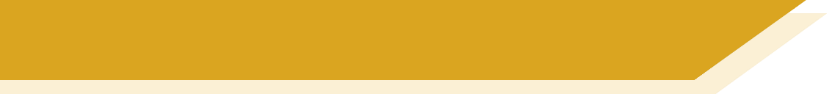 Fragen und Antworten
Person A: spricht auf Deutsch. (Read the sentence.)
Person B: stellt eine Frage auf Deutsch. (Ask the question to double-check the underlined detail.)
Person A: spricht auf Deutsch. (Change the word order to emphasise the focus of the question.)
Um sechs Uhr muss ich in die Schule gehen.
Ich muss um sechs Uhr in die Schule gehen.
Person A
Wann musst du in die Schule gehen?!
Person B
1
1  was – wo(hin) – wie – wann
Ich muss um sechs Uhr in die Schule gehen.
has to go to school at 6a.m.
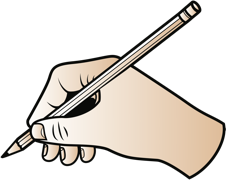 [Speaker Notes: NOTE – there are two versions of this task.  This one is the more straightforward of the two.
Timing: 9 minutesAim: to practise varying the word order to emphasise different ideas, in the oral modality.Procedure:1. Click through the animations to present the activity.  Ensure that students are clear what they need to do.
2. Distribute the task sheets.
3. Students complete the task.
4. Answers are provided on following slides.
Note:  Display this slide throughout the activity, not the next slides.]
sprechen
Person A
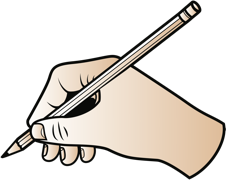 was - wo(hin) wie – wann
2
1
Ich soll öfter Obst essen.
Ich darf alleine mit dem Auto fahren.
I
3
4
Ich kann ohne dich nach Frankreich schwimmen.
Ich muss Einstein um 3 Uhr morgens Wasser geben.
5
6
Ich darf im Schwimmbad mein Buch lesen
Ich will heute eine Geburtstagsparty haben.
[Speaker Notes: DO NOT DISPLAY DURING ACTIVITY
Student A speaking cards
This speaking activity is available as a separate, printable handout.]
Person B
1
2
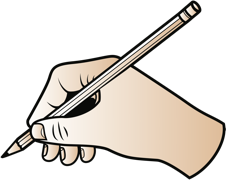 was - wo(hin) wie – wann
1
2
Ich muss mit dem Zug in die Stadt fahren.
Ich kann zehn Butterbrote essen.
I
Ich soll oft zu Hause helfen.
3
4
Ich will mit dir in die Schule fliegen.
6
5
Ich darf in meinem Zimmer Eis essen.
Ich muss um elf Uhr zum Park laufen.
SPRECHEN
[Speaker Notes: DO NOT DISPLAY DURING ACTIVITY
Student B speaking cards]
Person B
Person A
sprechen
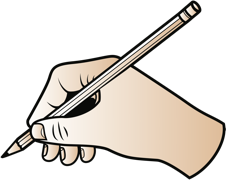 was - wo(hin) wie – wann
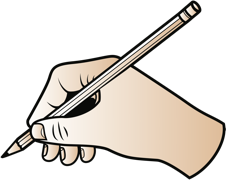 was - wo(hin) wie – wann
[Speaker Notes: ANSWERS
Click for answers – first Person A 1-6, then Person B 1-6.]
sprechen
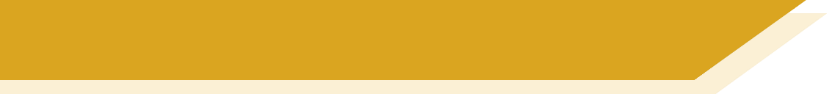 Fragen und Antworten
Person A: spricht auf Deutsch. (Read the sentence but change the order for emphasis.)
Person B: stellt eine Frage auf Deutsch. (Ask the question to double-check. You can’t believe what you heard!)
Person A: spricht auf Deutsch. (Answer with the information only.)
Um sechs Uhr muss ich in die Schule gehen.
Person A
Wann musst du in die Schule gehen?!
Person B
1  wann
1  was – wo(hin) – wie – wann
Ich muss um sechs Uhr in die Schule gehen.
has to go to school at 6a.m.
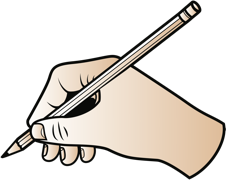 [Speaker Notes: VERSION 2: This is the more challenging version
Timing: 9 minutesAim: to practise varying the word order to emphasise different ideas, in the oral modality.Procedure:1. Click through the animations to present the activity.  Ensure that students are clear what they need to do.
2. Distribute the task sheets.
3. Students complete the task.
4. Answers are provided on following slides.
Note:  Display this slide throughout the activity, not the next slides.]
sprechen
Person A
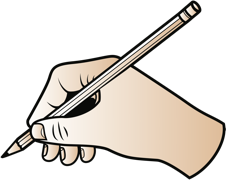 was - wo(hin) wie – wann
2  wie
1  was
Ich soll öfter Obst essen.
Ich darf alleine mit dem Auto fahren.
I
3  wohin
4  wann
Ich kann ohne dich nach Frankreich schwimmen.
Ich muss Einstein um 3 Uhr morgens Wasser geben.
5  was
6 wo
Ich darf im Schwimmbad mein Buch lesen
Ich will heute eine Geburtstagsparty haben.
[Speaker Notes: DO NOT DISPLAY DURING ACTIVITY
Student A speaking cards
This speaking activity is available as a separate, printable handout.]
Person B
1
2
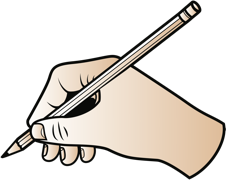 was - wo(hin) wie – wann
1  was
2  wie
Ich muss mit dem Zug in die Stadt fahren.
Ich kann zehn Butterbrote essen.
I
Ich soll oft zu Hause helfen.
3  wo
4  wohin
Ich will mit dir in die Schule fliegen.
6 wo
5  wann
Ich darf in meinem Zimmer Eis essen.
Ich muss um elf Uhr zum Park laufen.
SPRECHEN
[Speaker Notes: DO NOT DISPLAY DURING ACTIVITY
Student B speaking cards]
Person B
Person A
sprechen
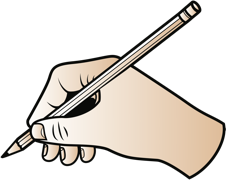 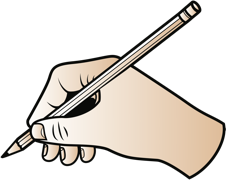 was - wo(hin) wie – wann
was - wo(hin) wie – wann
[Speaker Notes: ANSWERS
Click for answers – first Person A 1-6, then Person B 1-6.]
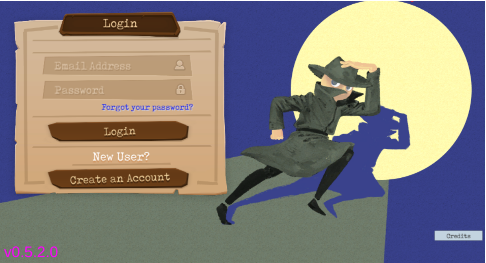 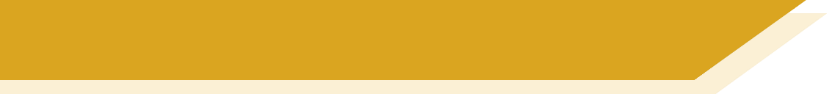 Gaming Grammar
Try the following Gaming Grammar missions to practise:
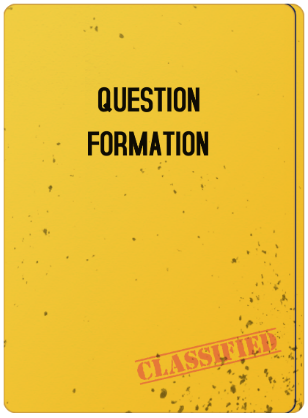 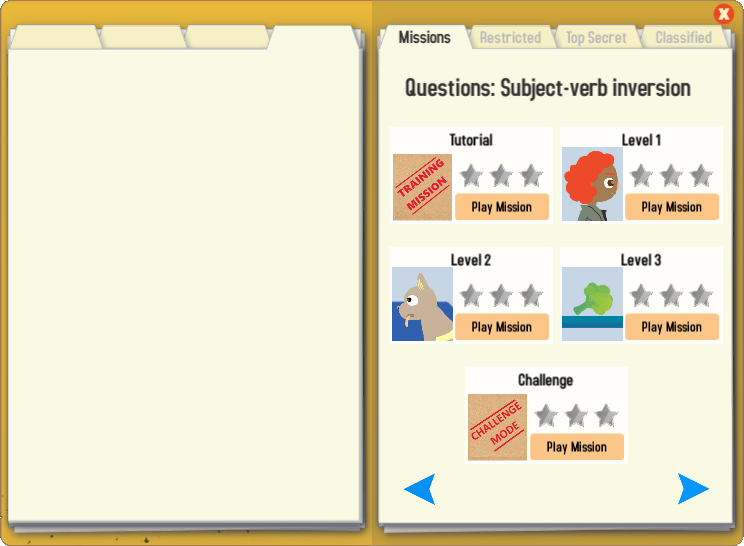 [Speaker Notes: Y8 T3.1 W3]
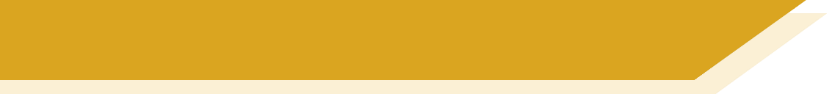 Hausaufgaben
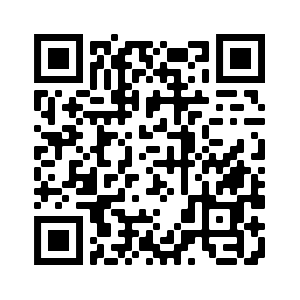 Pre-learning for lesson: Year 8 German Term 3.1 Week 4
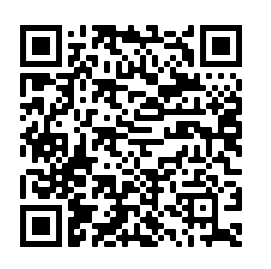 Revisit 1: [Year 8 German Term 2.2 Week 4]
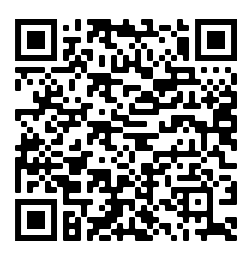 Revisit 2: [Year 8 German Term 2.1 Week 2]
[Speaker Notes: This is the HW slide for the Oak Academy videoed lesson.Don’t upload to the portal with this slide, but do save a separate version on the Google drive and send link to RH, when complete.]
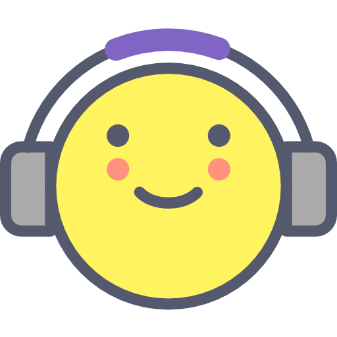 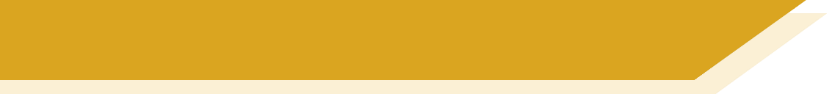 Hausaufgaben
Vocabulary Learning Homework (Y7, Term 3.1, Week 4)
Audio file
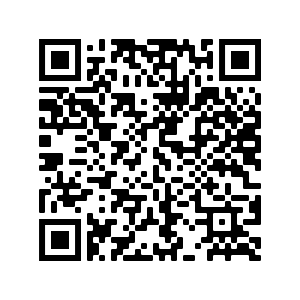 Audio file QR code:
Quizlet link
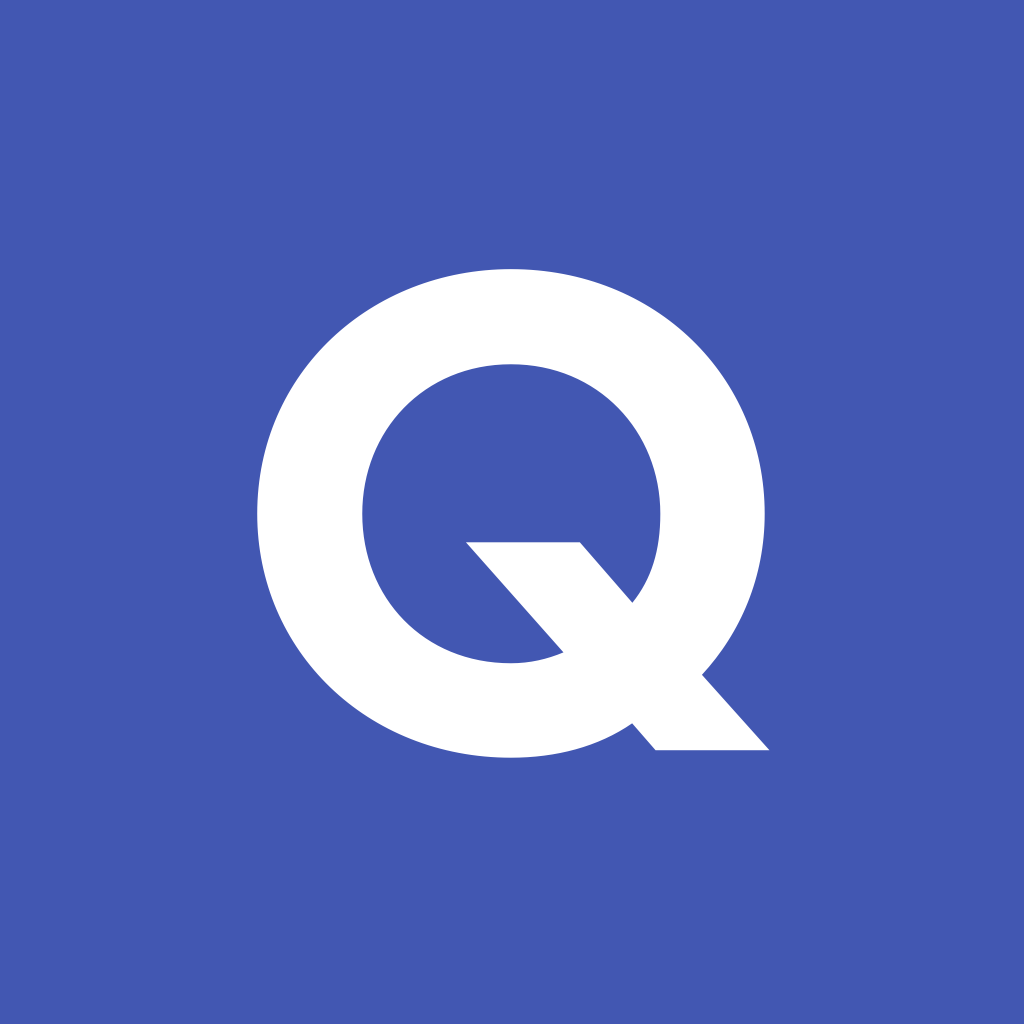 In addition, revisit:		Term 2.2 Week 4
				Term 2.1 Week 2
[Speaker Notes: Link to HW answers: https://resources.ncelp.org/concern/resources/gm80hw16d?locale=en]